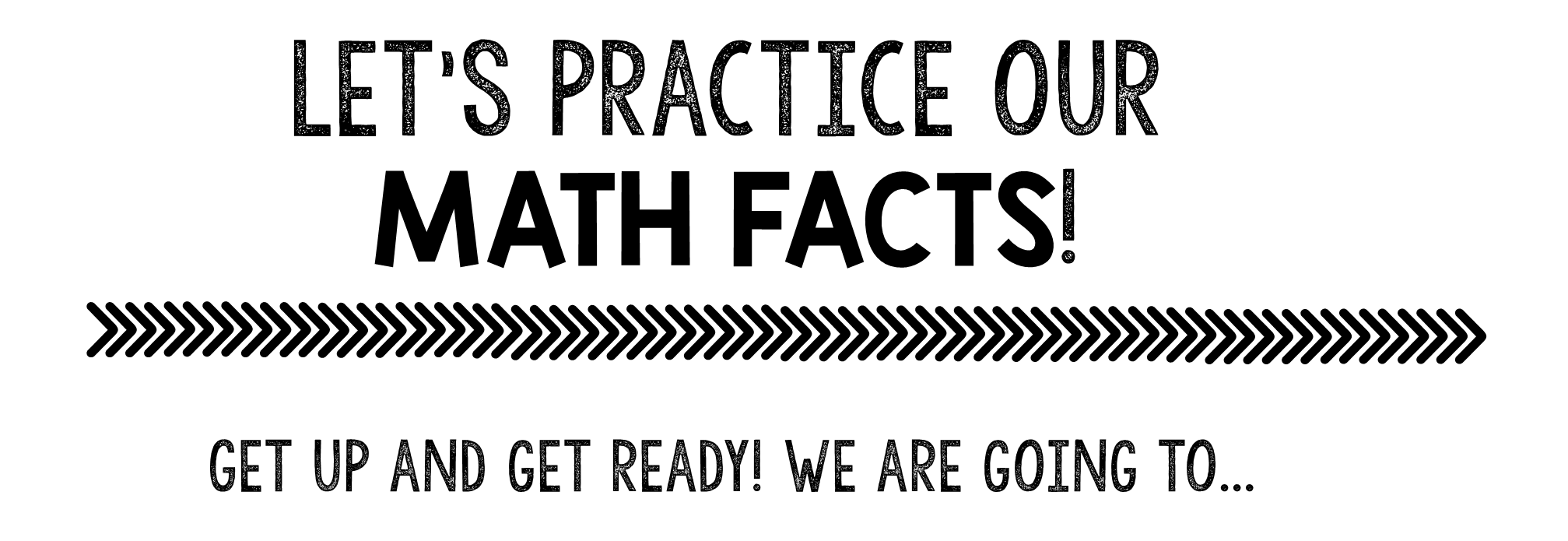 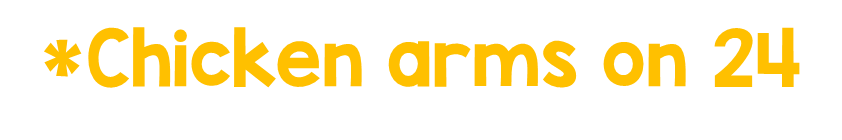 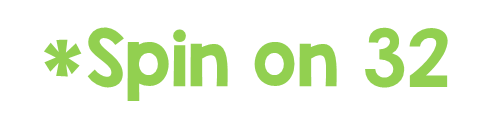 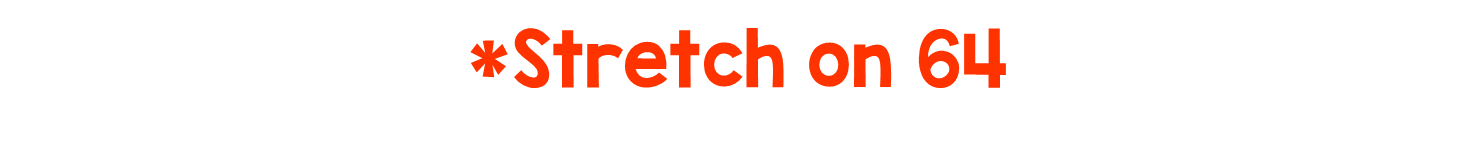 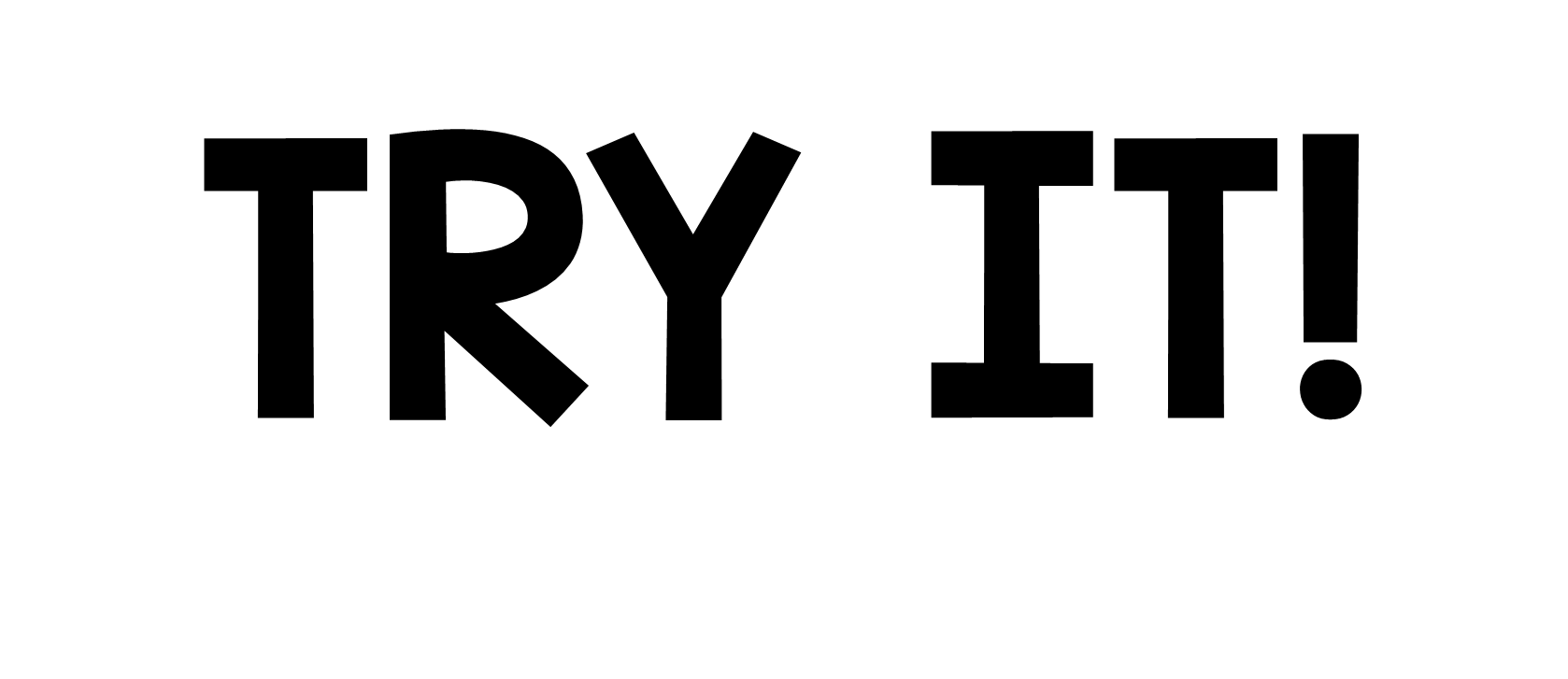 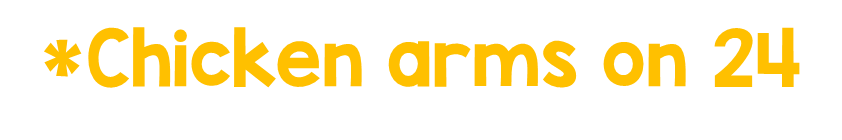 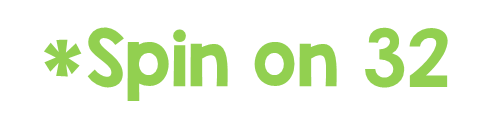 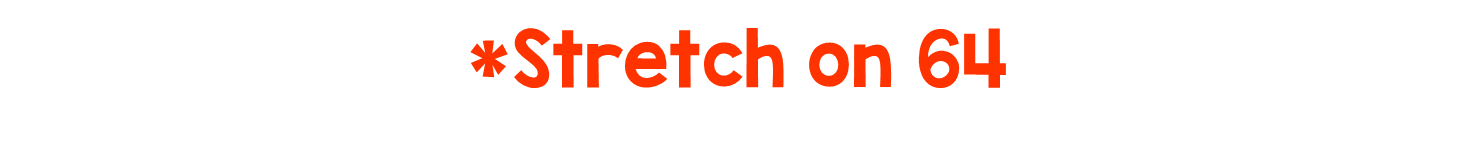 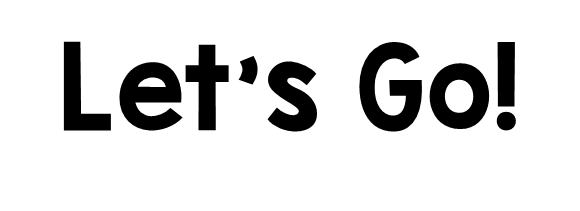 w
w
w
w
w
w
w
w
w
w
w
w
w
w
w
w
w
w
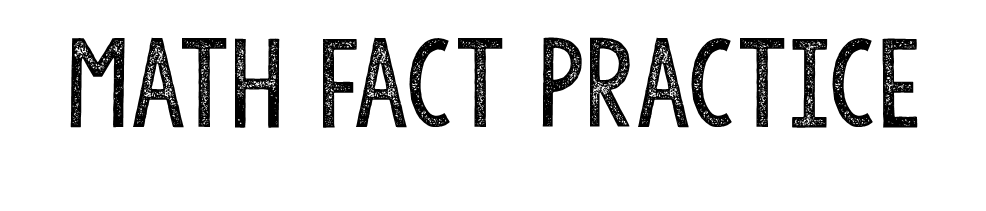 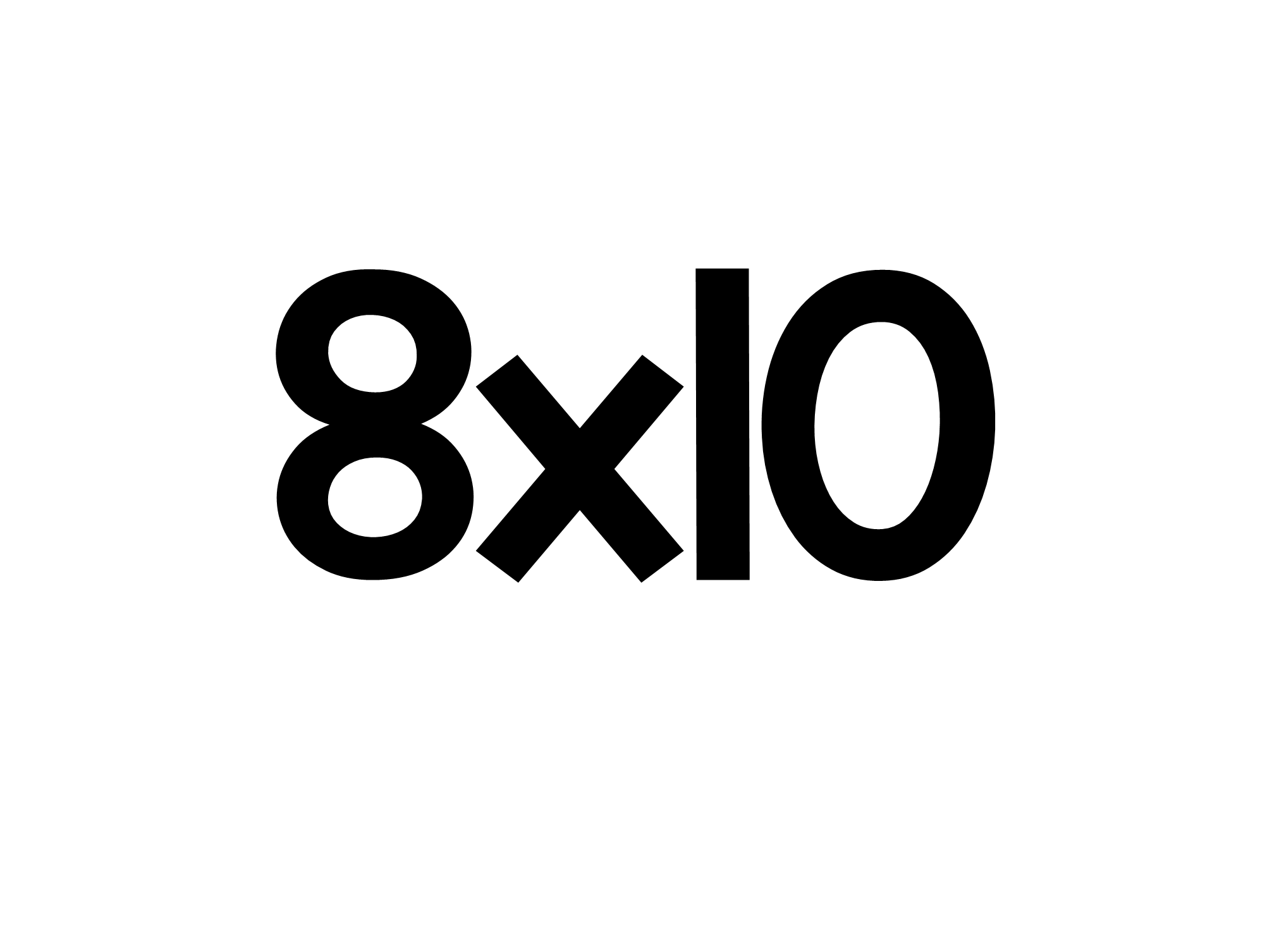 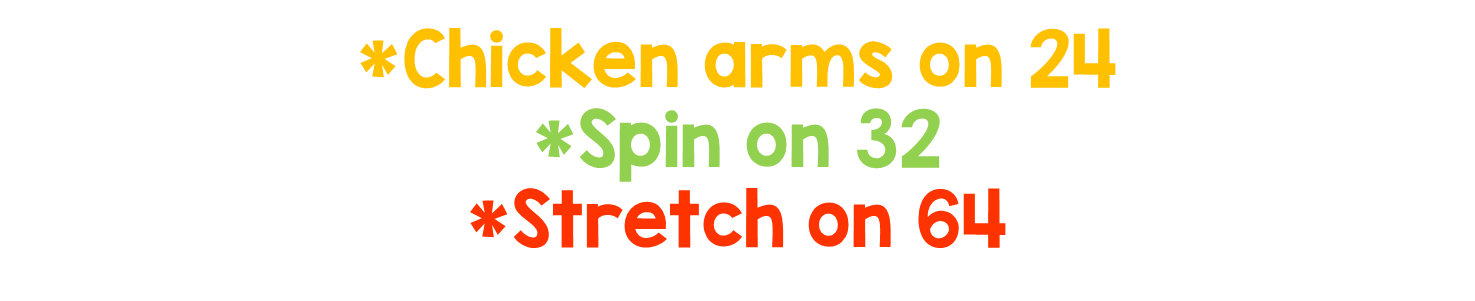 w
w
w
w
w
w
w
w
w
w
w
w
w
w
w
w
w
w
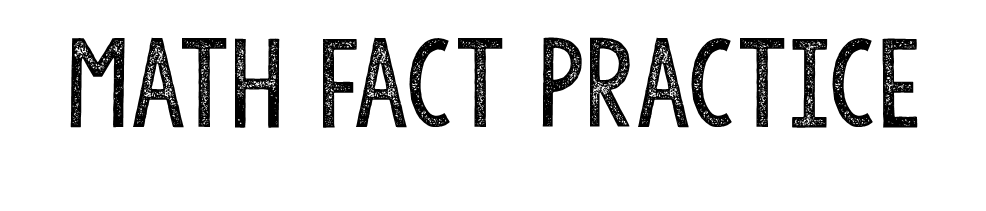 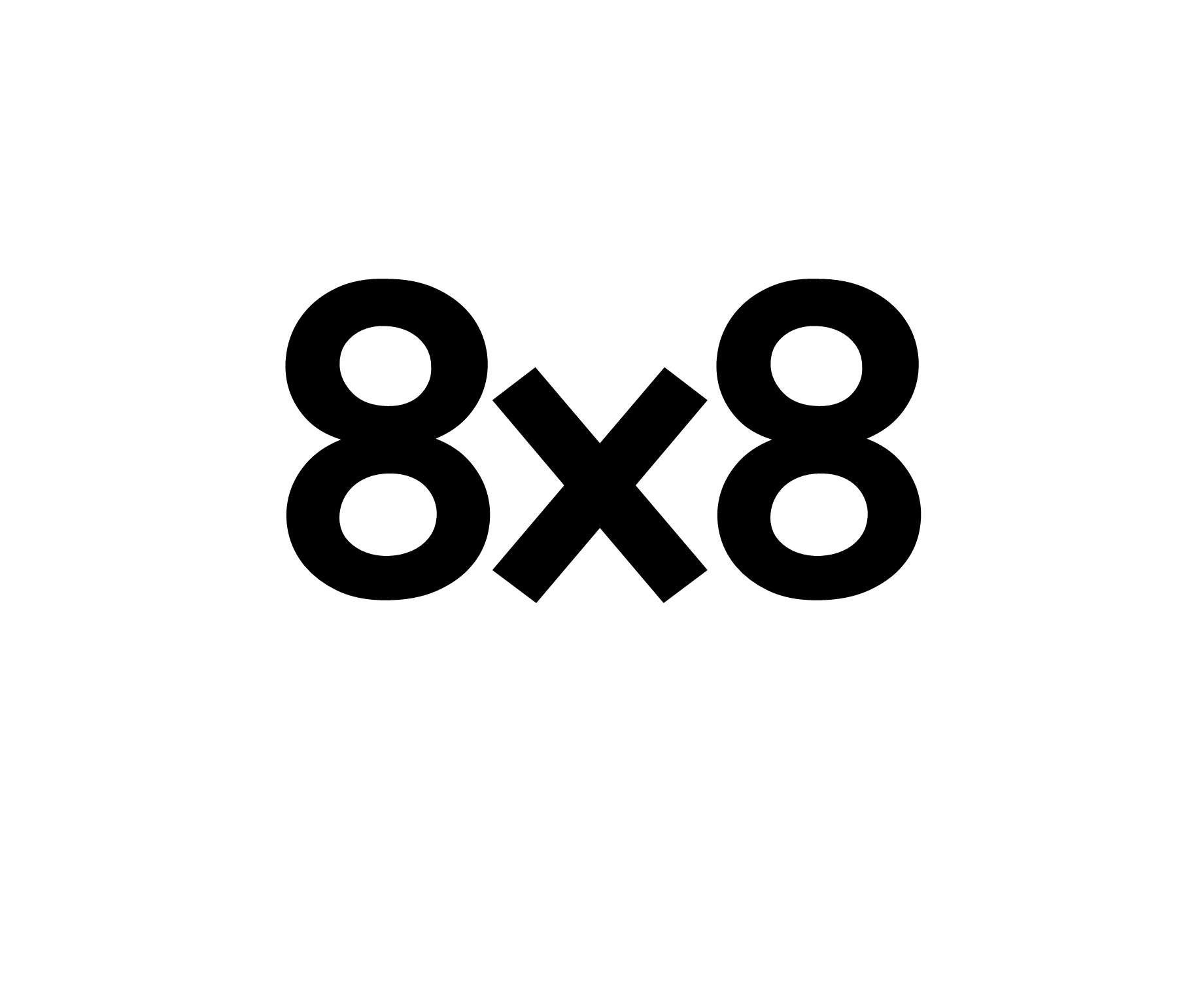 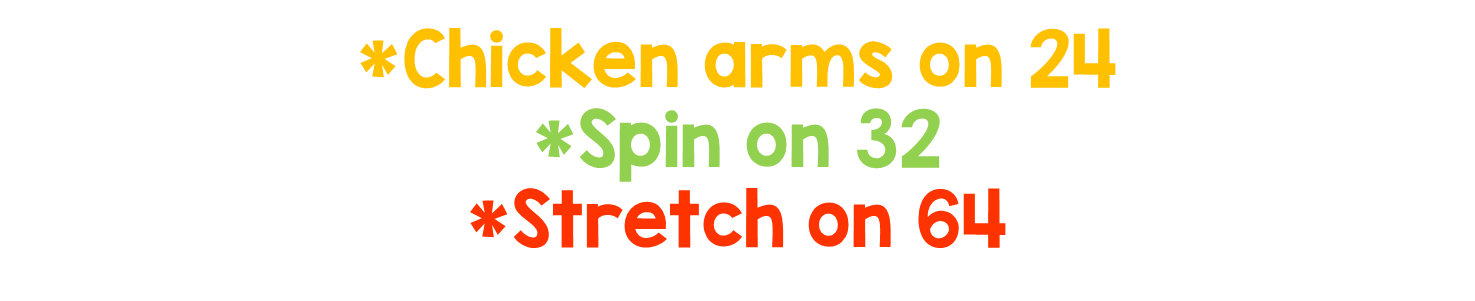 w
w
w
w
w
w
w
w
w
w
w
w
w
w
w
w
w
w
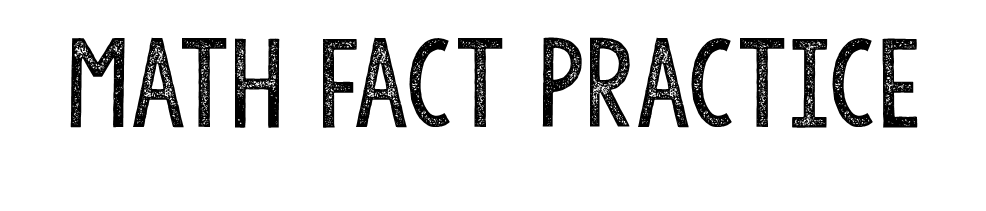 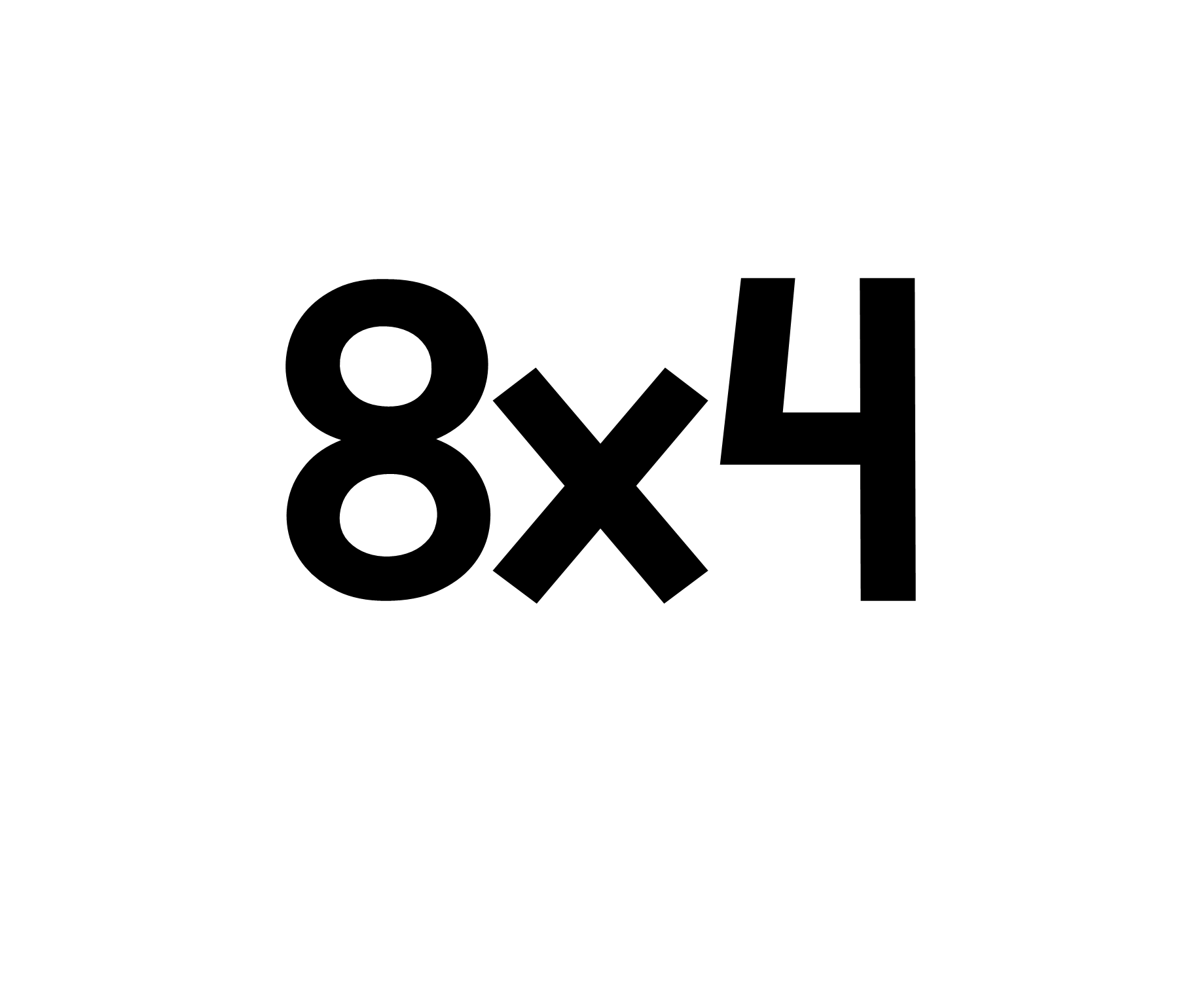 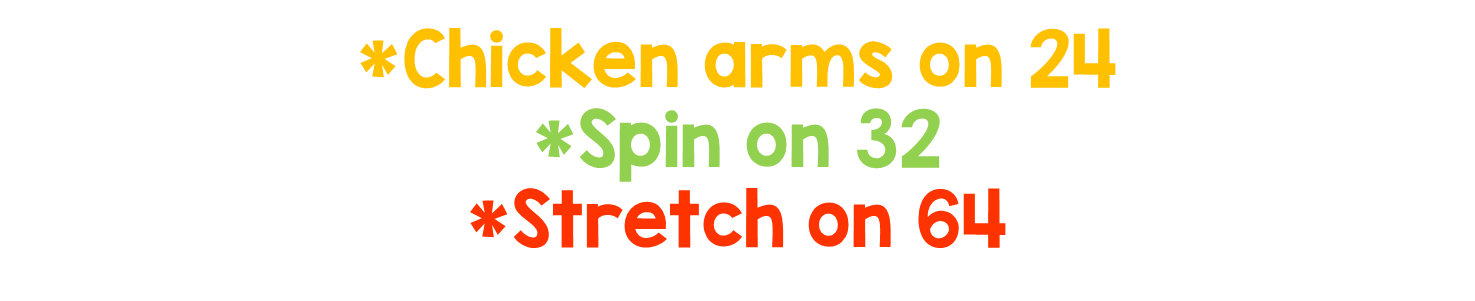 w
w
w
w
w
w
w
w
w
w
w
w
w
w
w
w
w
w
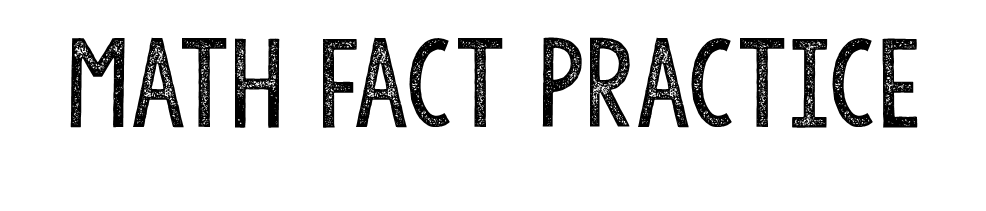 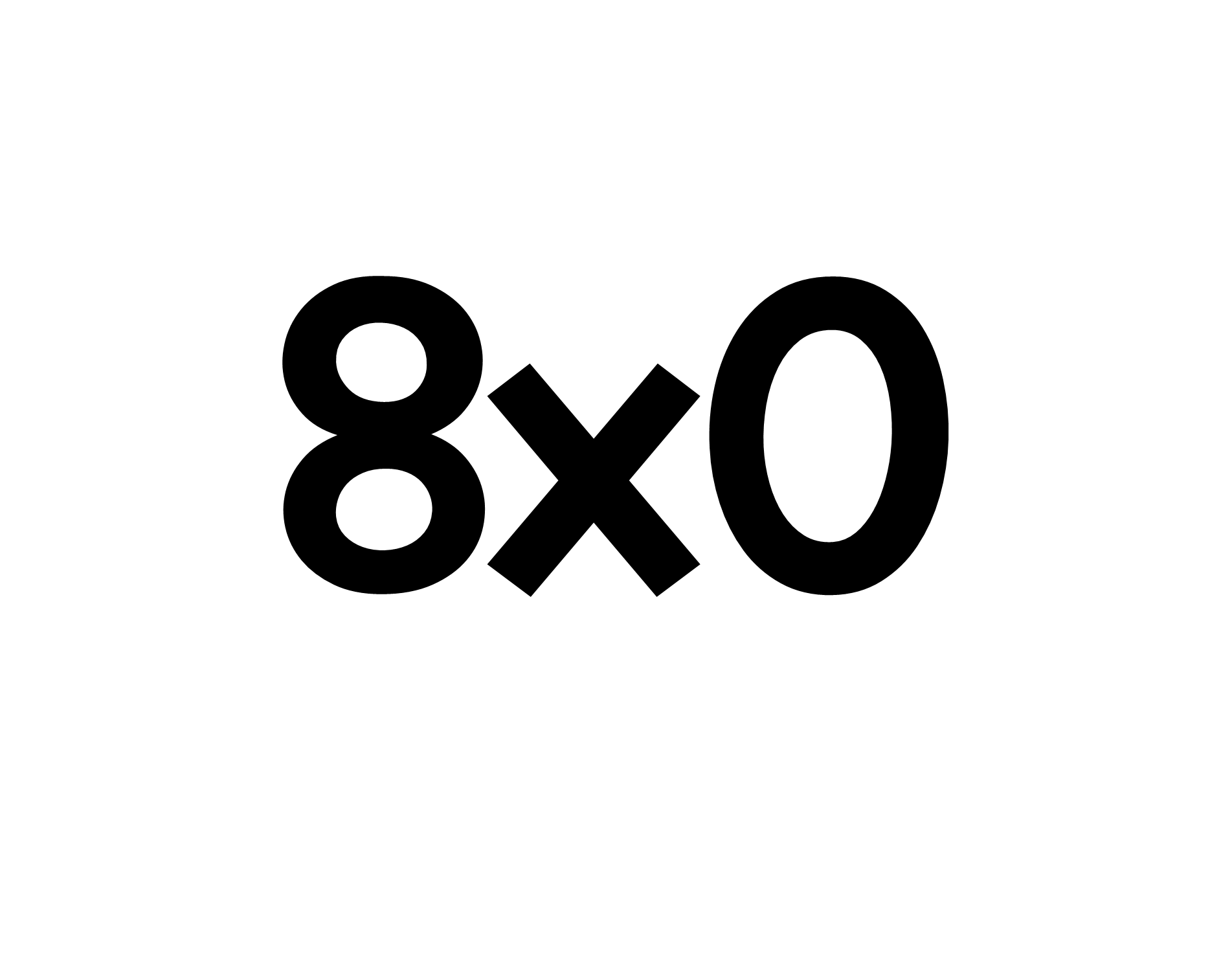 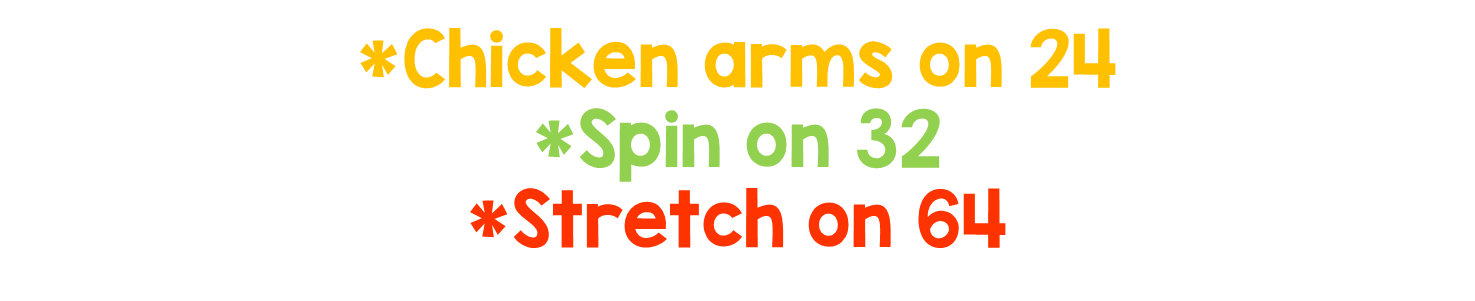 w
w
w
w
w
w
w
w
w
w
w
w
w
w
w
w
w
w
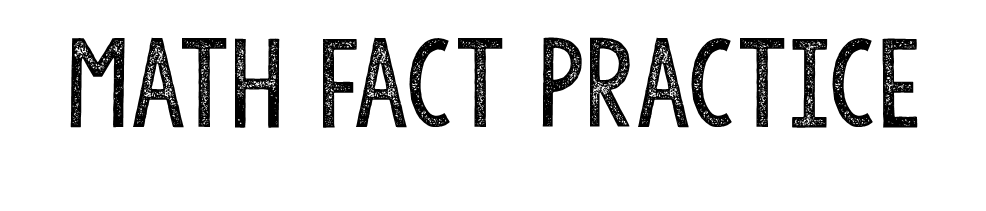 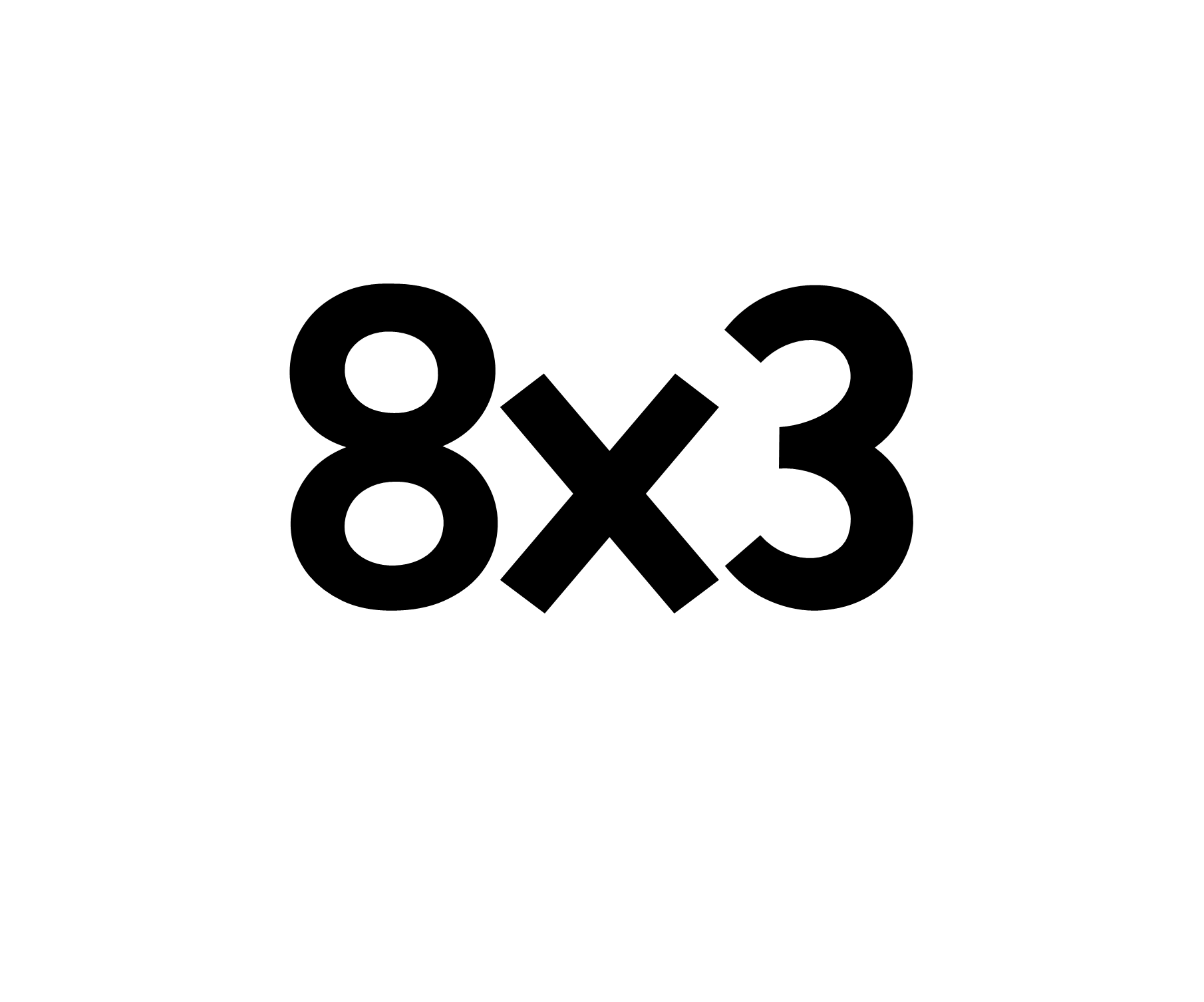 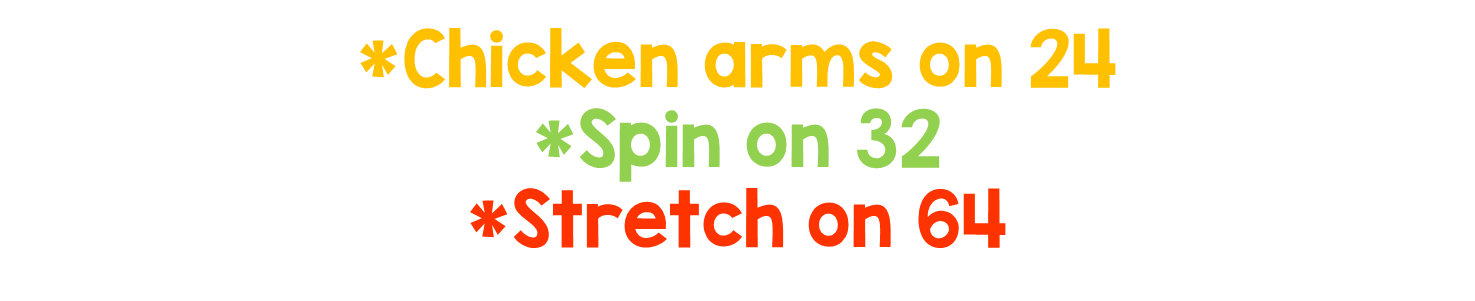 w
w
w
w
w
w
w
w
w
w
w
w
w
w
w
w
w
w
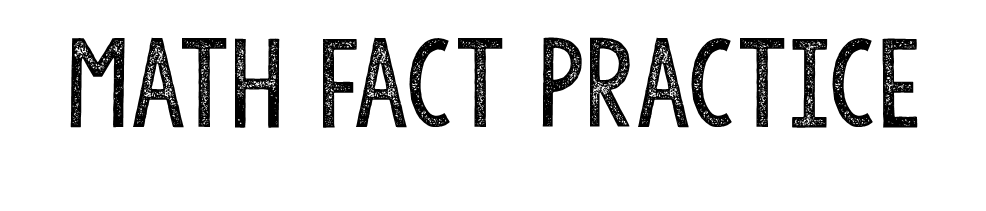 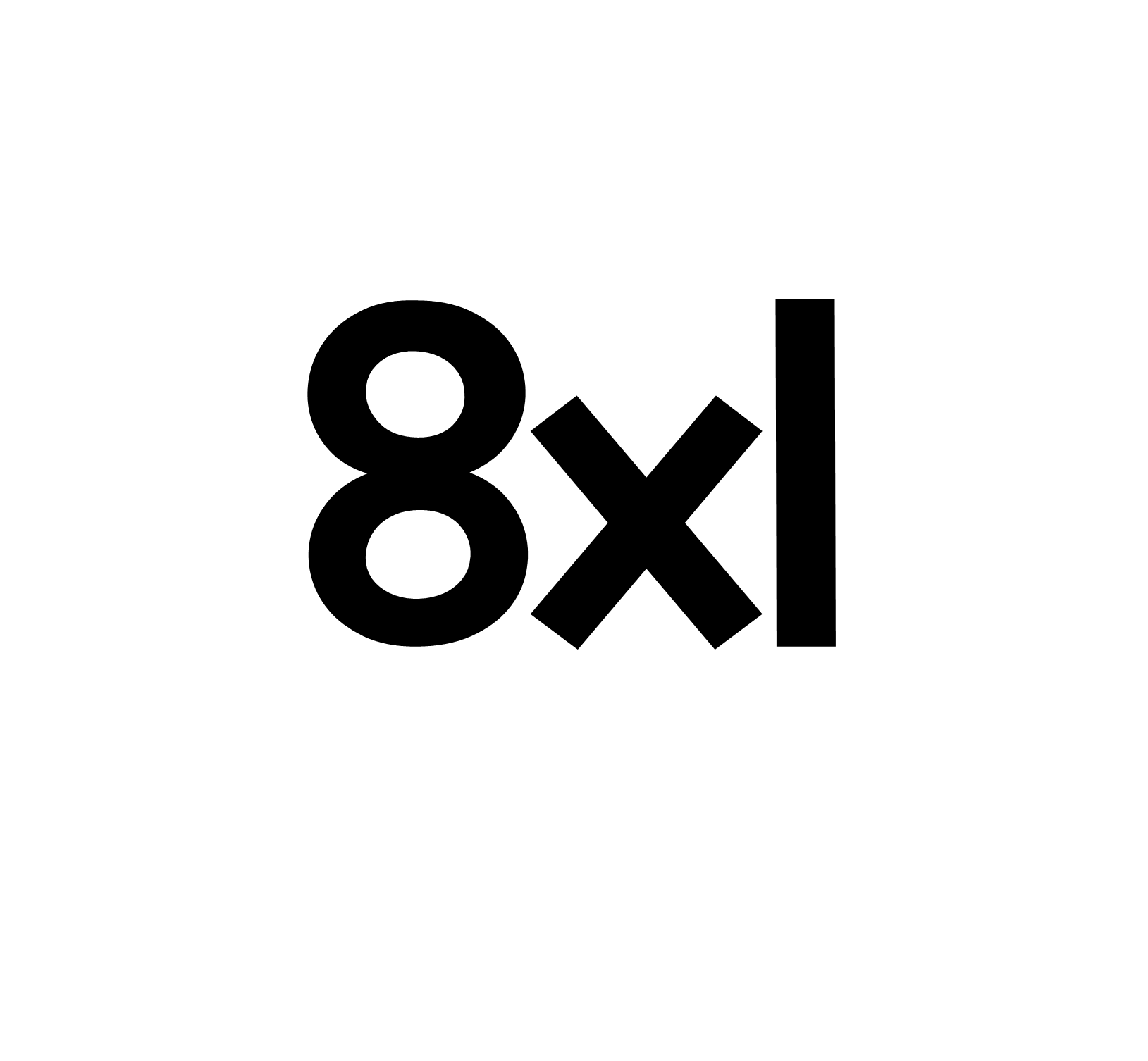 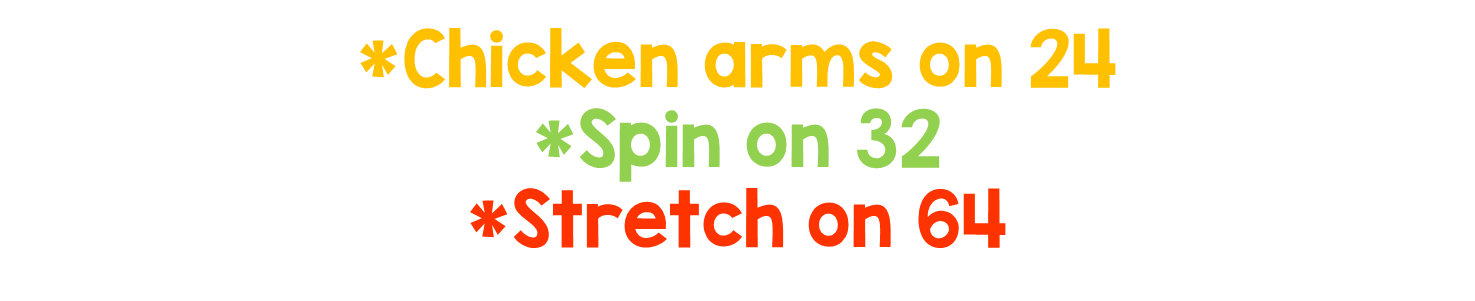 w
w
w
w
w
w
w
w
w
w
w
w
w
w
w
w
w
w
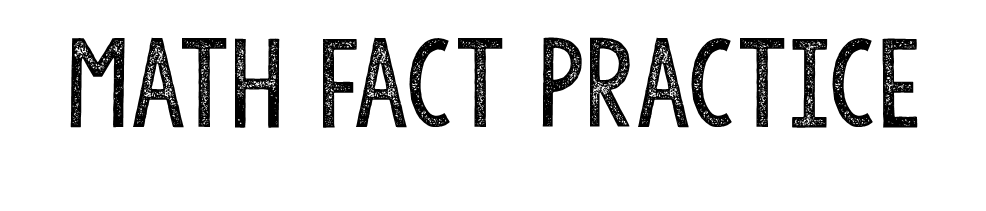 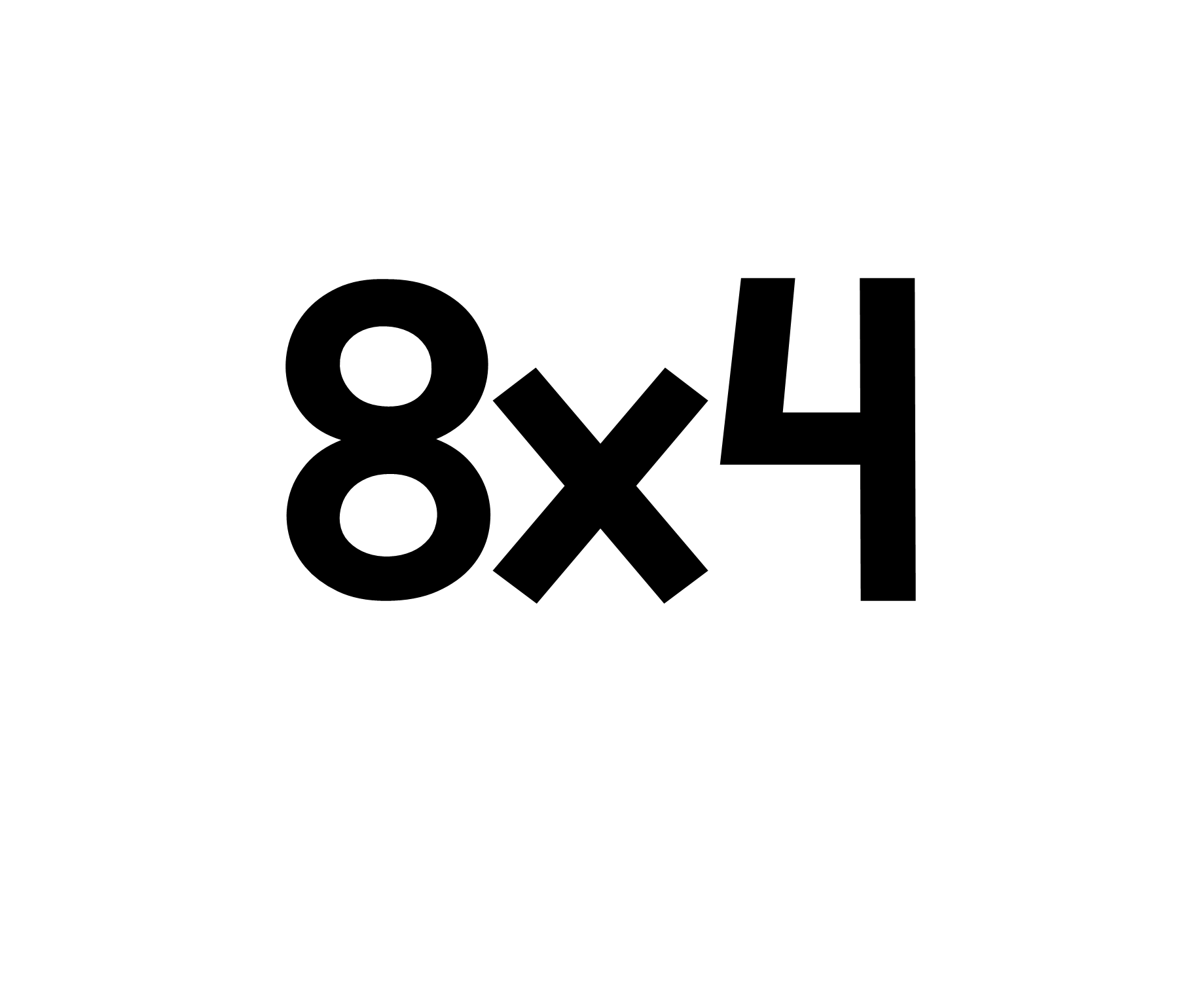 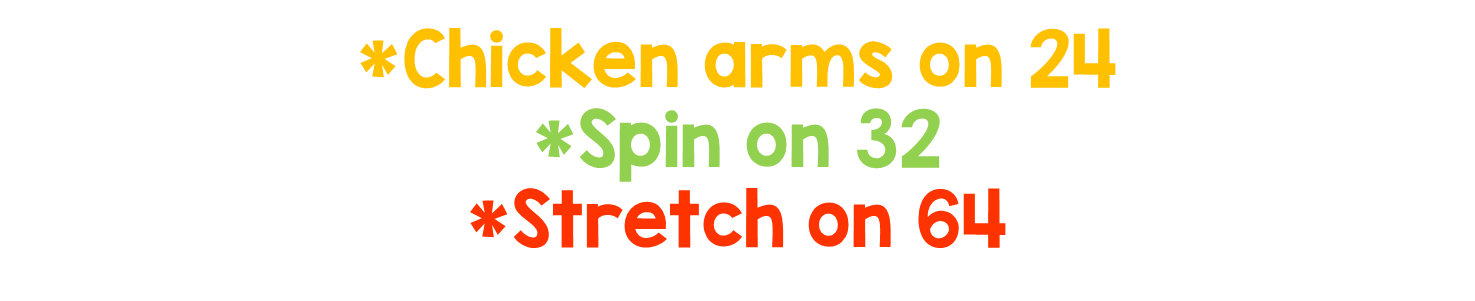 w
w
w
w
w
w
w
w
w
w
w
w
w
w
w
w
w
w
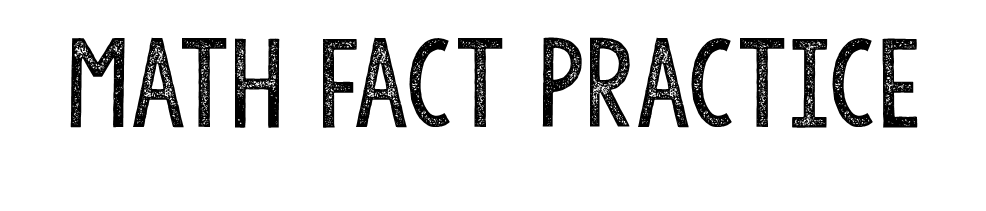 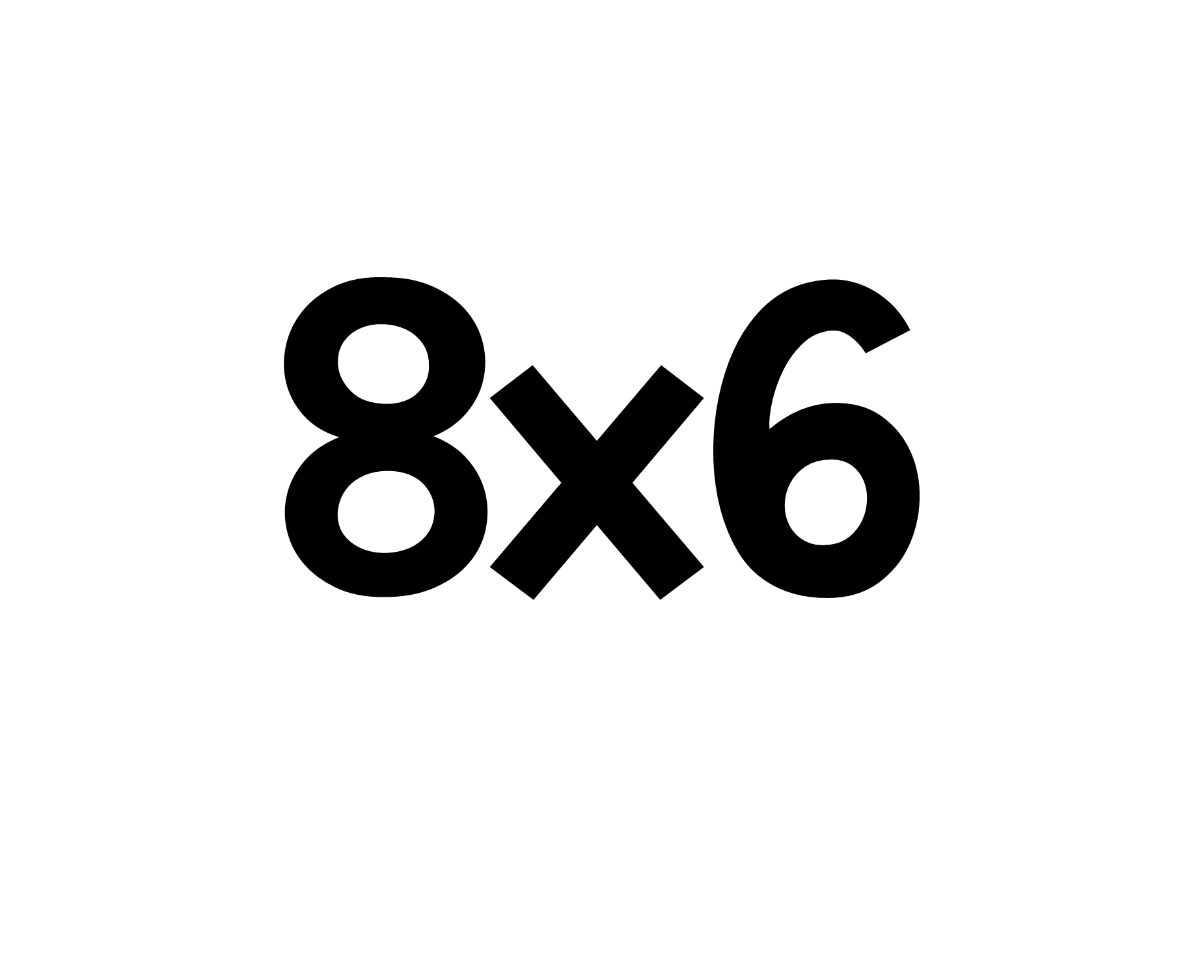 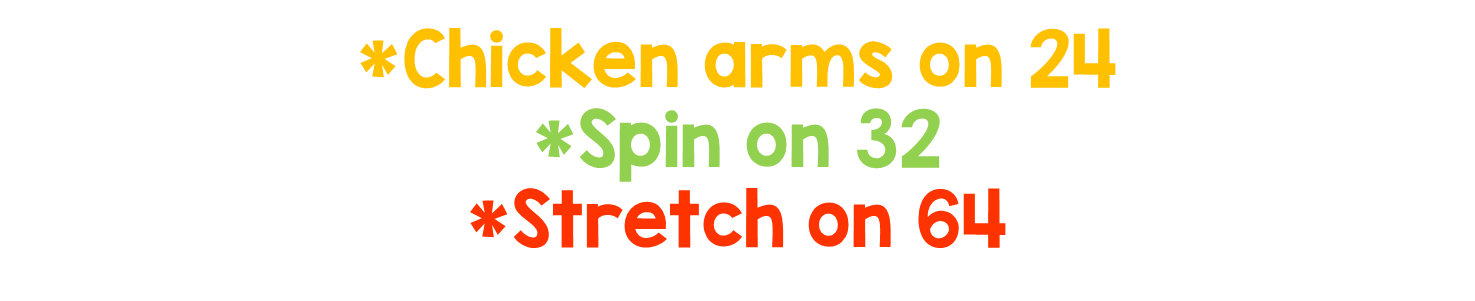 w
w
w
w
w
w
w
w
w
w
w
w
w
w
w
w
w
w
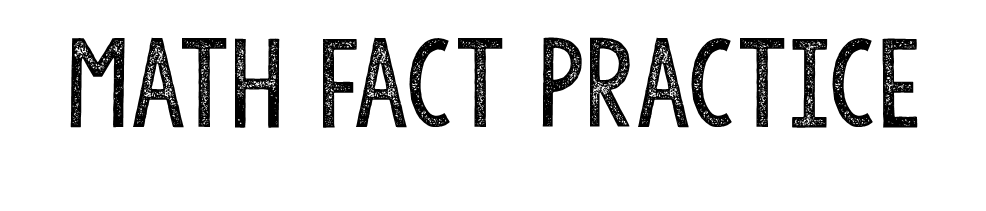 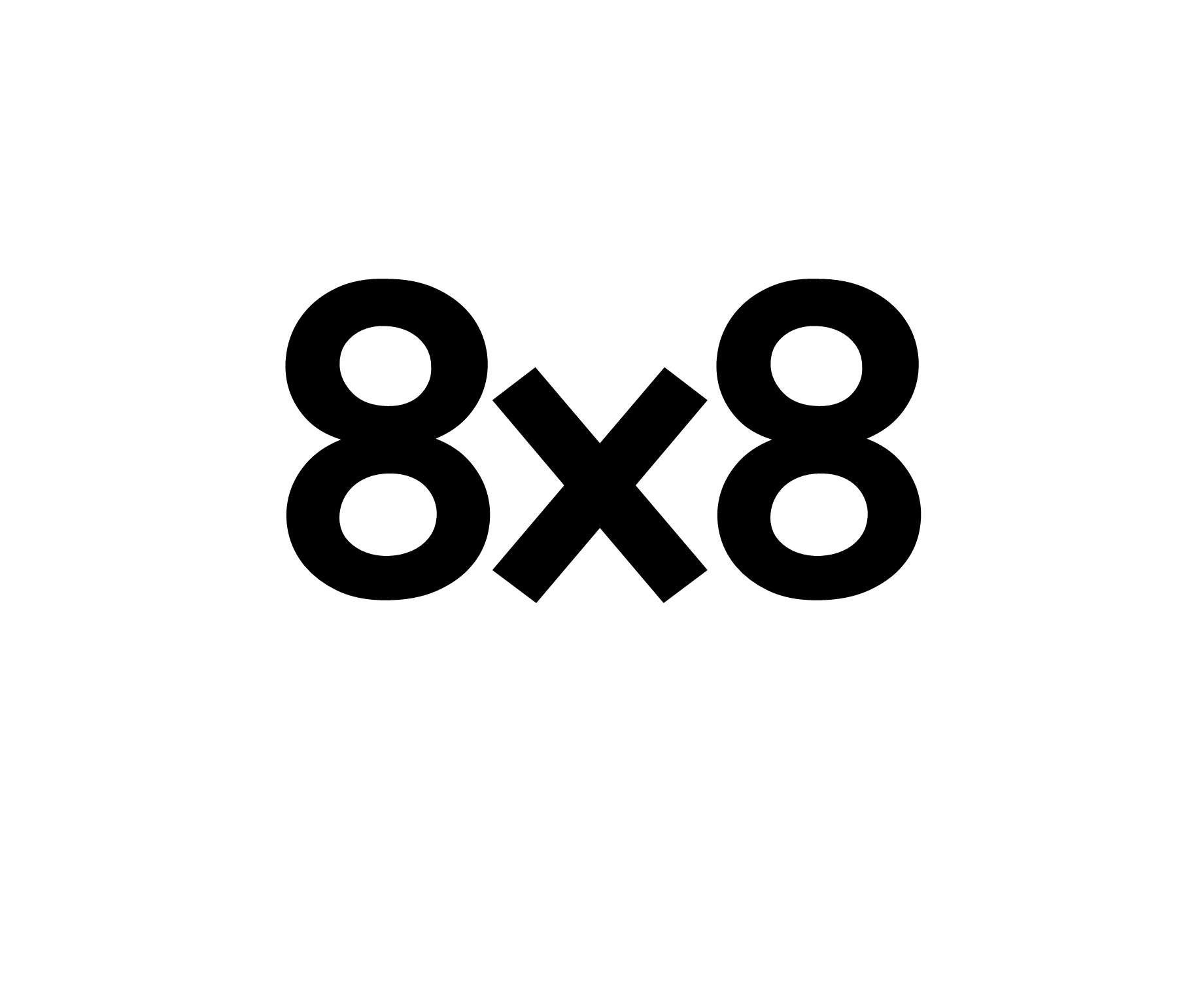 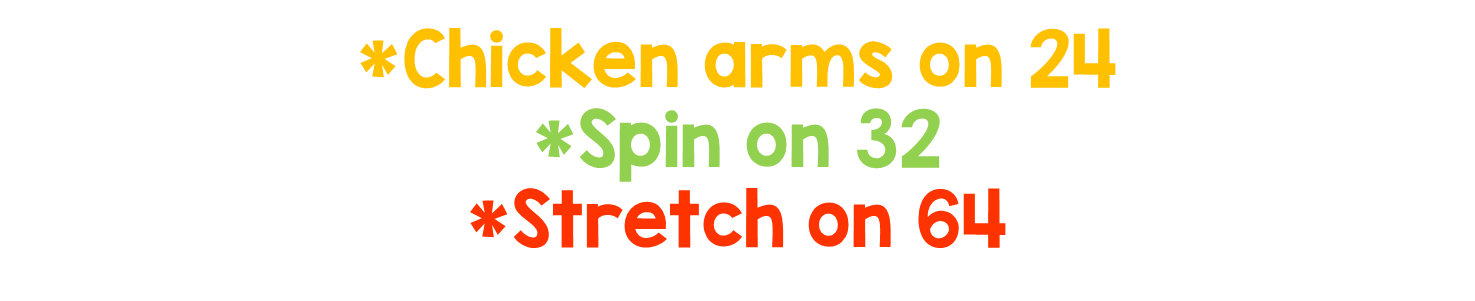 w
w
w
w
w
w
w
w
w
w
w
w
w
w
w
w
w
w
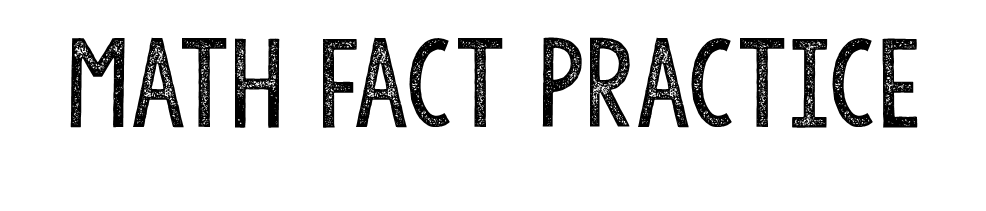 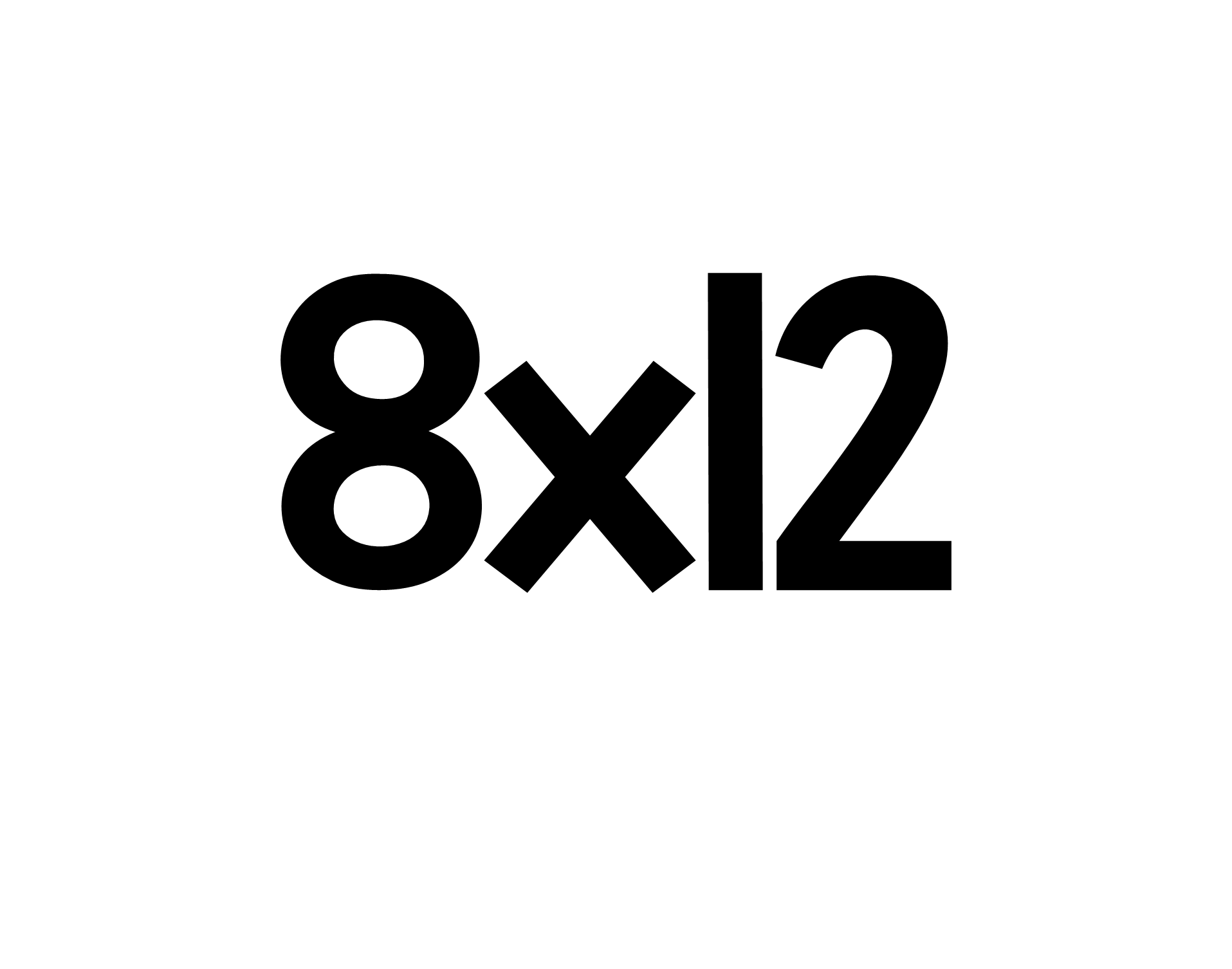 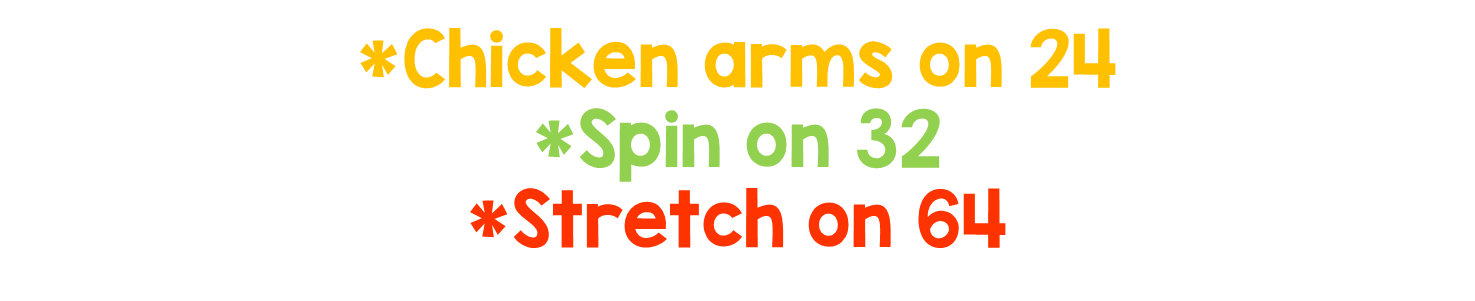 w
w
w
w
w
w
w
w
w
w
w
w
w
w
w
w
w
w
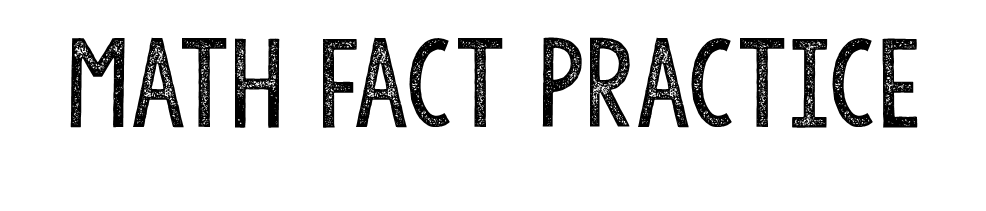 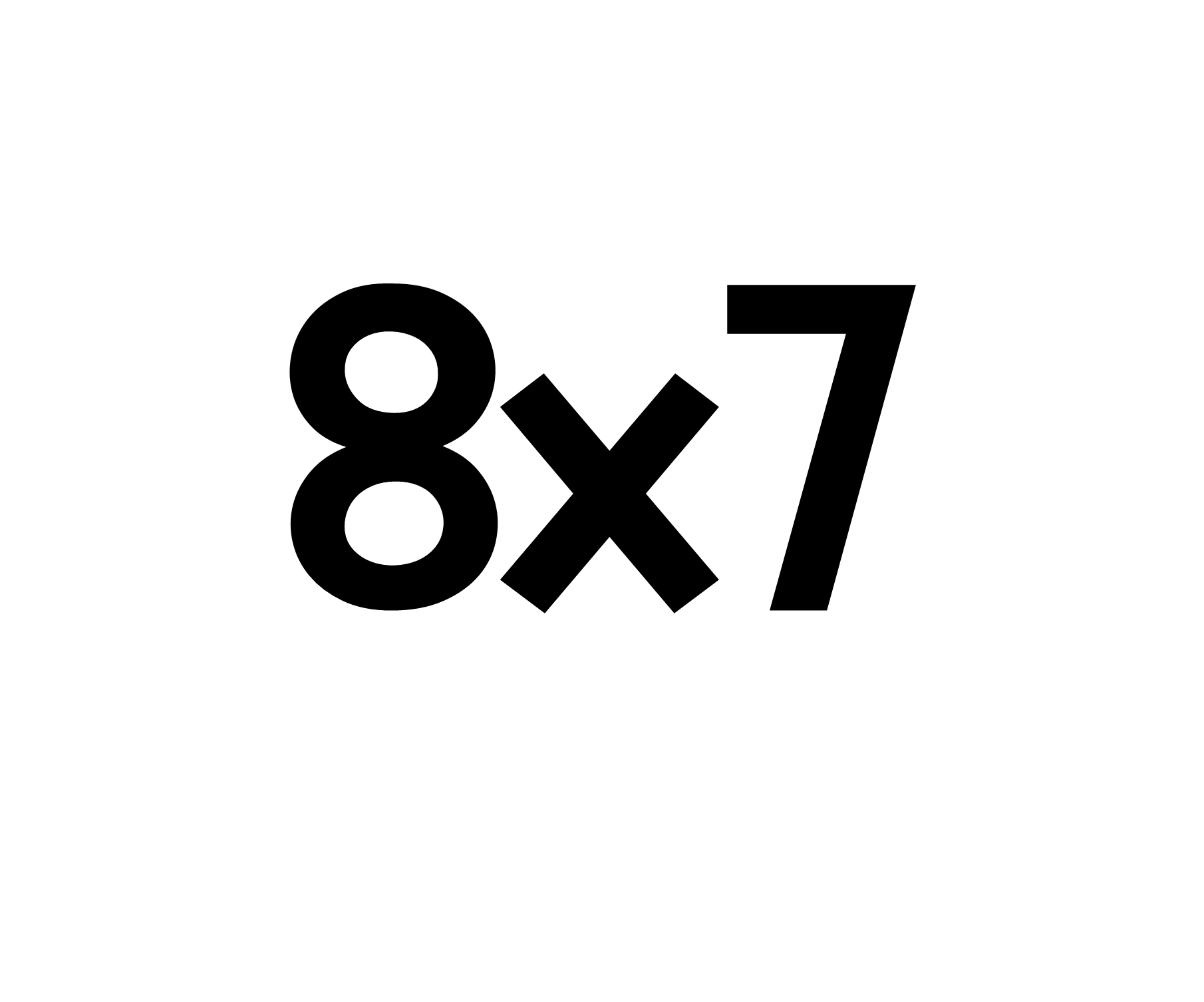 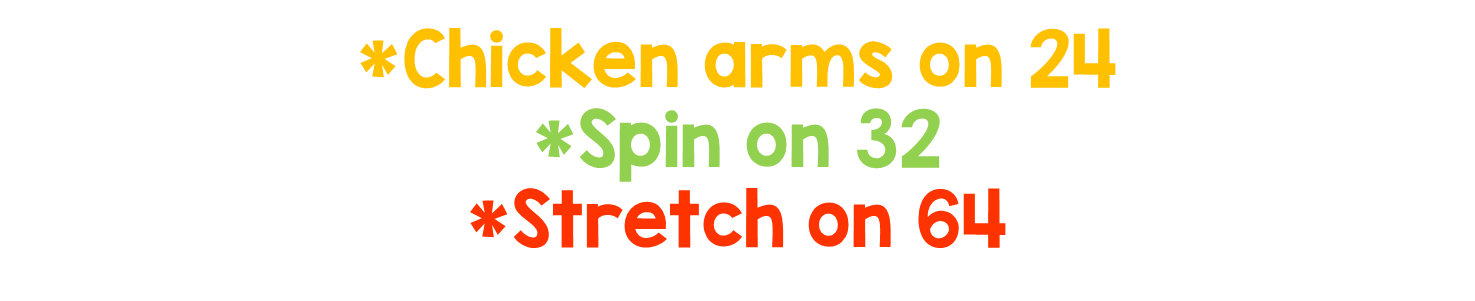 w
w
w
w
w
w
w
w
w
w
w
w
w
w
w
w
w
w
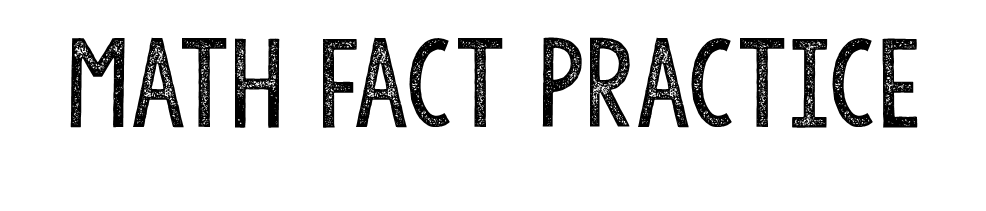 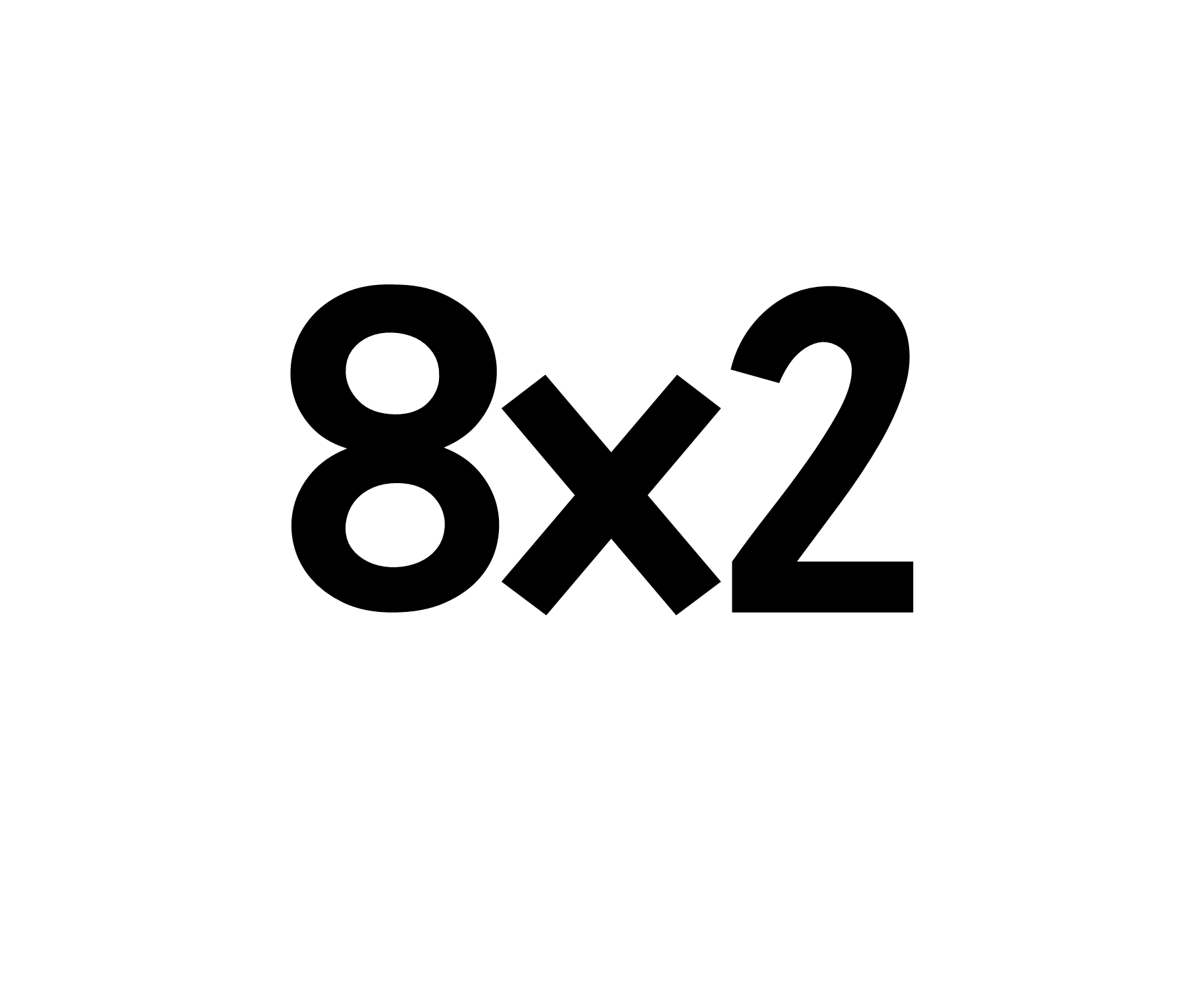 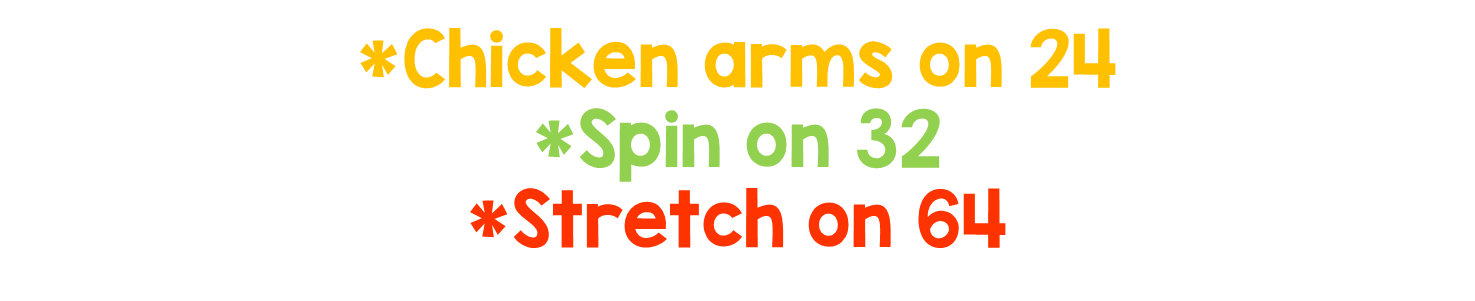 w
w
w
w
w
w
w
w
w
w
w
w
w
w
w
w
w
w
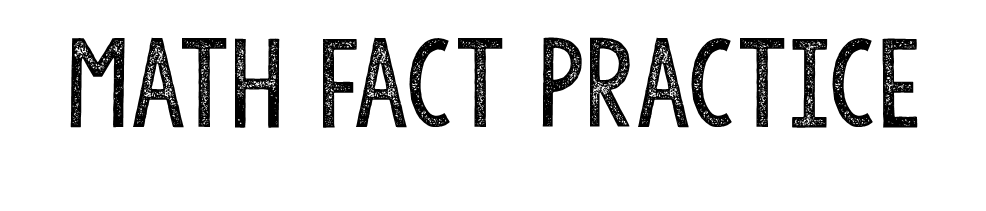 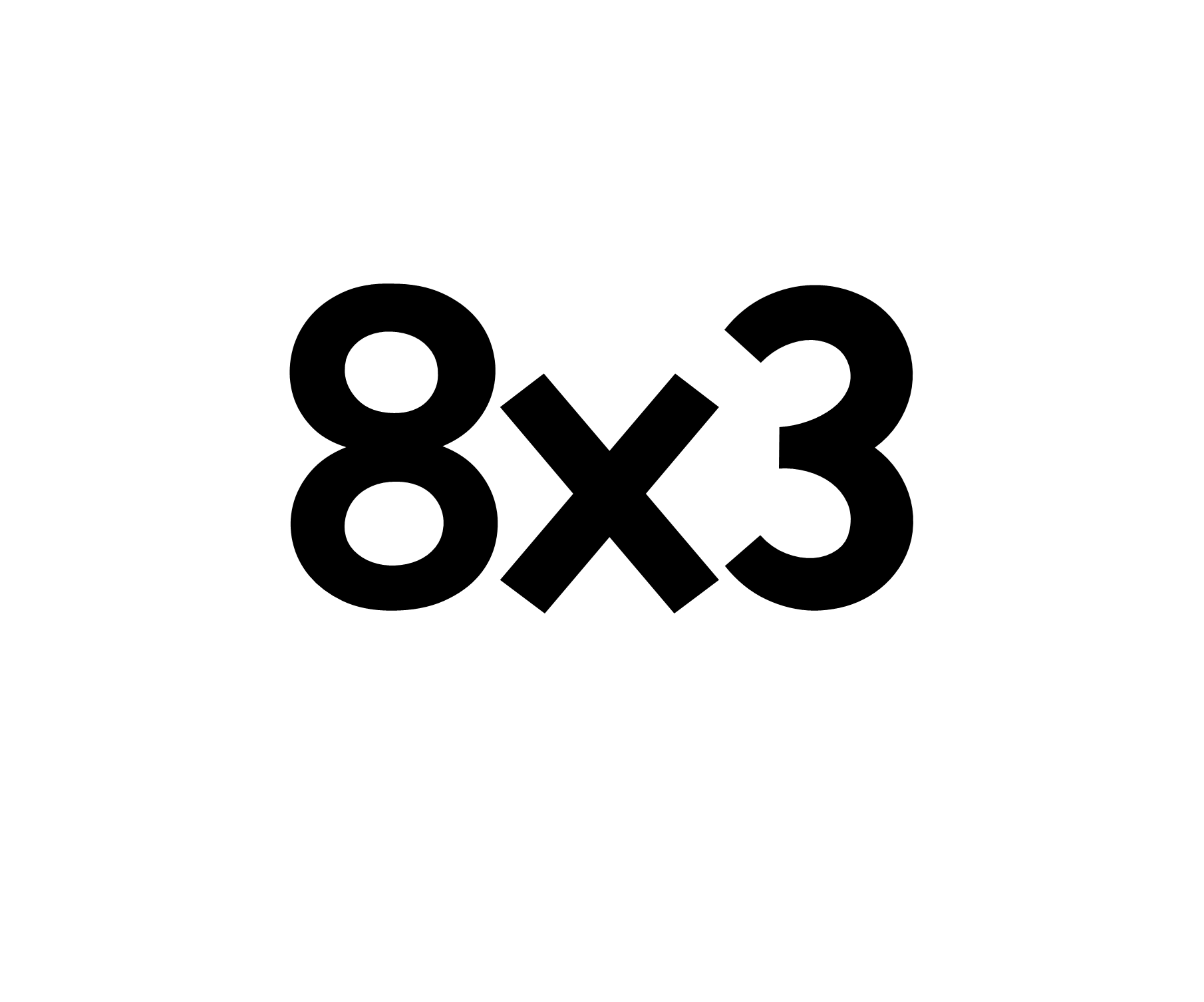 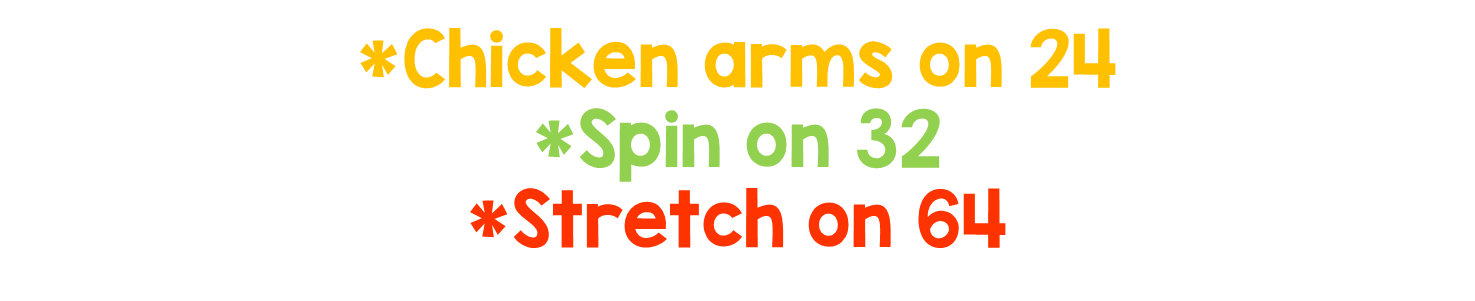 w
w
w
w
w
w
w
w
w
w
w
w
w
w
w
w
w
w
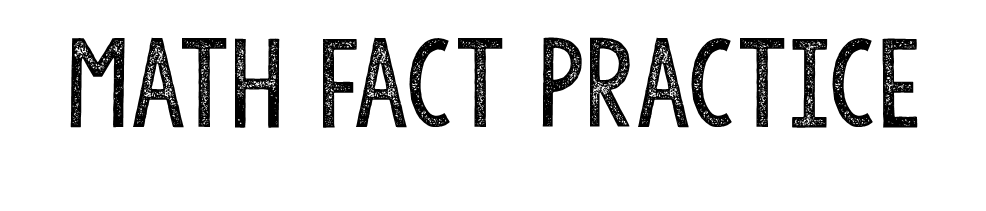 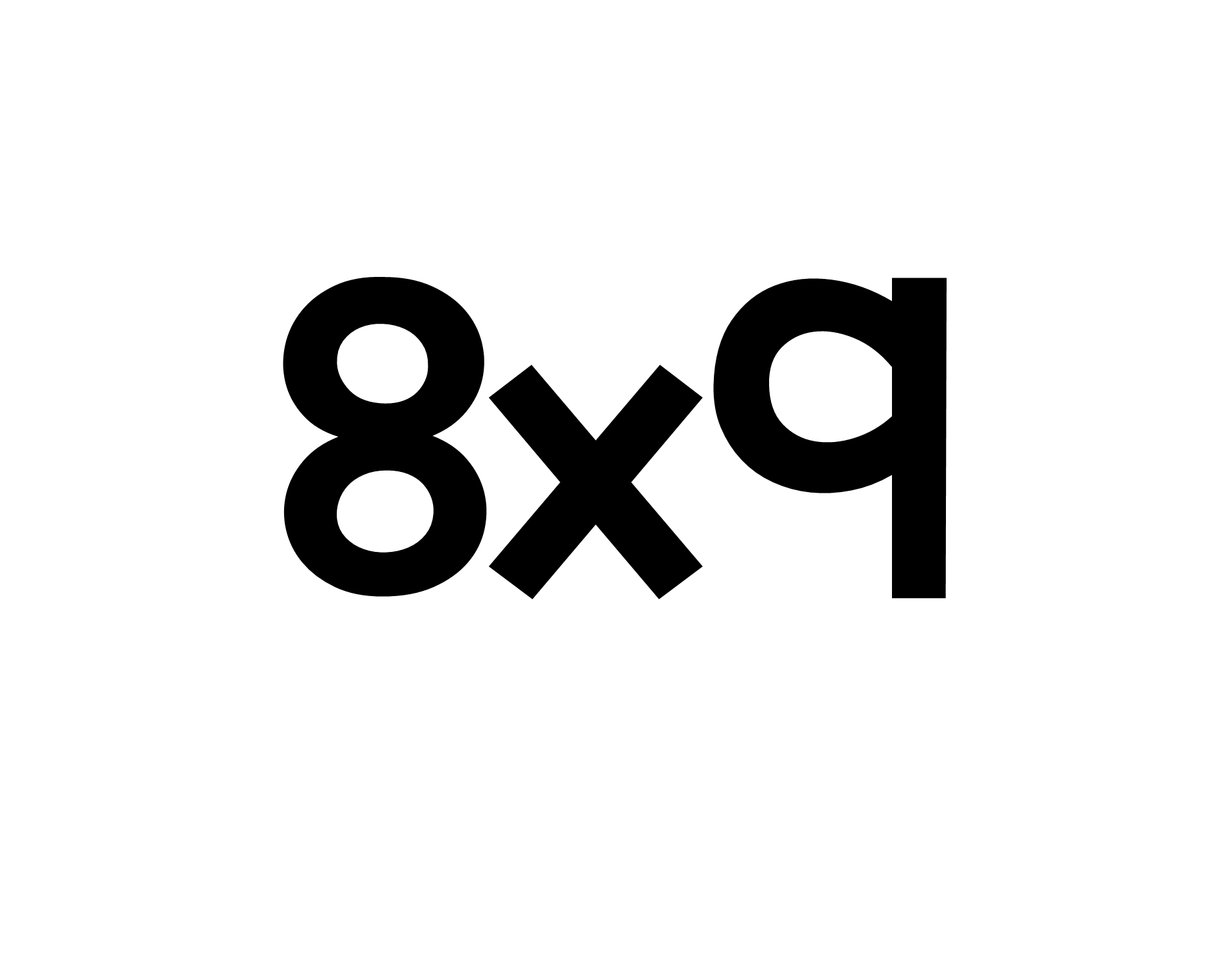 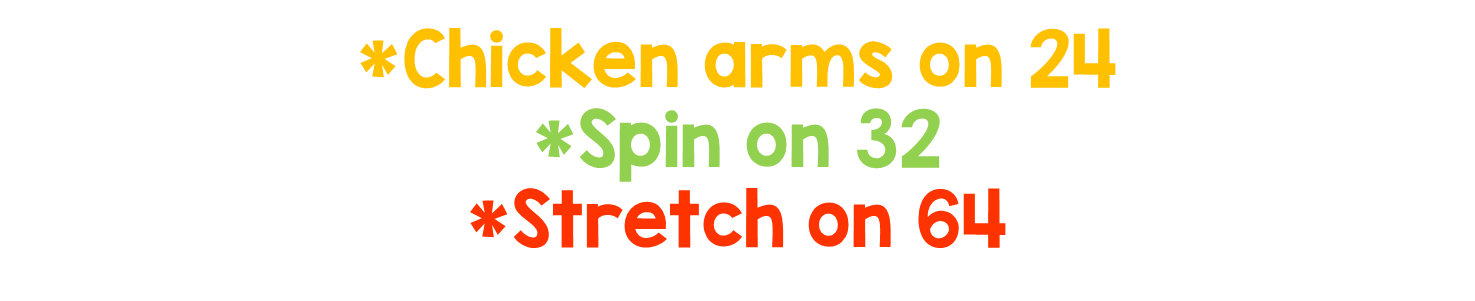 w
w
w
w
w
w
w
w
w
w
w
w
w
w
w
w
w
w
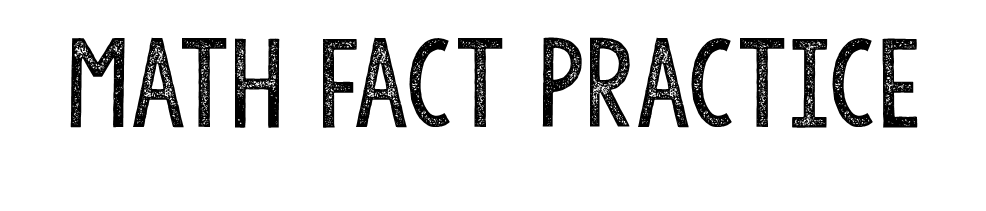 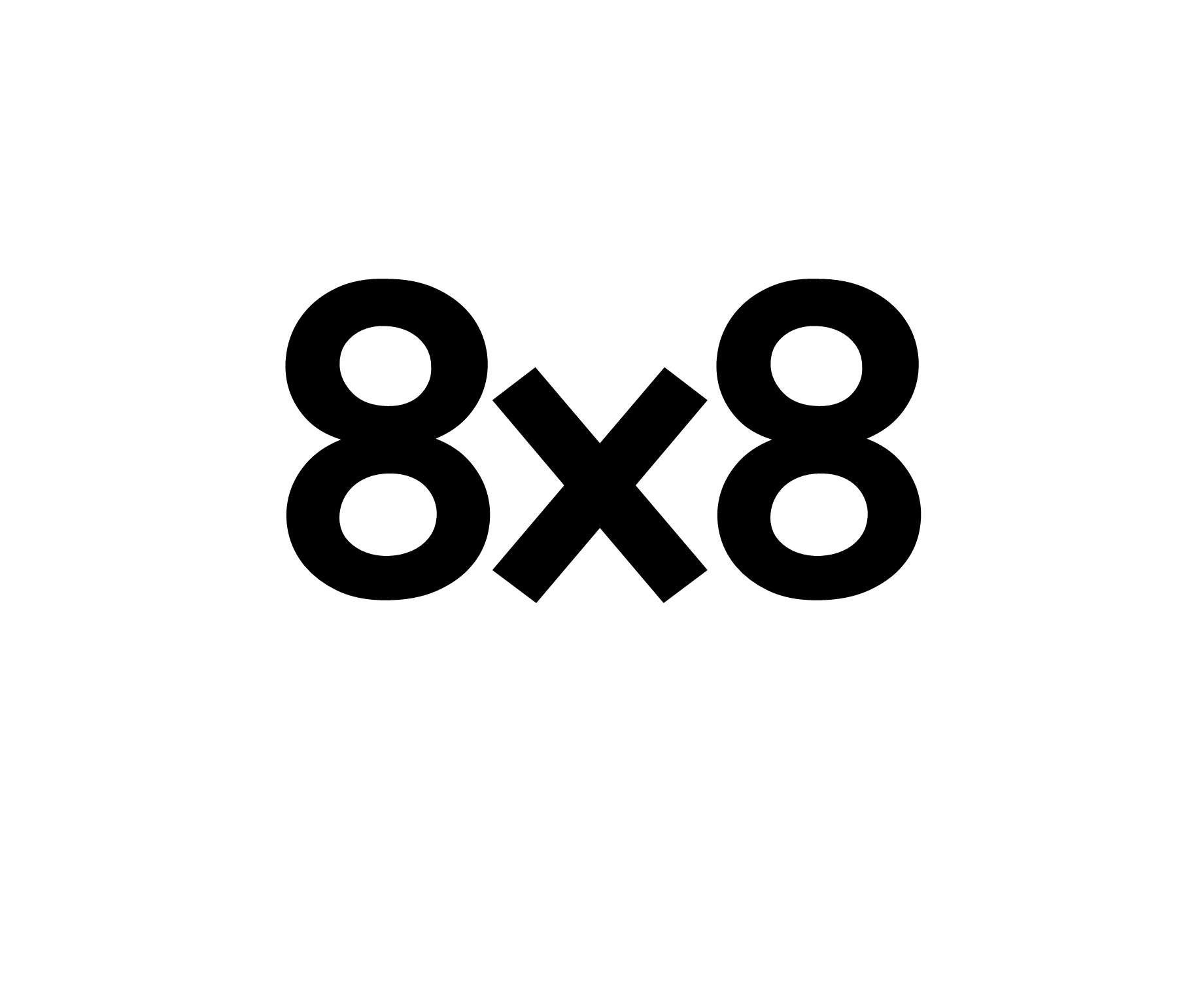 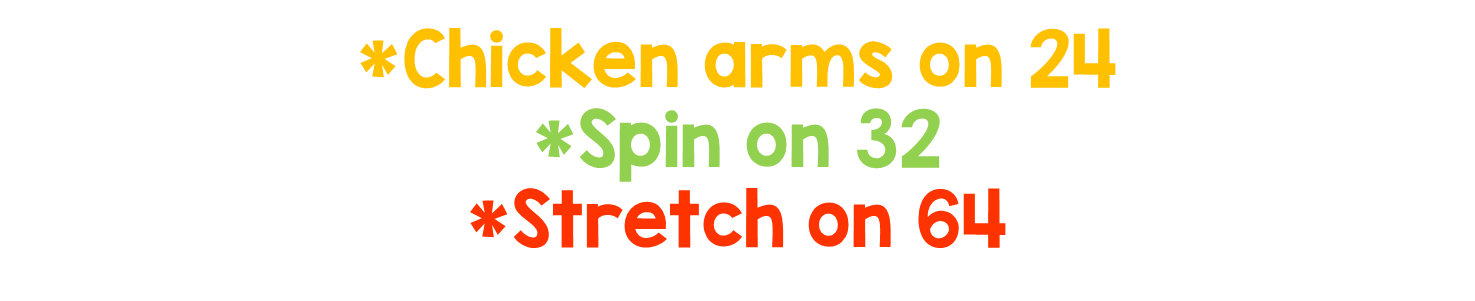 w
w
w
w
w
w
w
w
w
w
w
w
w
w
w
w
w
w
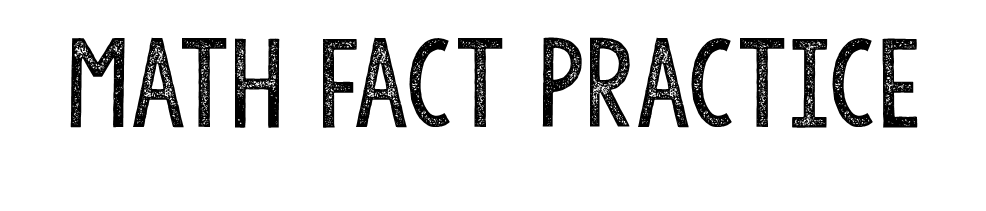 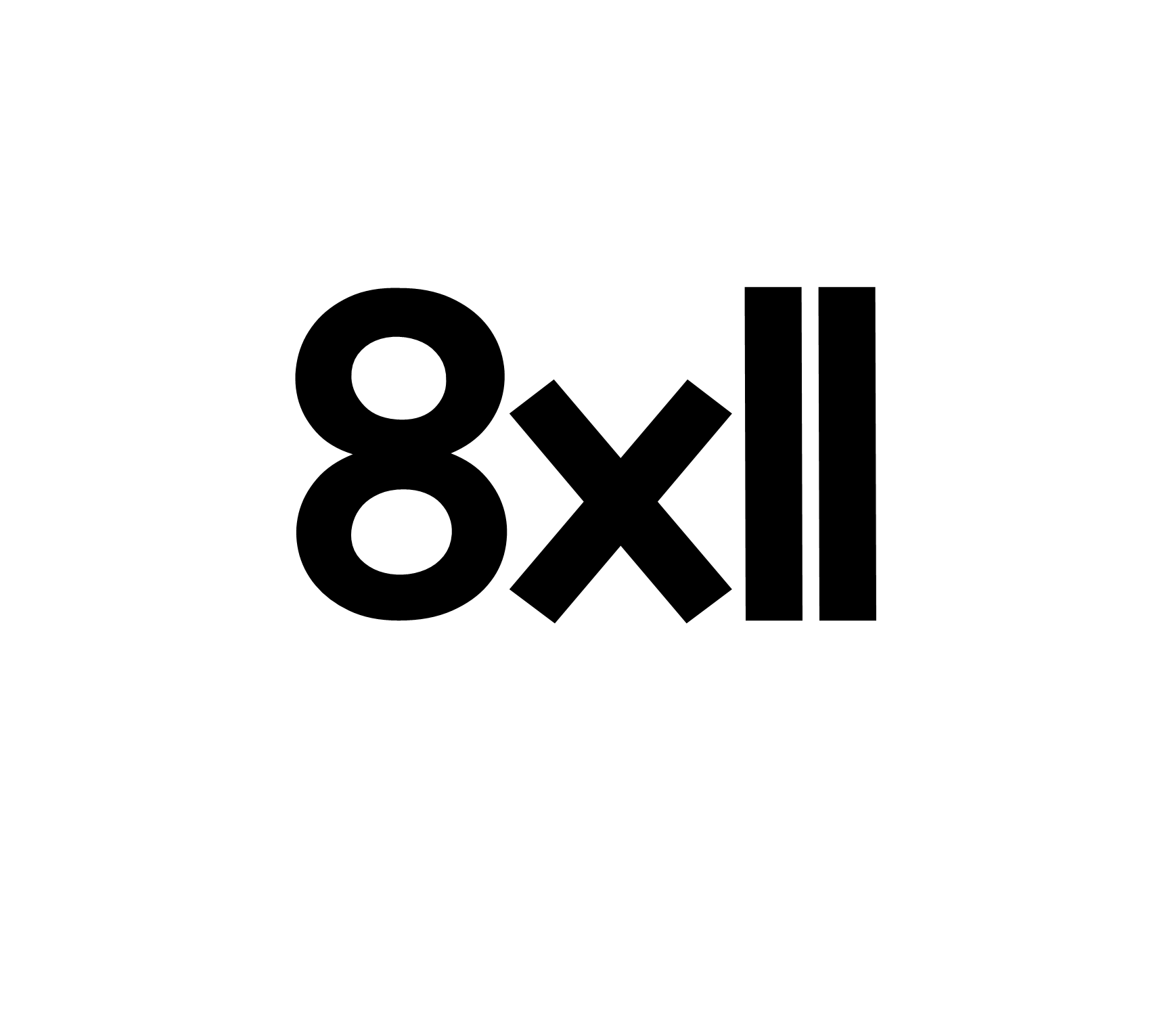 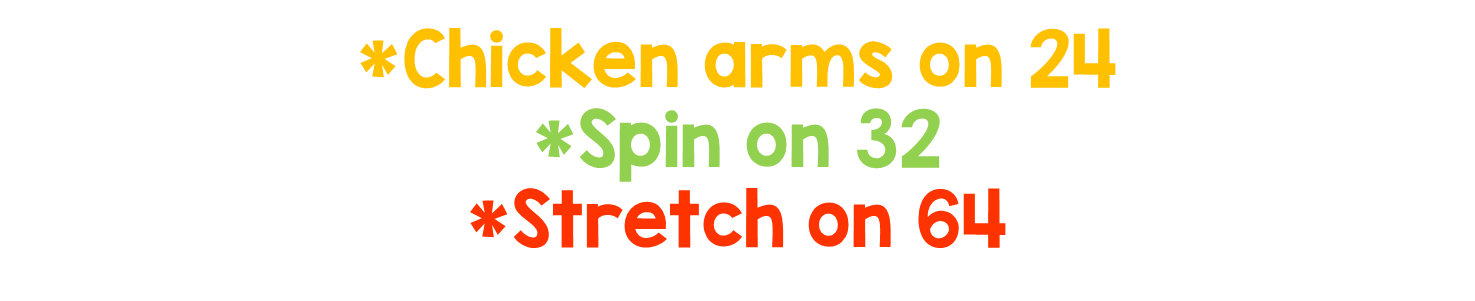 w
w
w
w
w
w
w
w
w
w
w
w
w
w
w
w
w
w
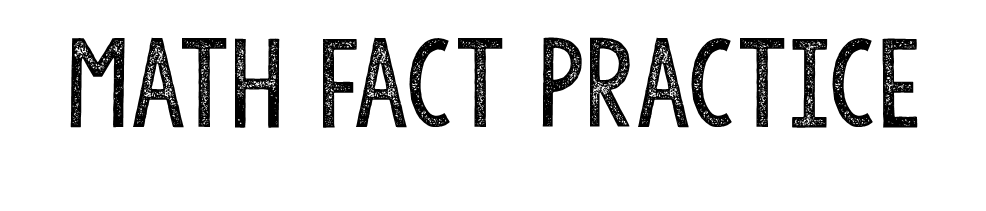 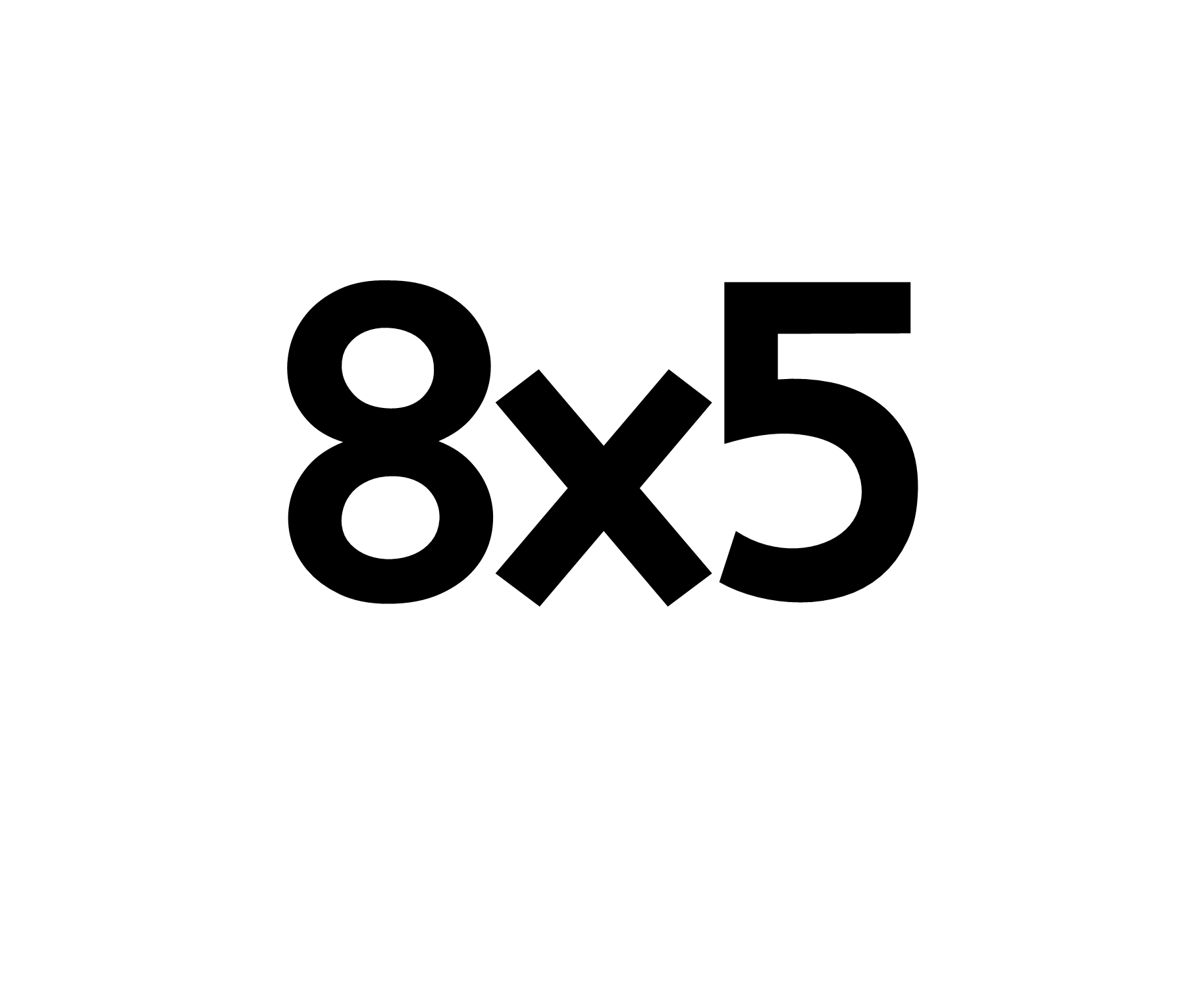 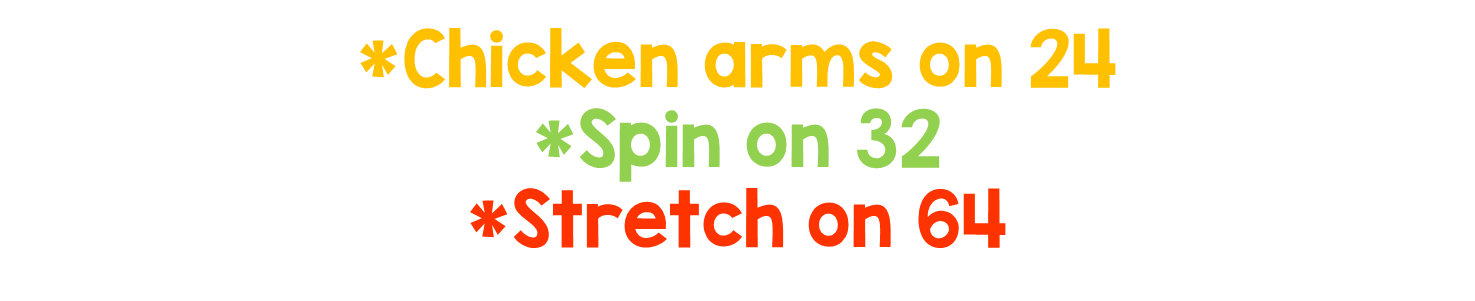 w
w
w
w
w
w
w
w
w
w
w
w
w
w
w
w
w
w
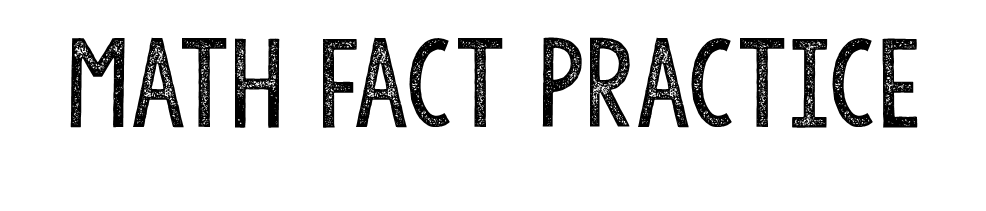 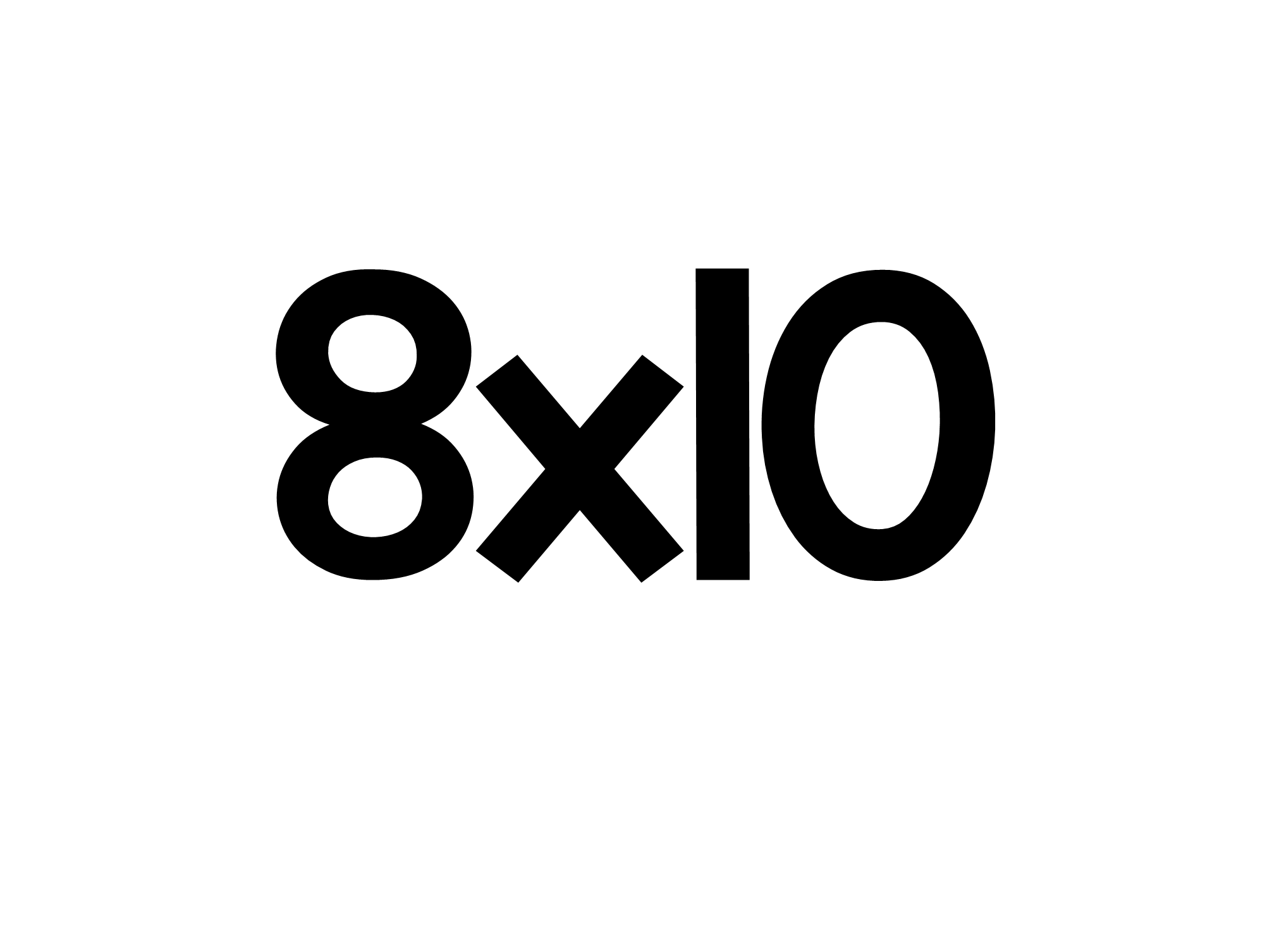 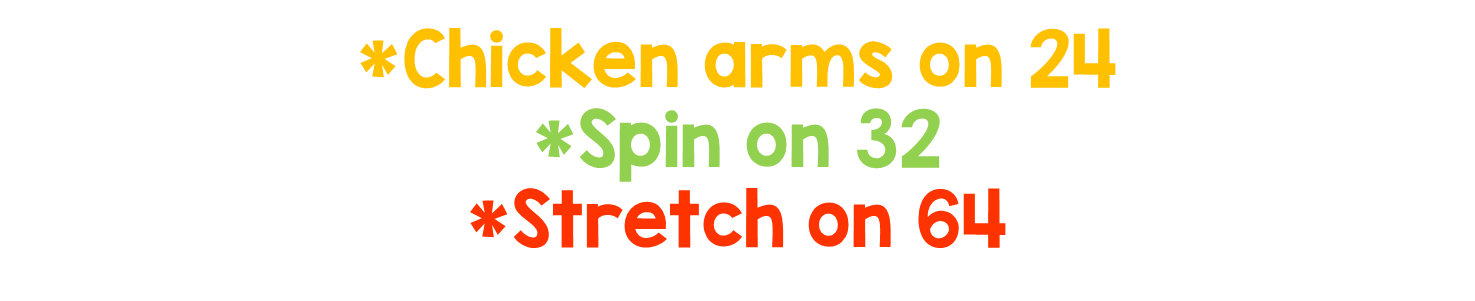 w
w
w
w
w
w
w
w
w
w
w
w
w
w
w
w
w
w
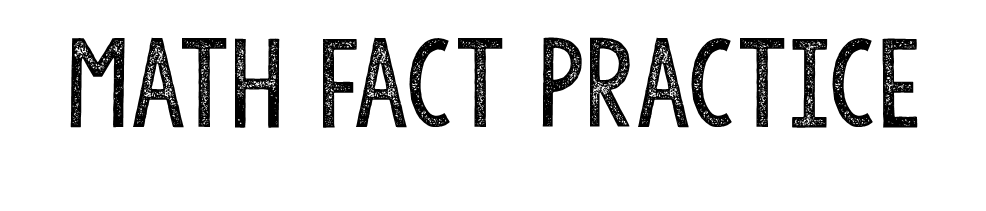 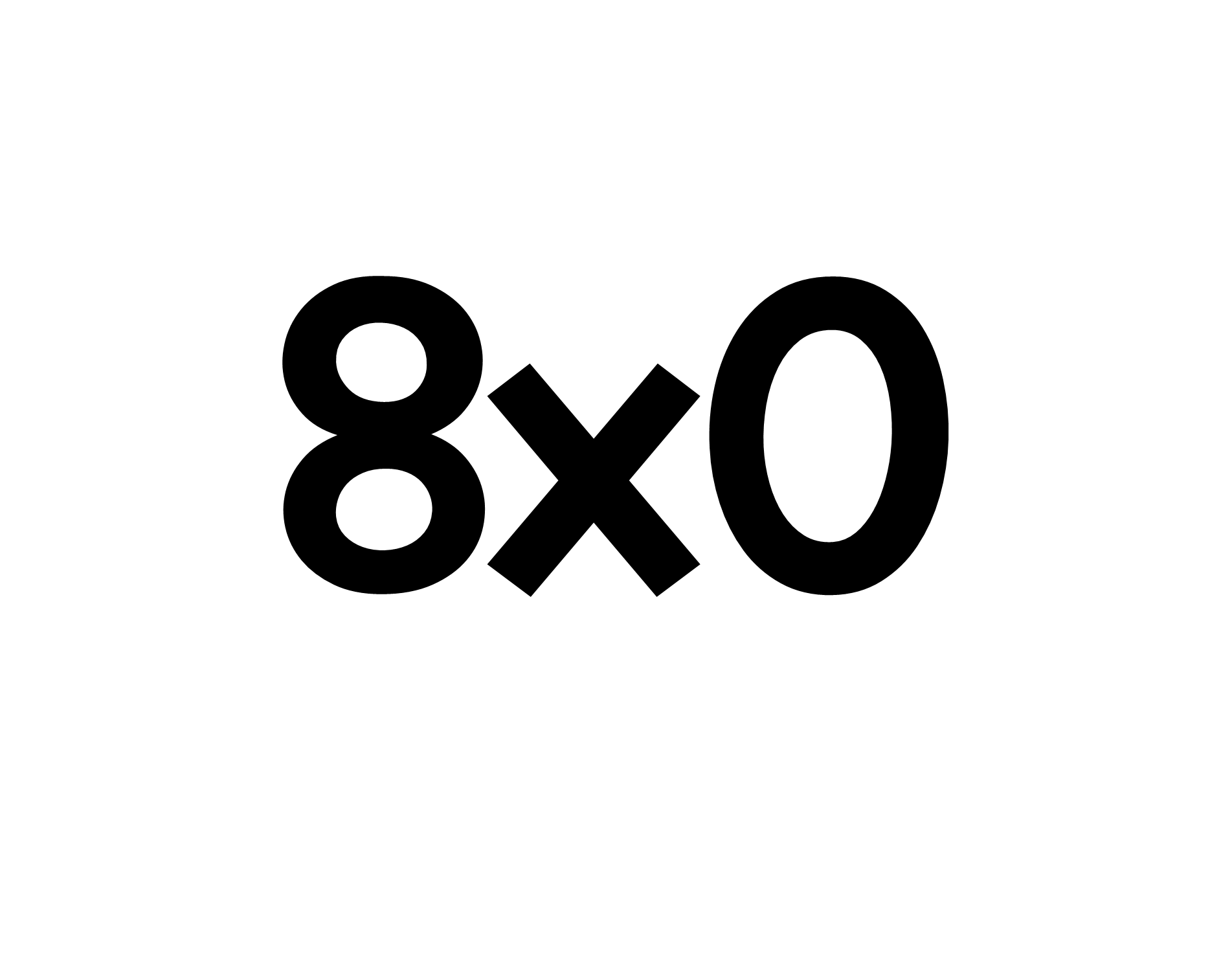 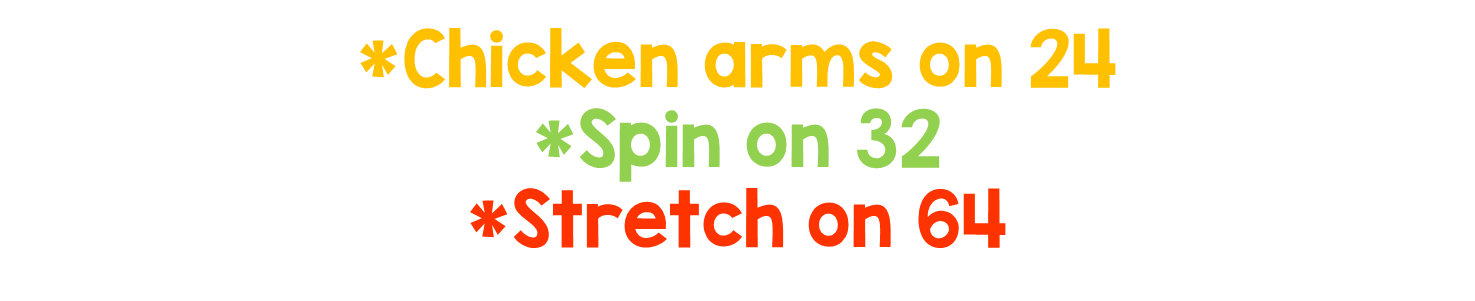 w
w
w
w
w
w
w
w
w
w
w
w
w
w
w
w
w
w
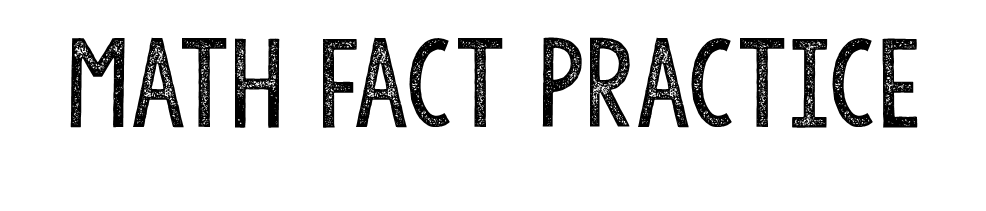 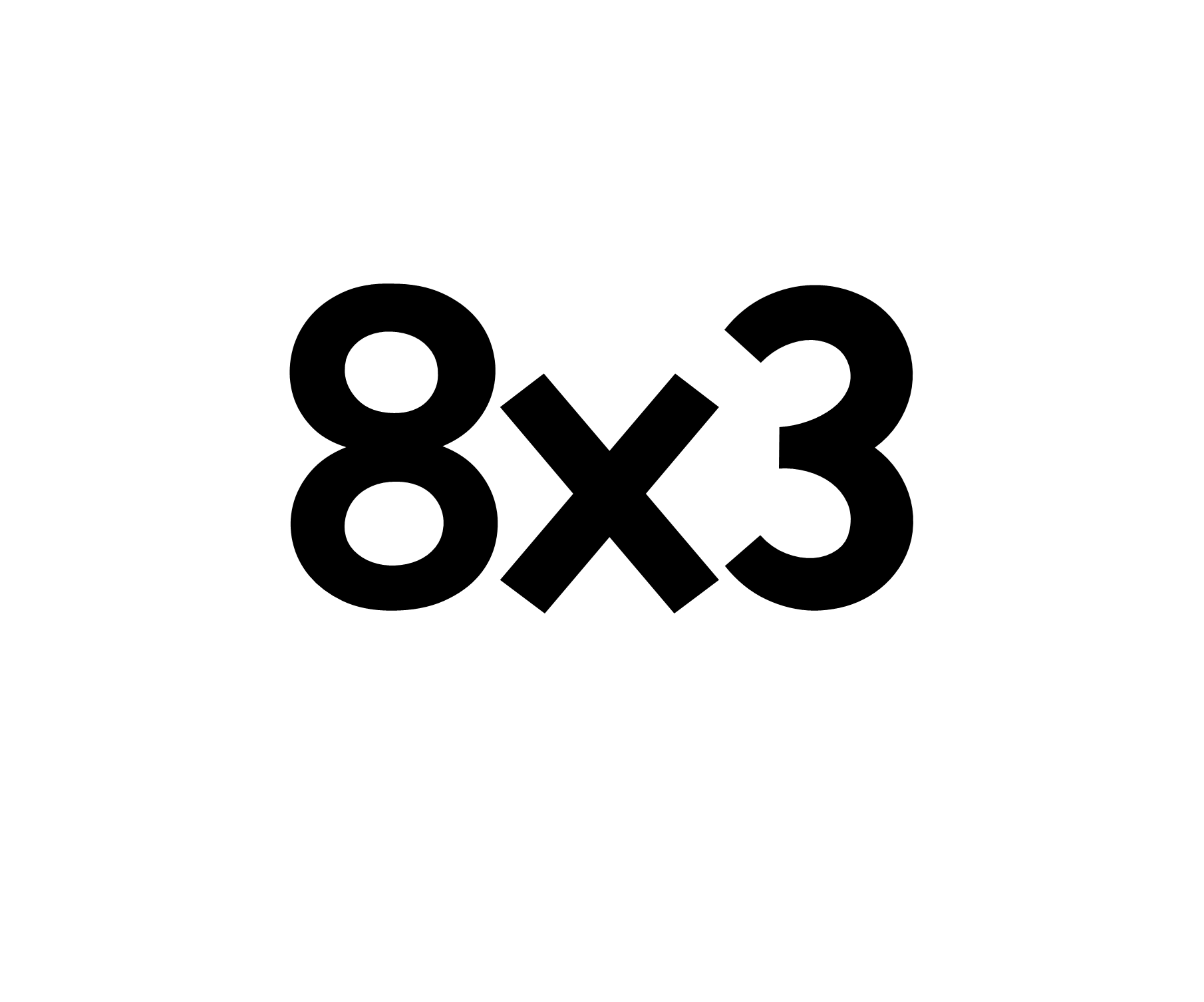 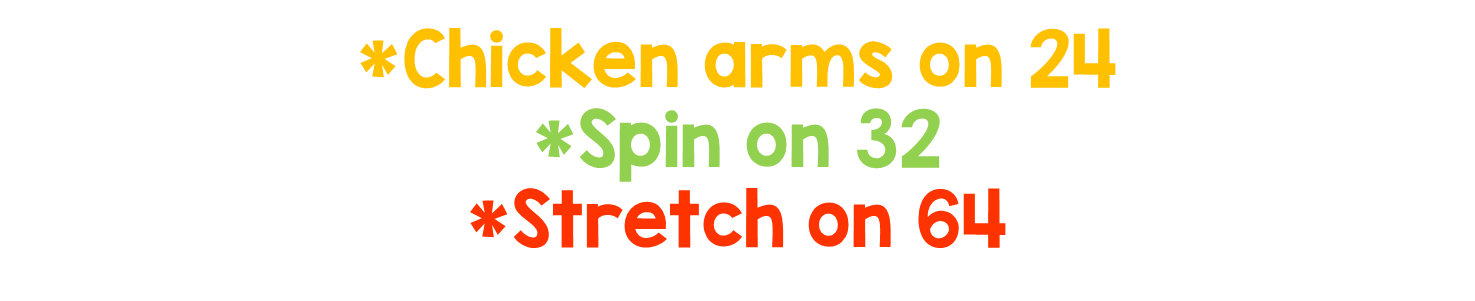 w
w
w
w
w
w
w
w
w
w
w
w
w
w
w
w
w
w
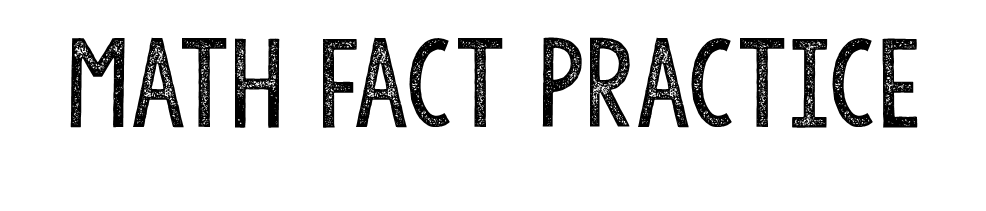 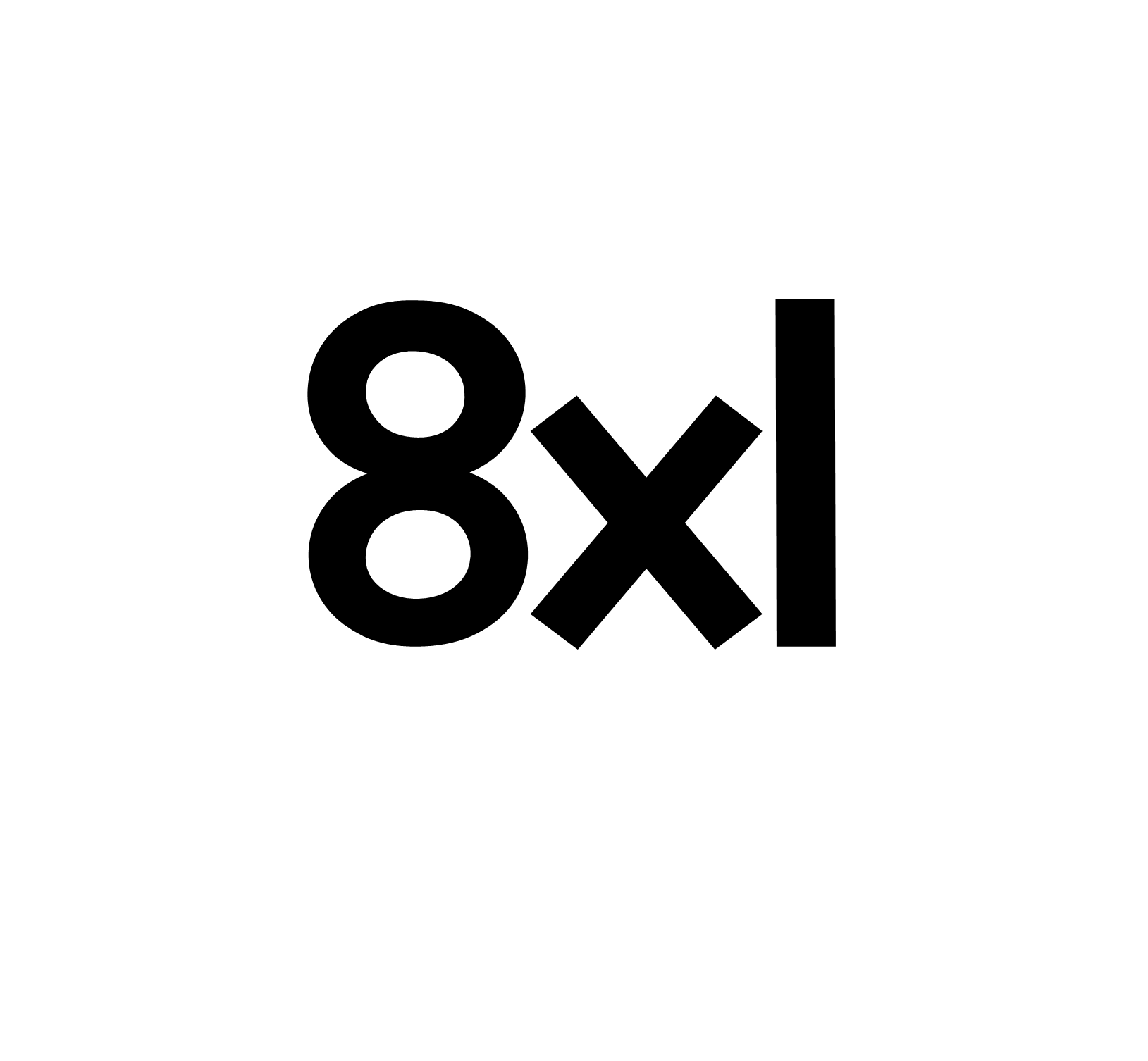 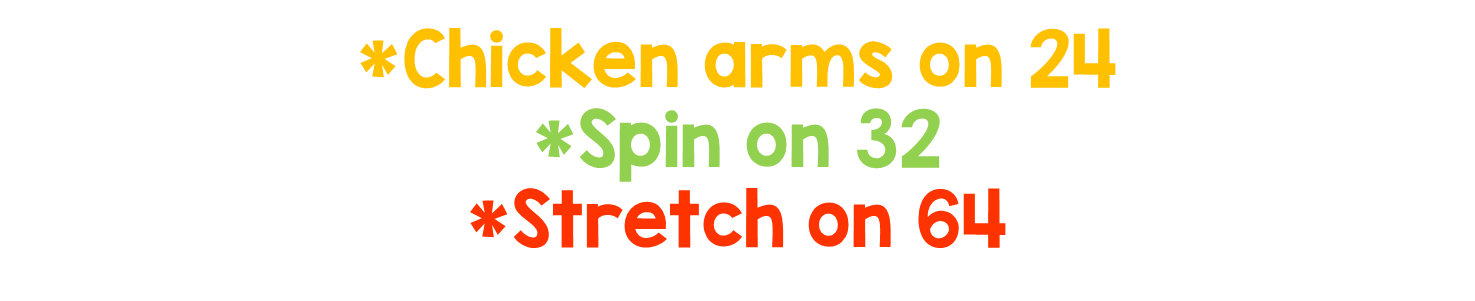 w
w
w
w
w
w
w
w
w
w
w
w
w
w
w
w
w
w
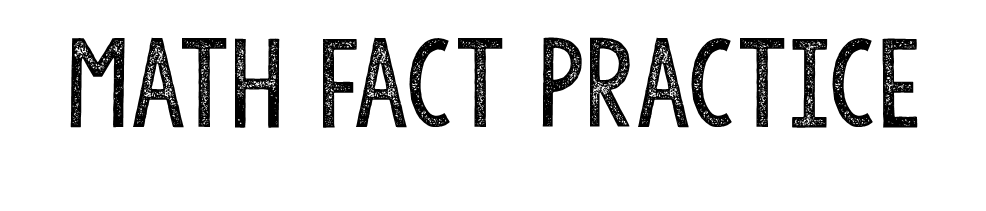 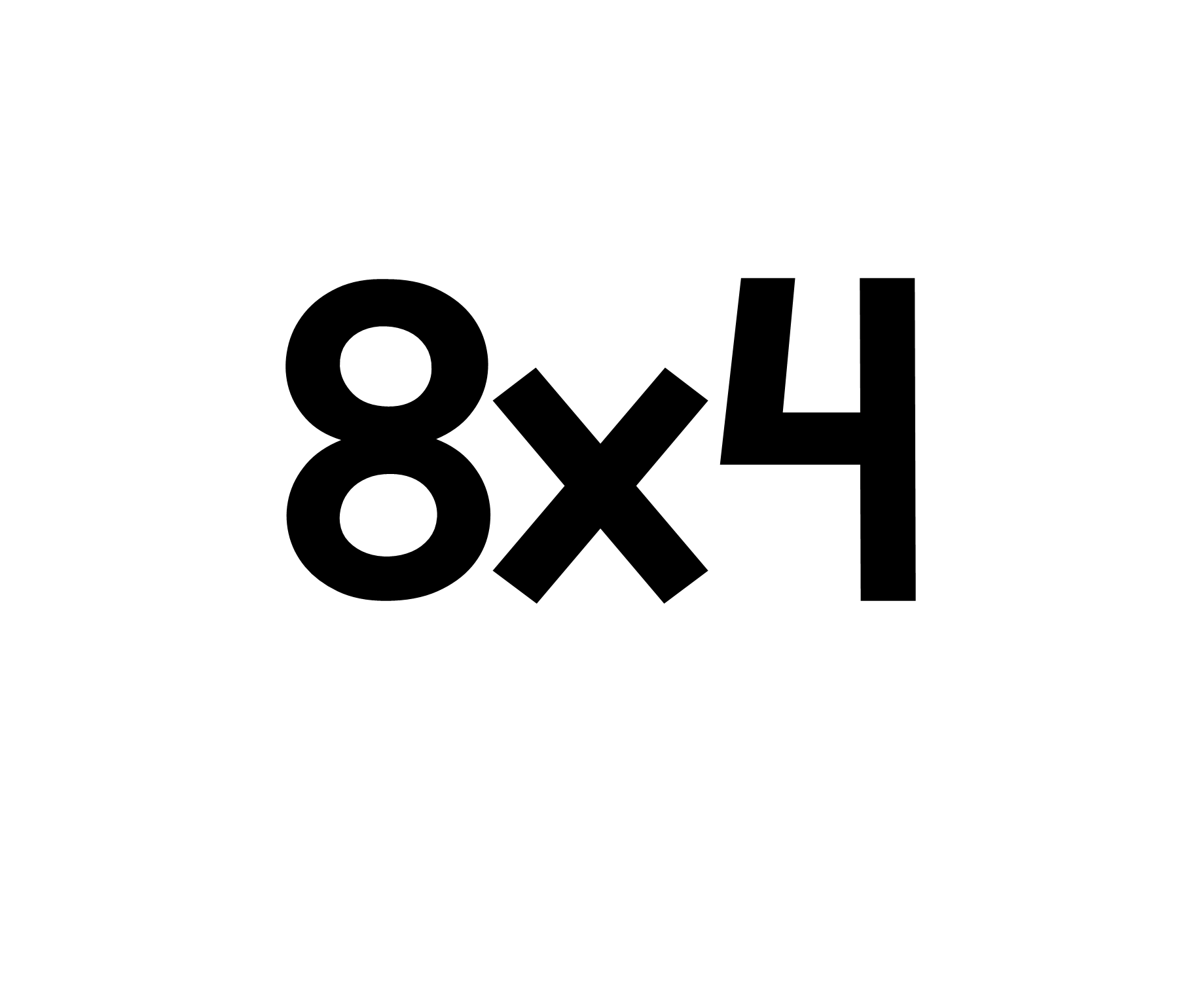 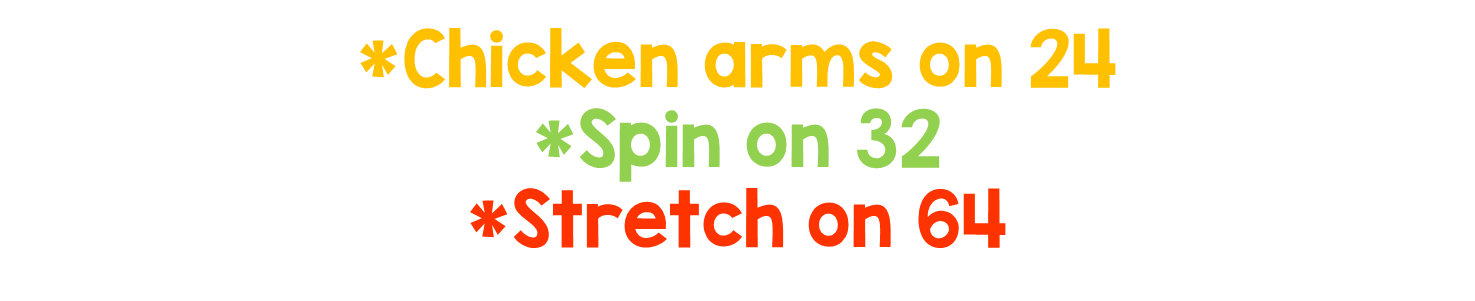 w
w
w
w
w
w
w
w
w
w
w
w
w
w
w
w
w
w
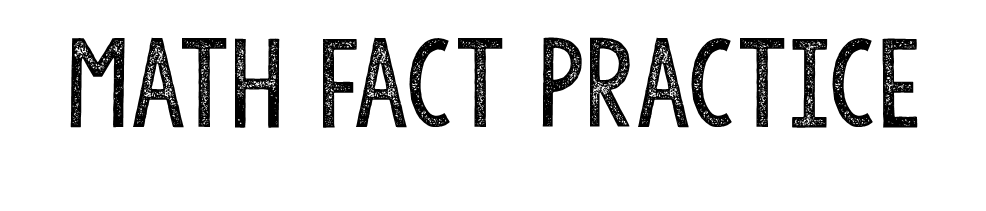 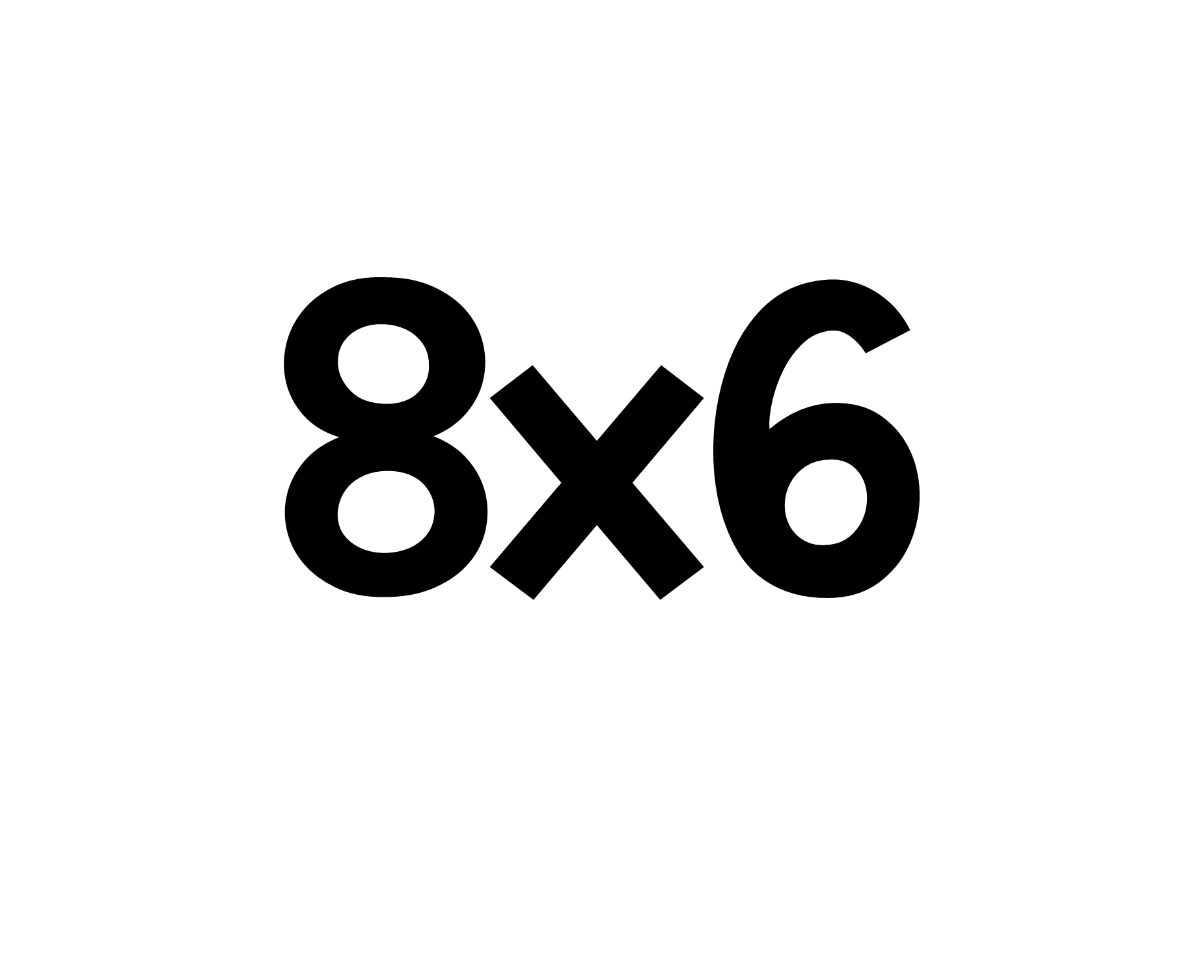 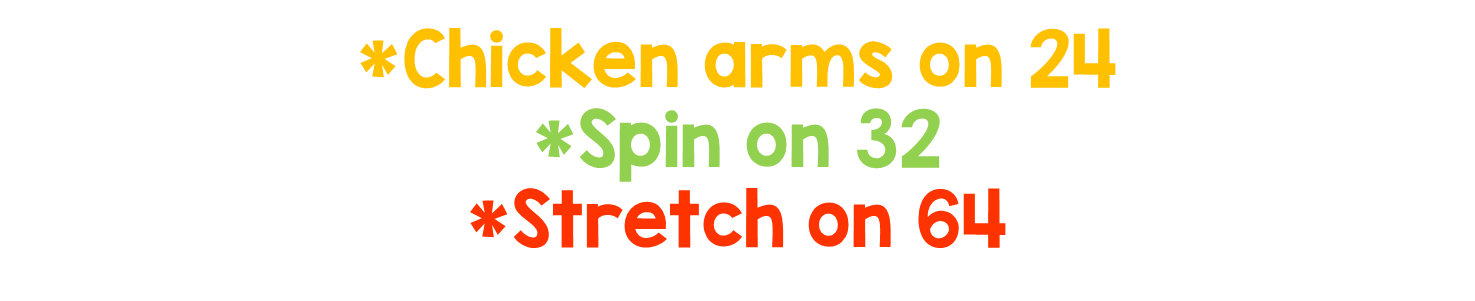 w
w
w
w
w
w
w
w
w
w
w
w
w
w
w
w
w
w
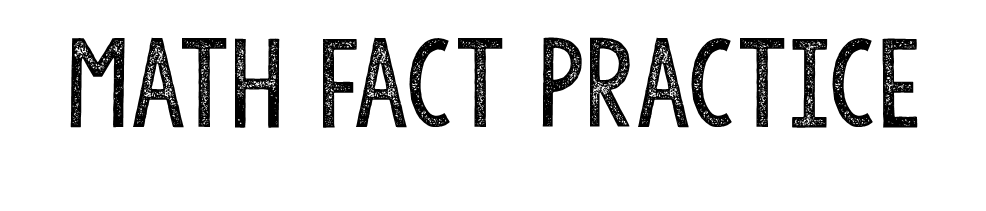 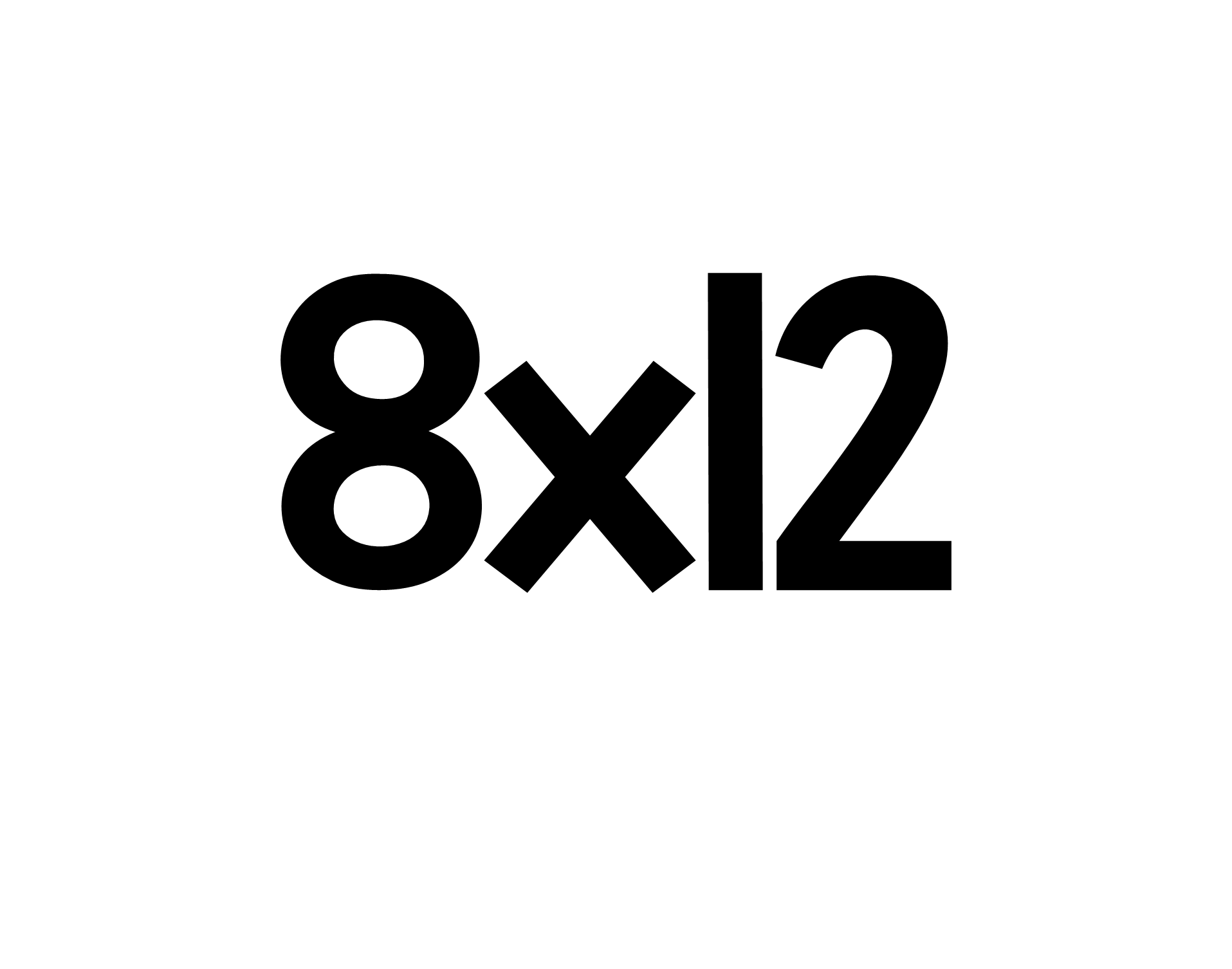 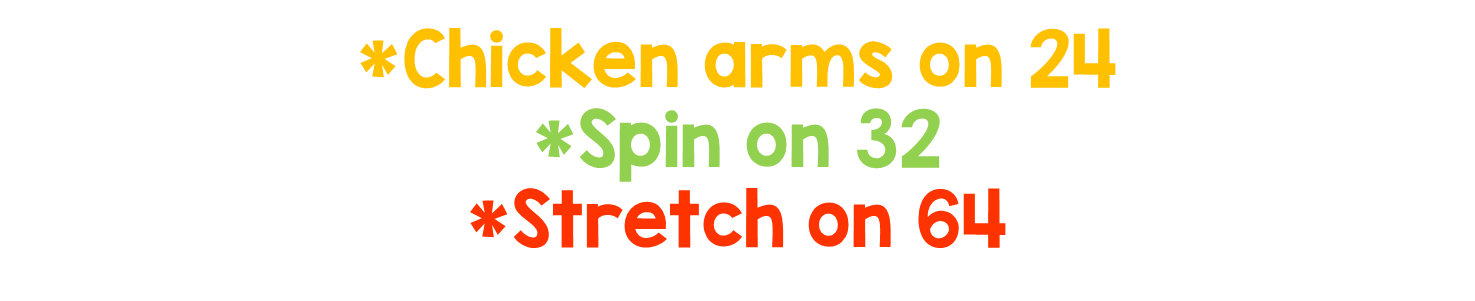 w
w
w
w
w
w
w
w
w
w
w
w
w
w
w
w
w
w
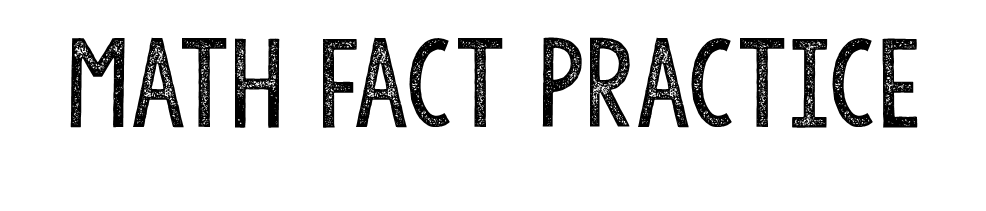 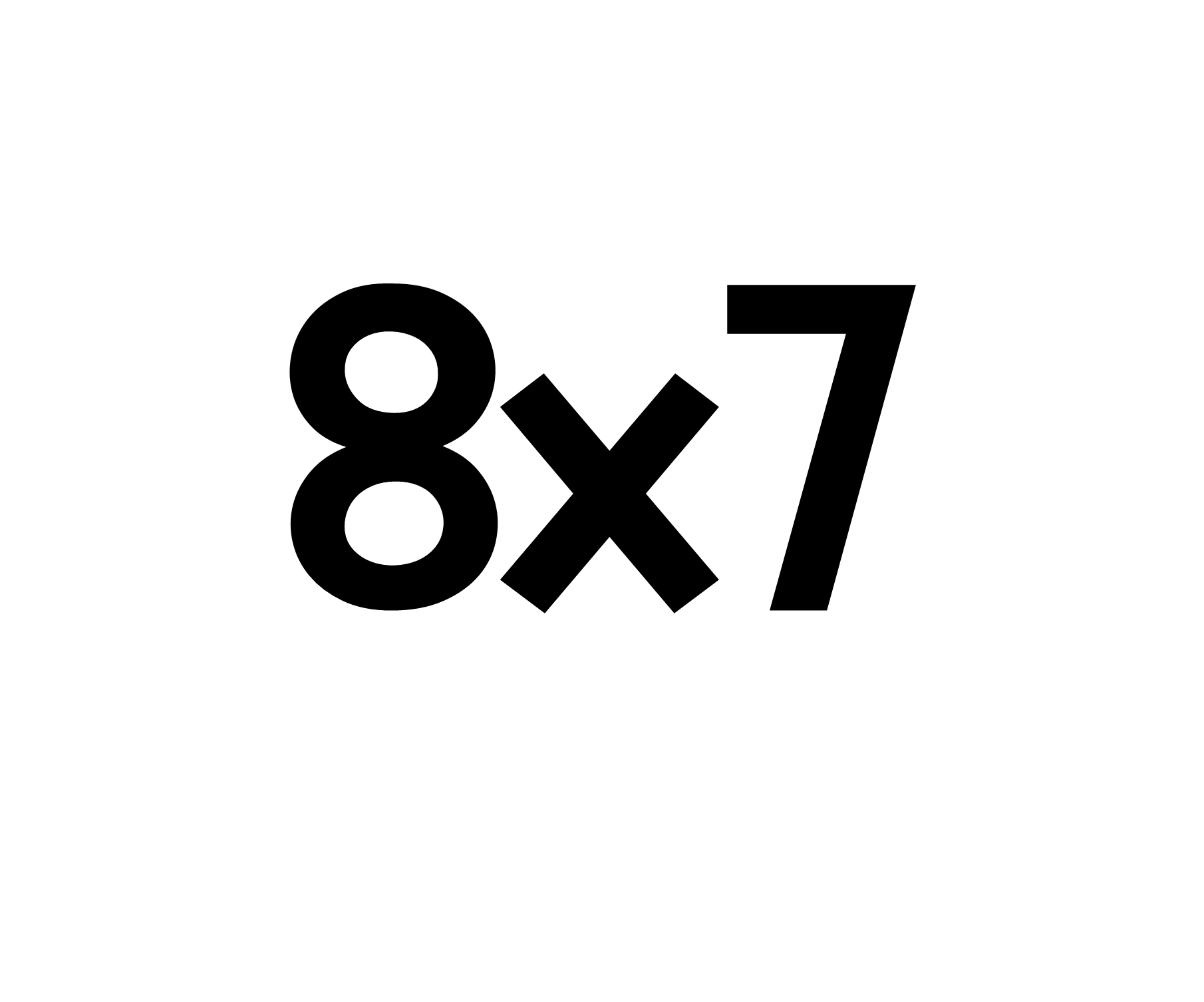 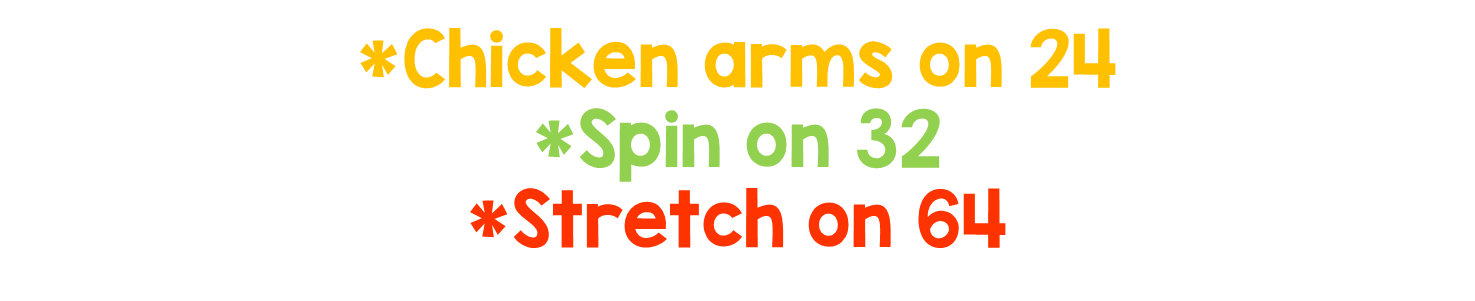 w
w
w
w
w
w
w
w
w
w
w
w
w
w
w
w
w
w
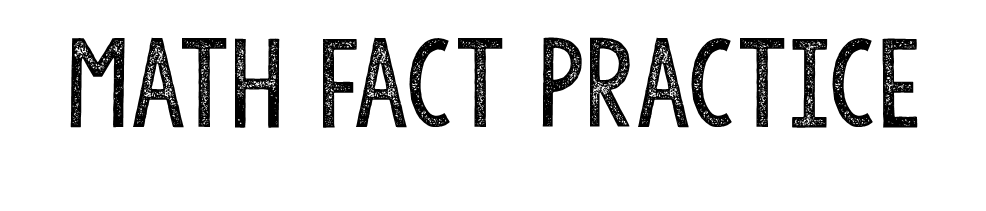 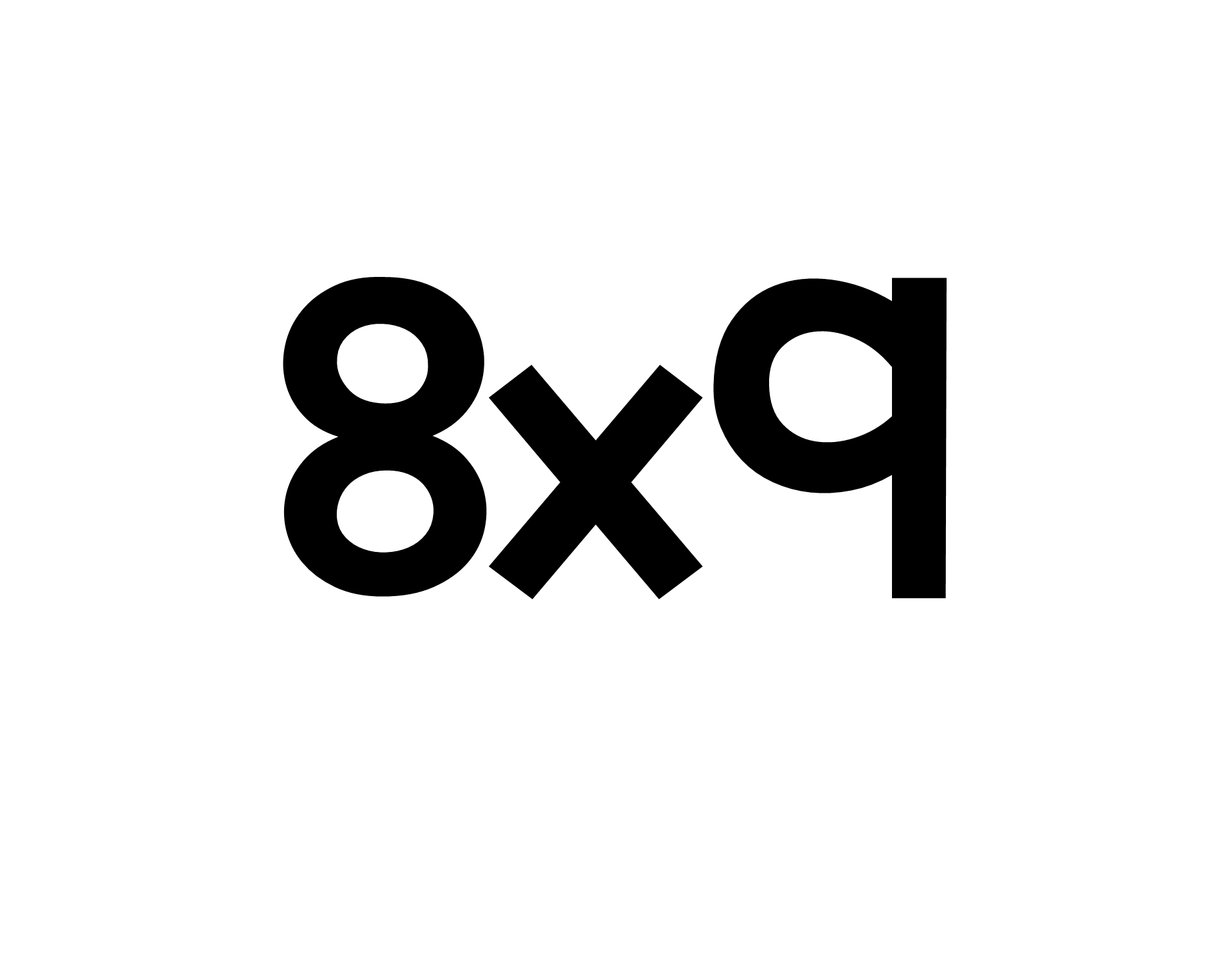 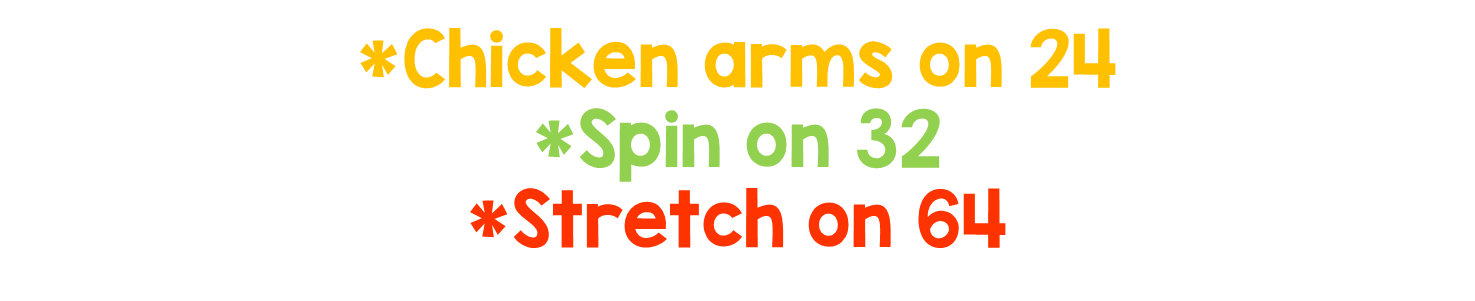 w
w
w
w
w
w
w
w
w
w
w
w
w
w
w
w
w
w
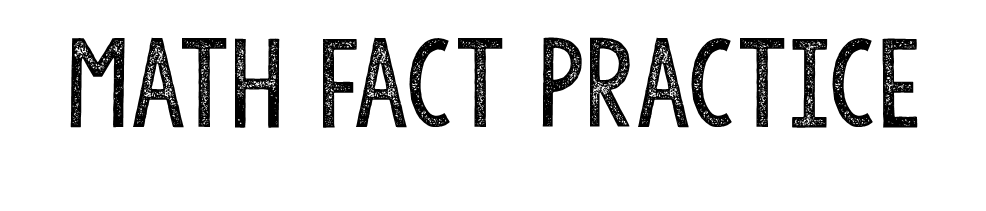 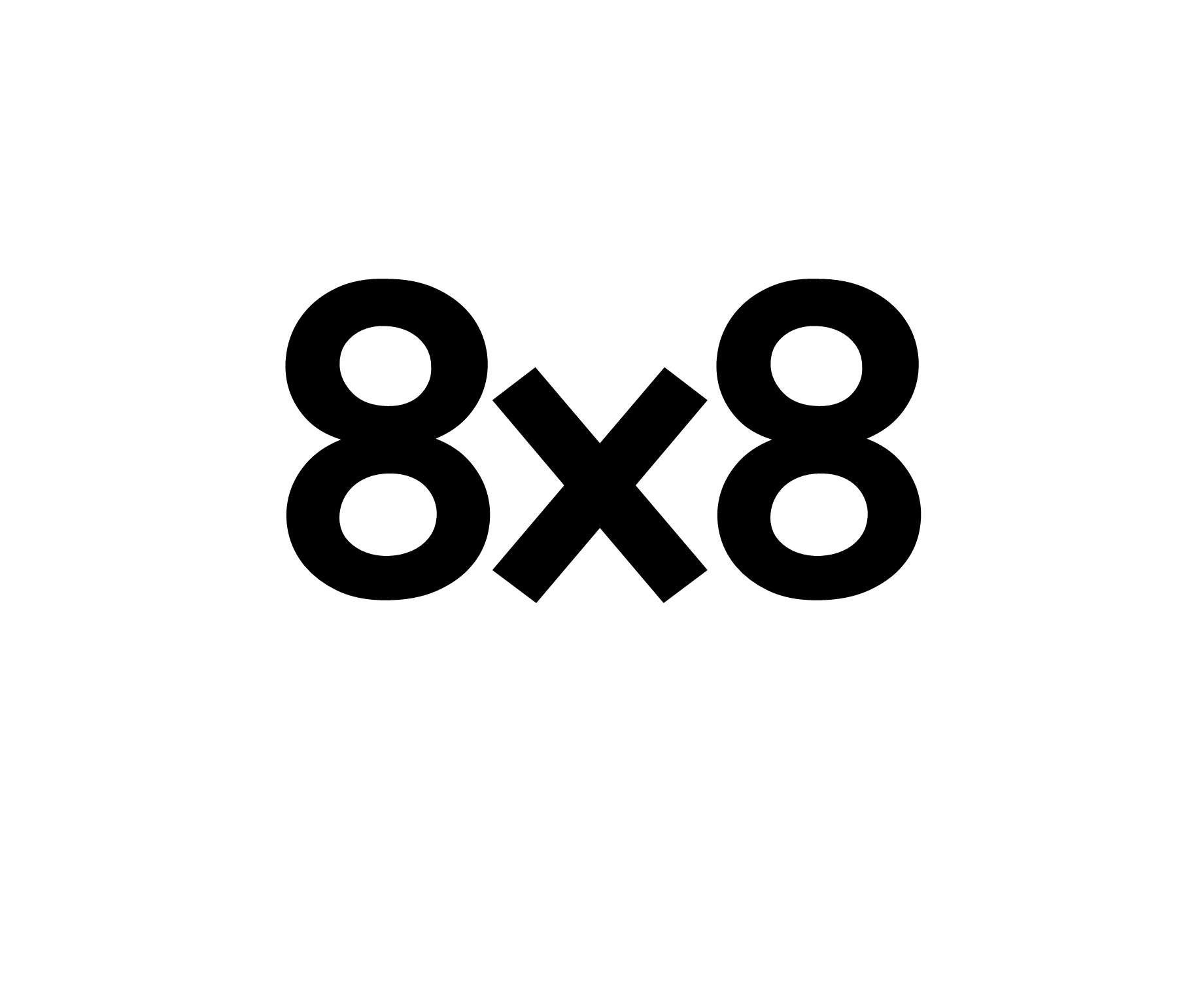 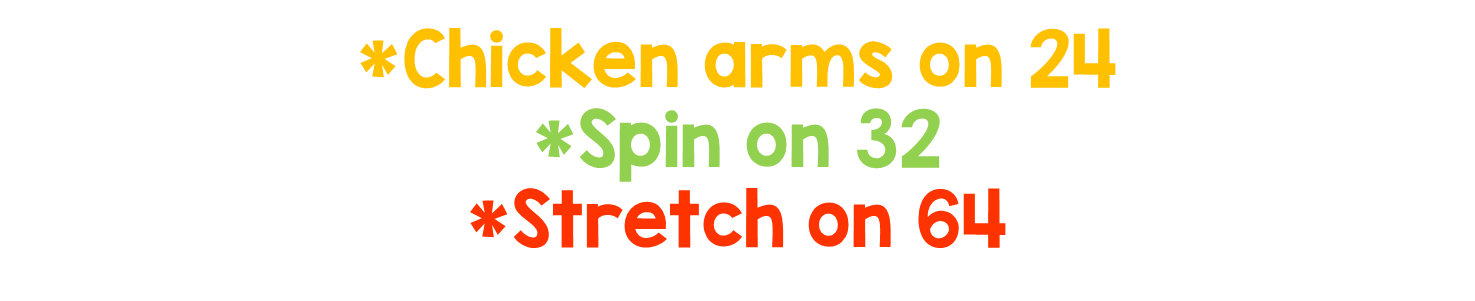 w
w
w
w
w
w
w
w
w
w
w
w
w
w
w
w
w
w
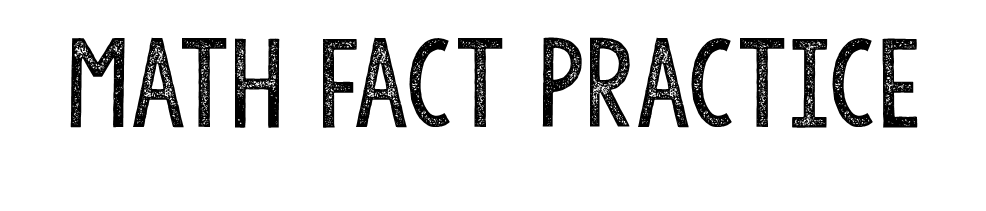 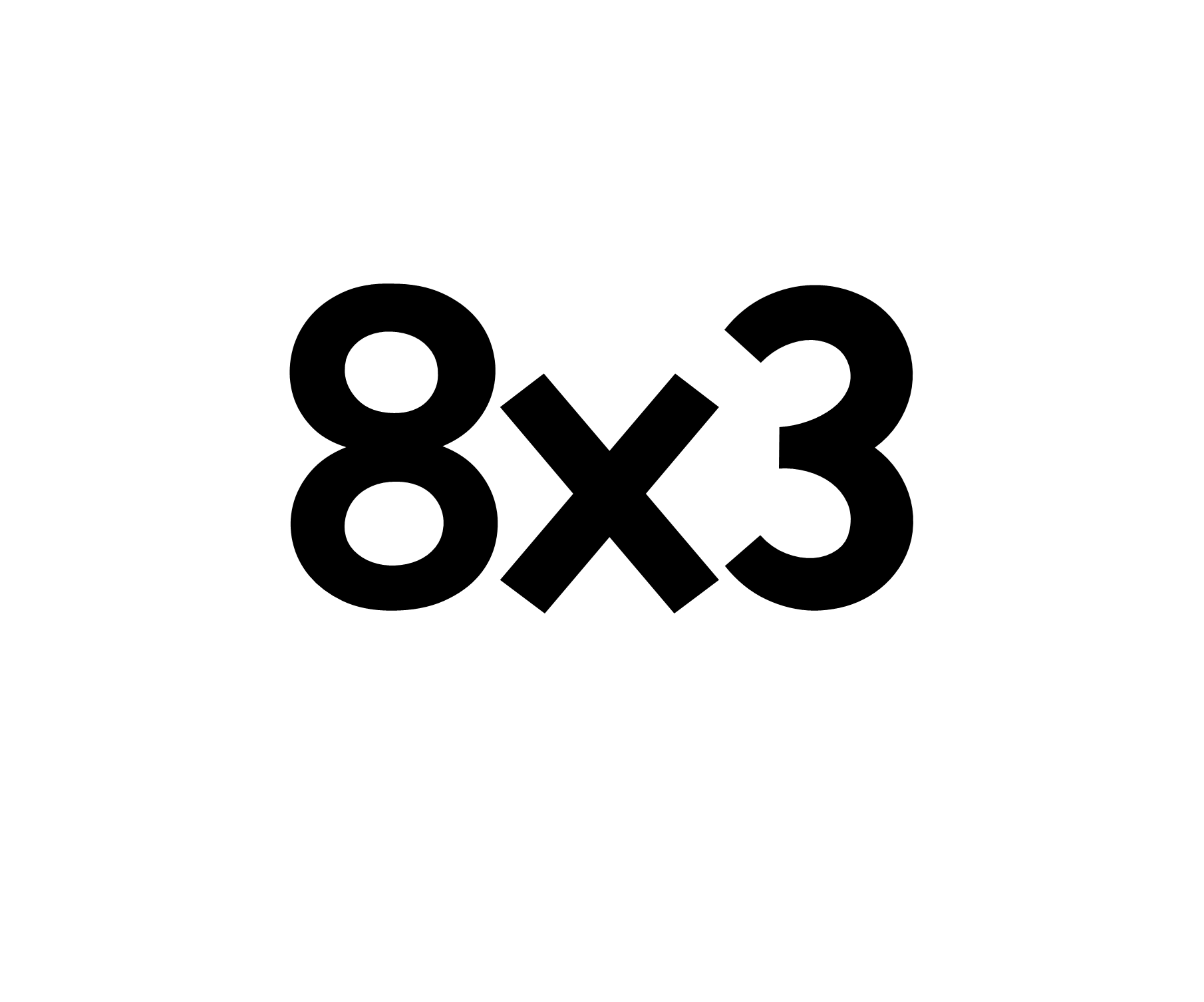 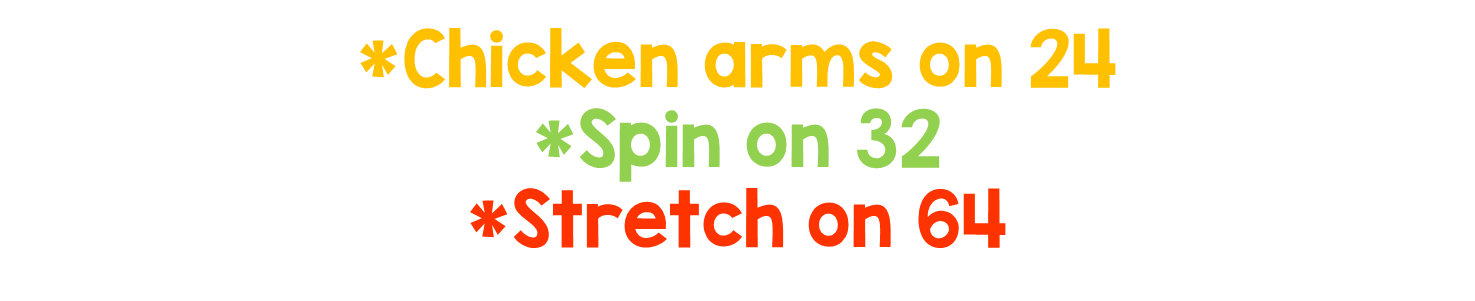 w
w
w
w
w
w
w
w
w
w
w
w
w
w
w
w
w
w
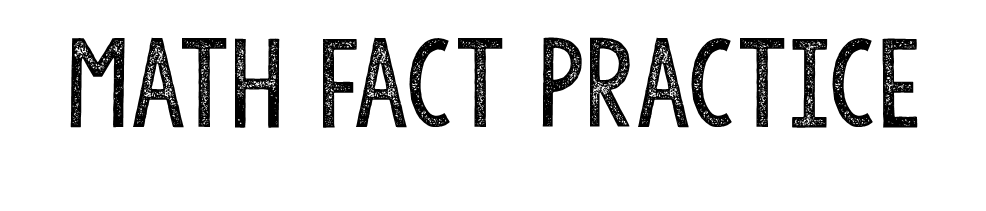 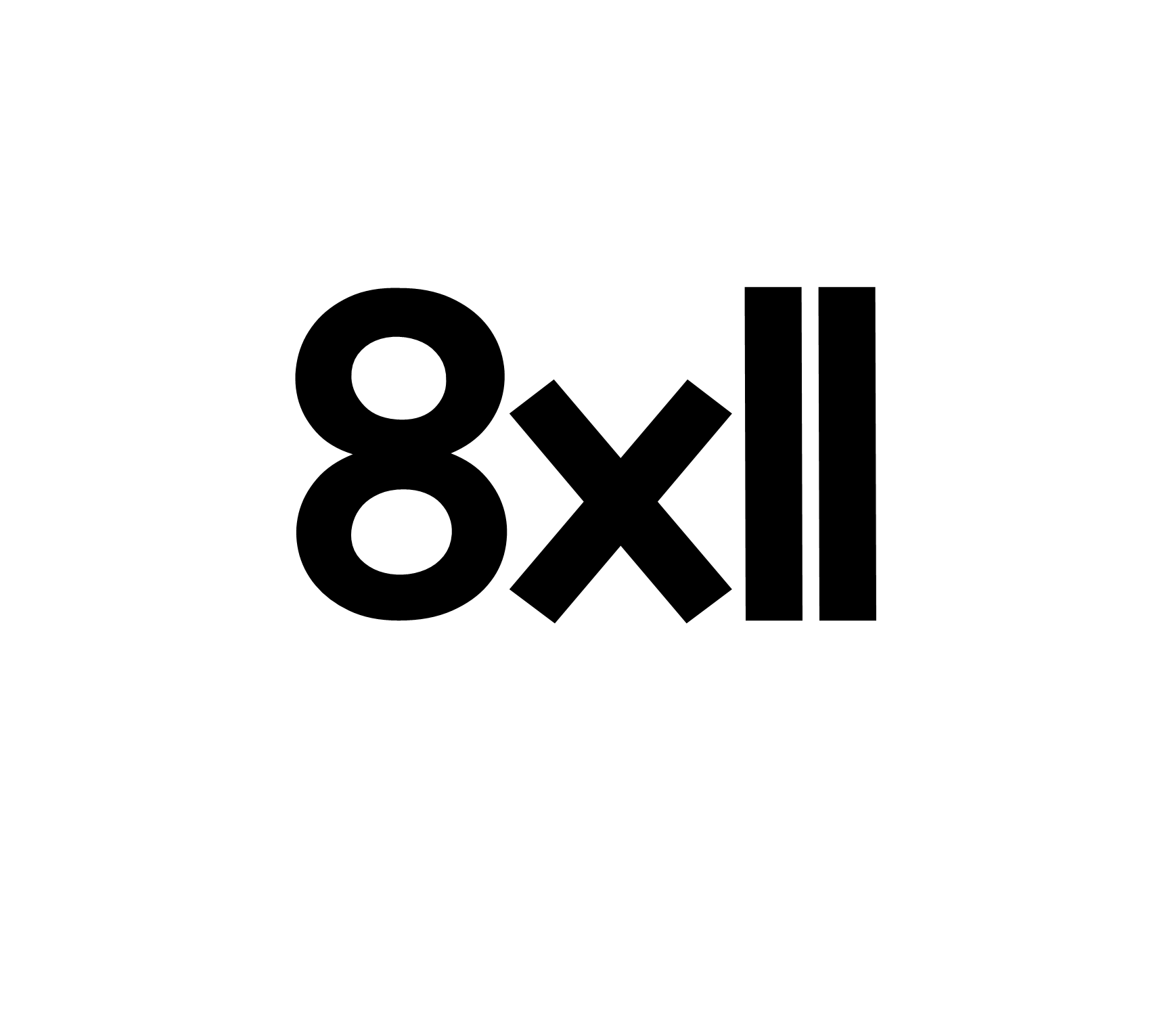 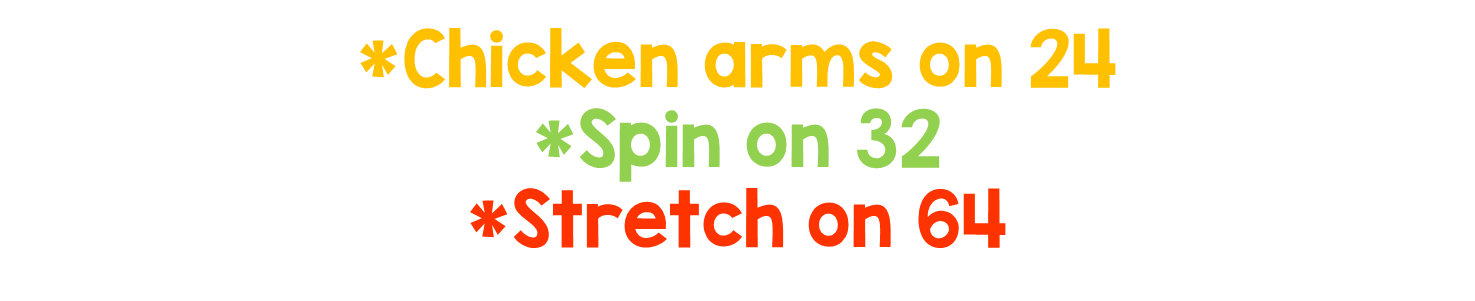 w
w
w
w
w
w
w
w
w
w
w
w
w
w
w
w
w
w
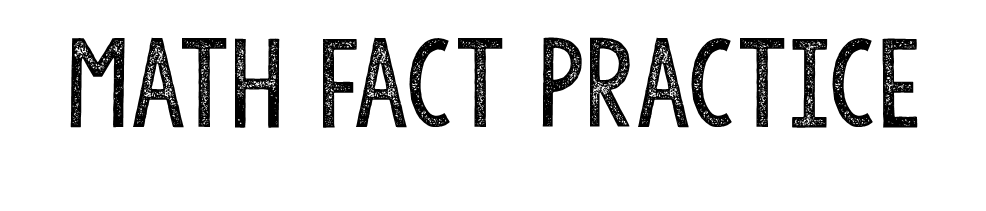 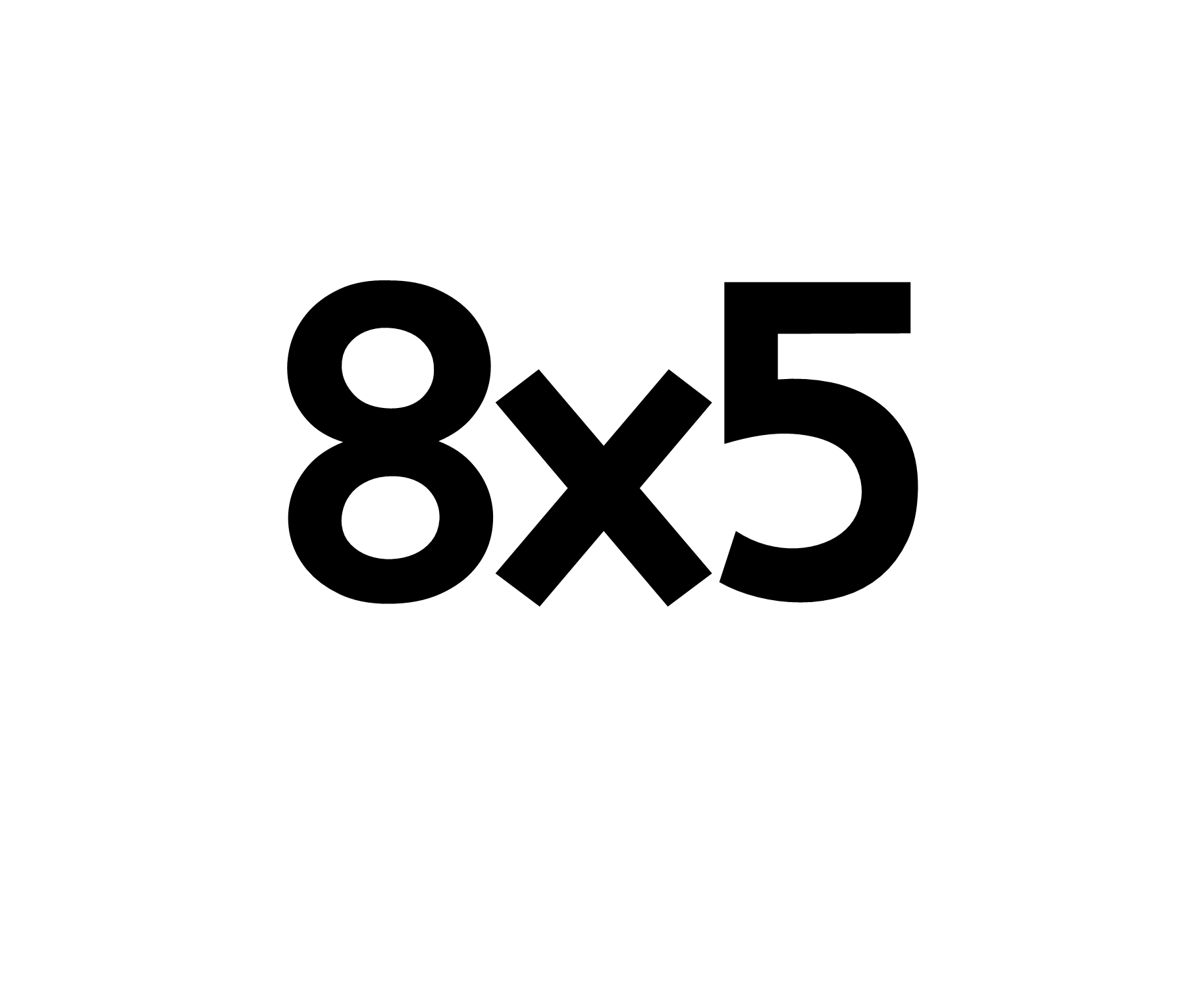 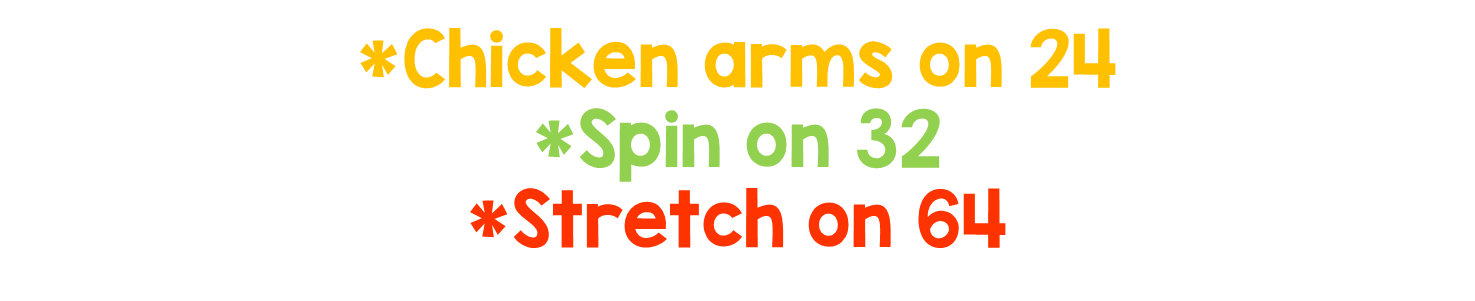 w
w
w
w
w
w
w
w
w
w
w
w
w
w
w
w
w
w
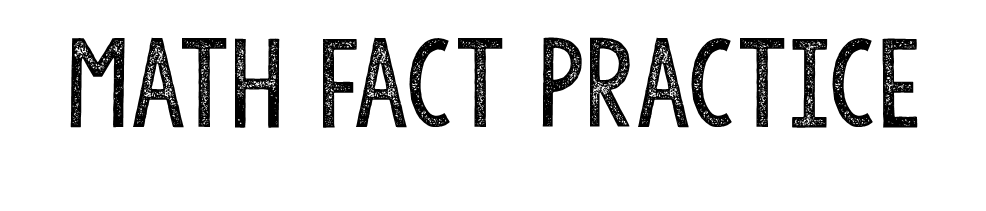 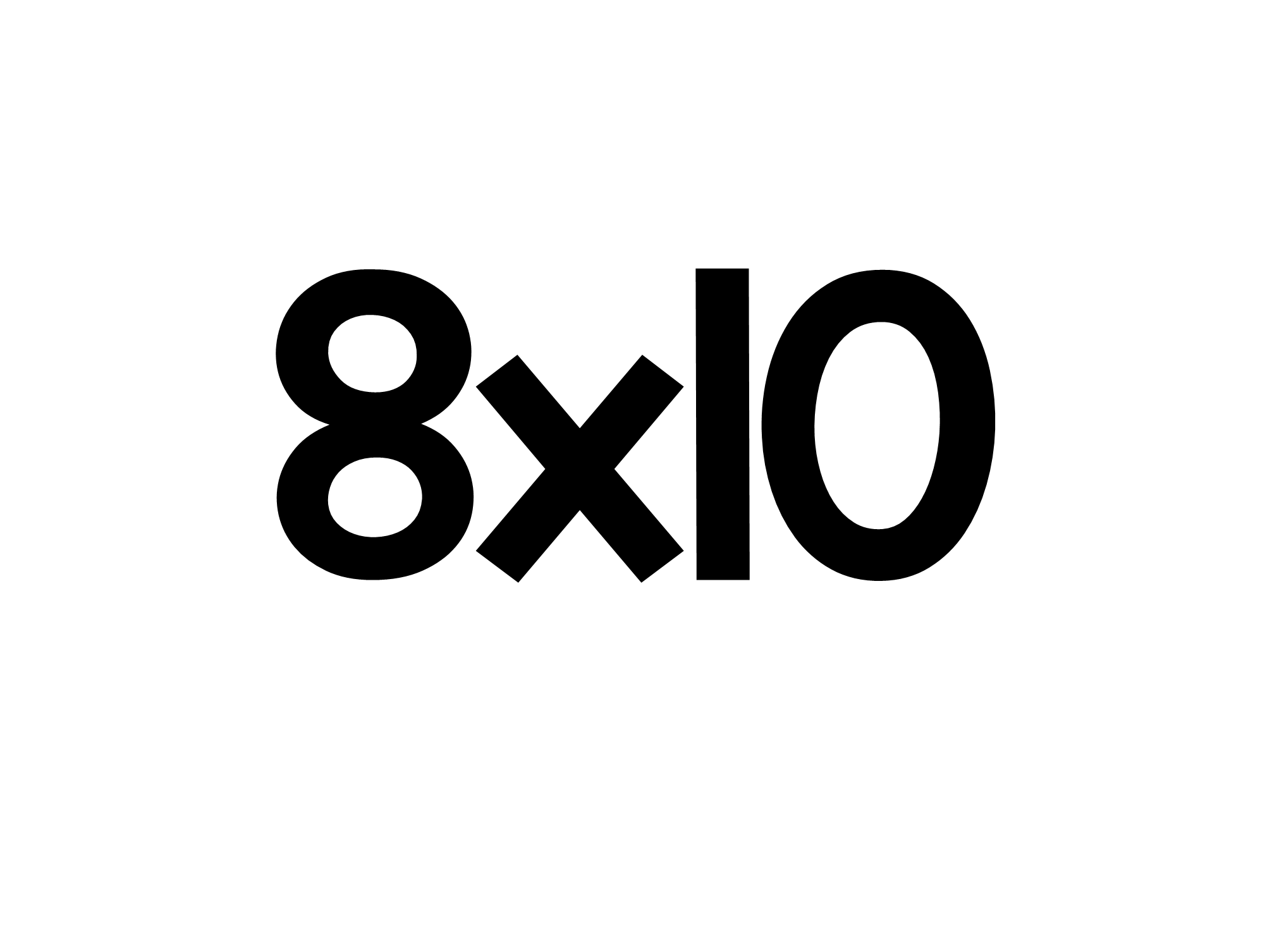 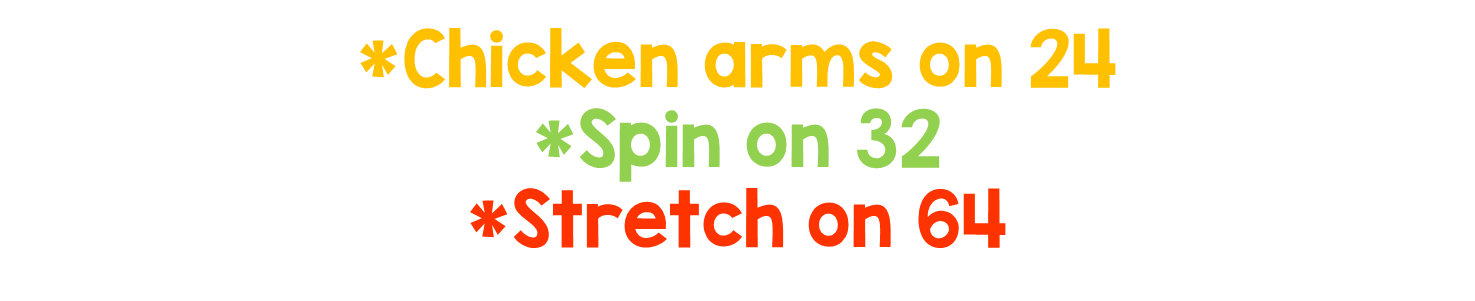 w
w
w
w
w
w
w
w
w
w
w
w
w
w
w
w
w
w
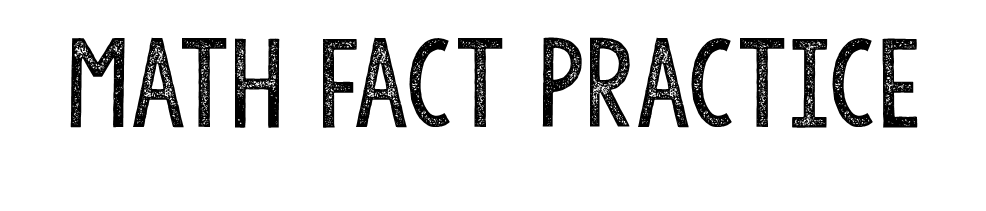 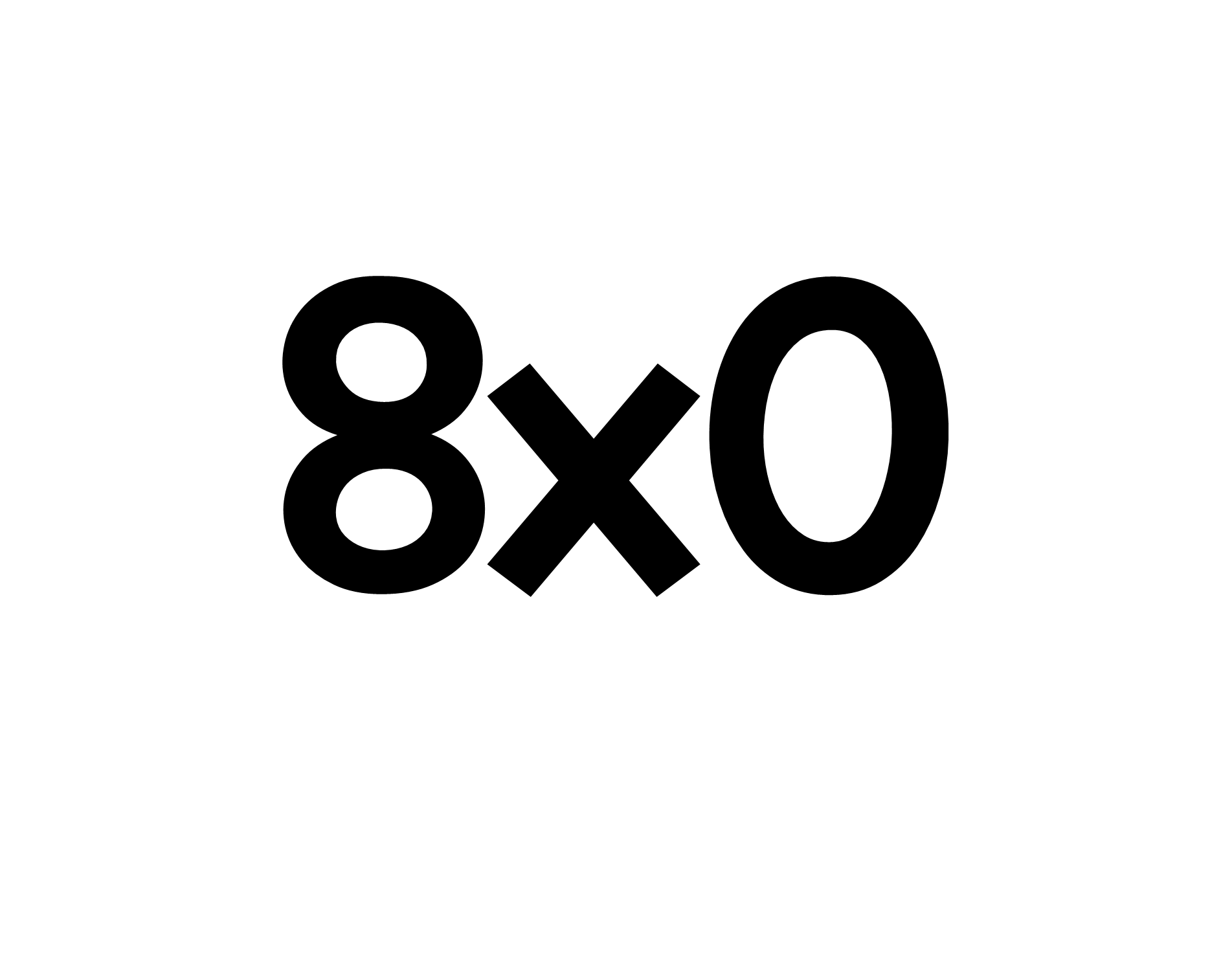 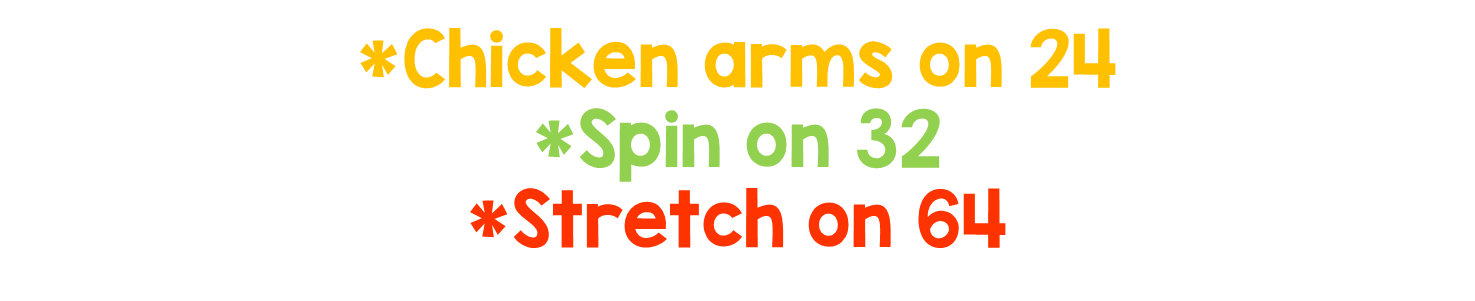 w
w
w
w
w
w
w
w
w
w
w
w
w
w
w
w
w
w
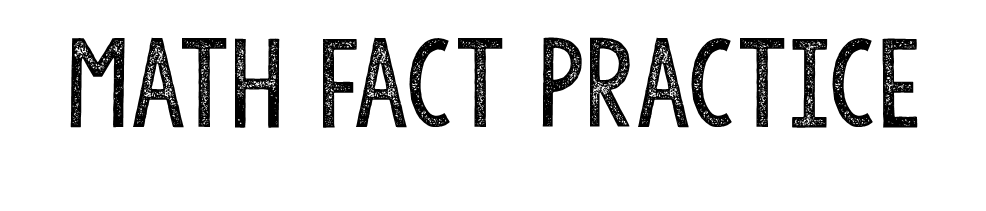 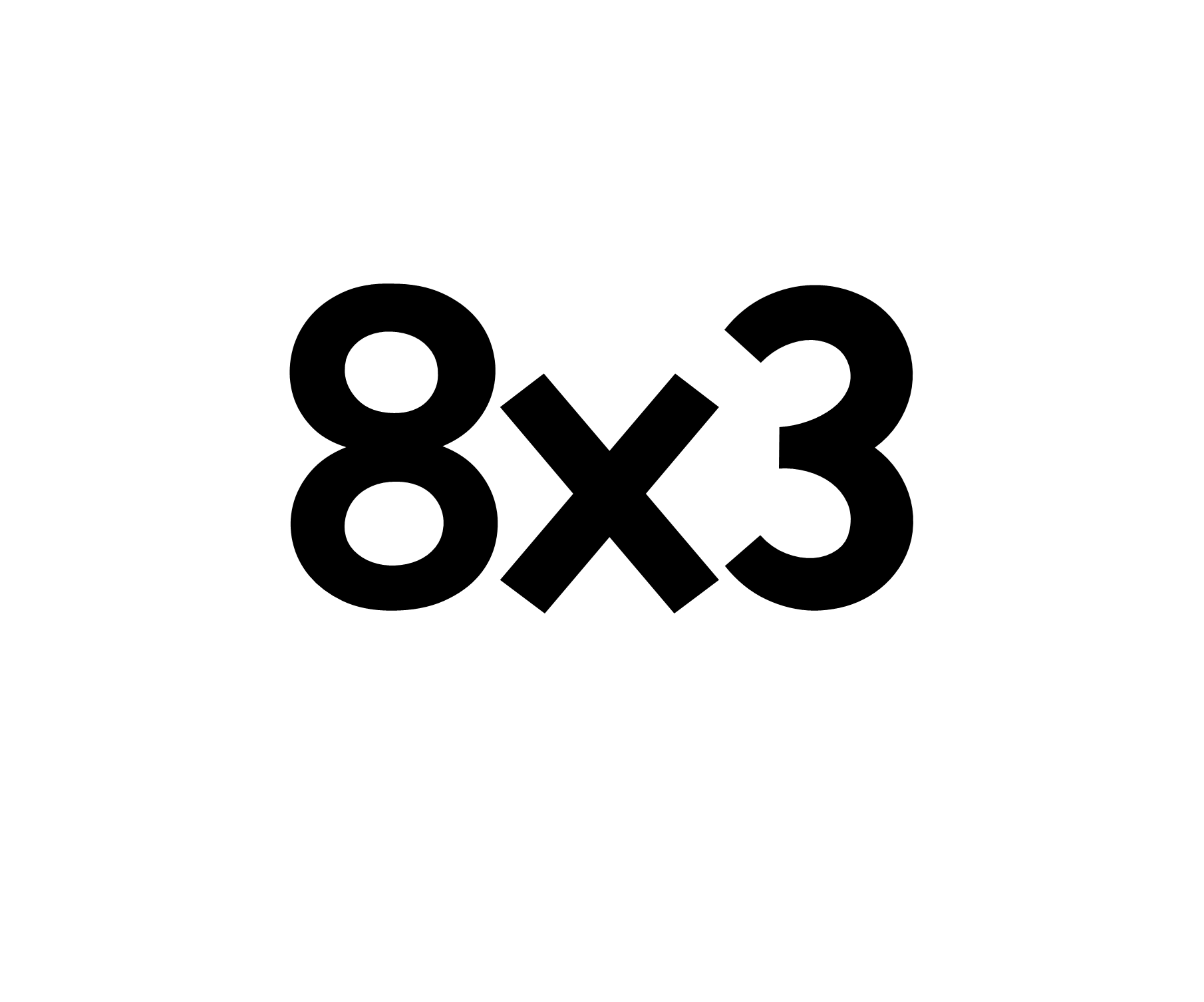 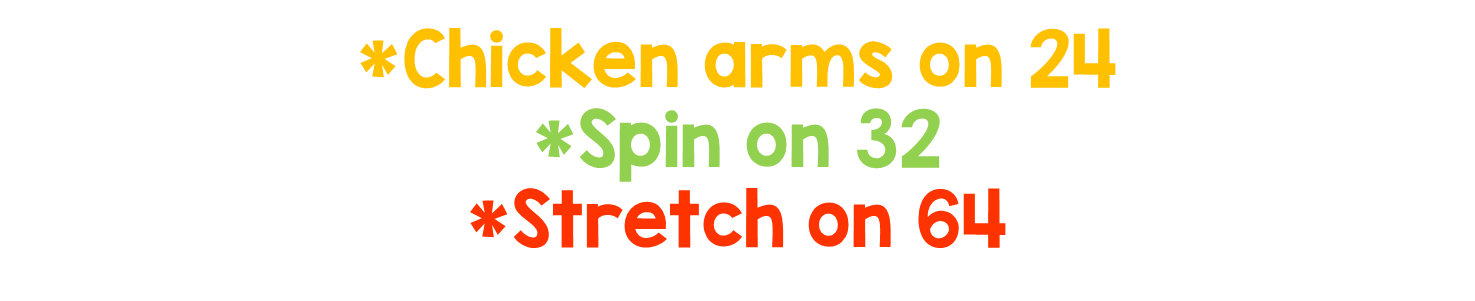 w
w
w
w
w
w
w
w
w
w
w
w
w
w
w
w
w
w
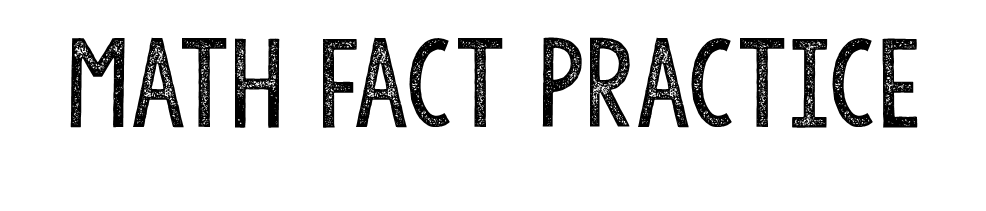 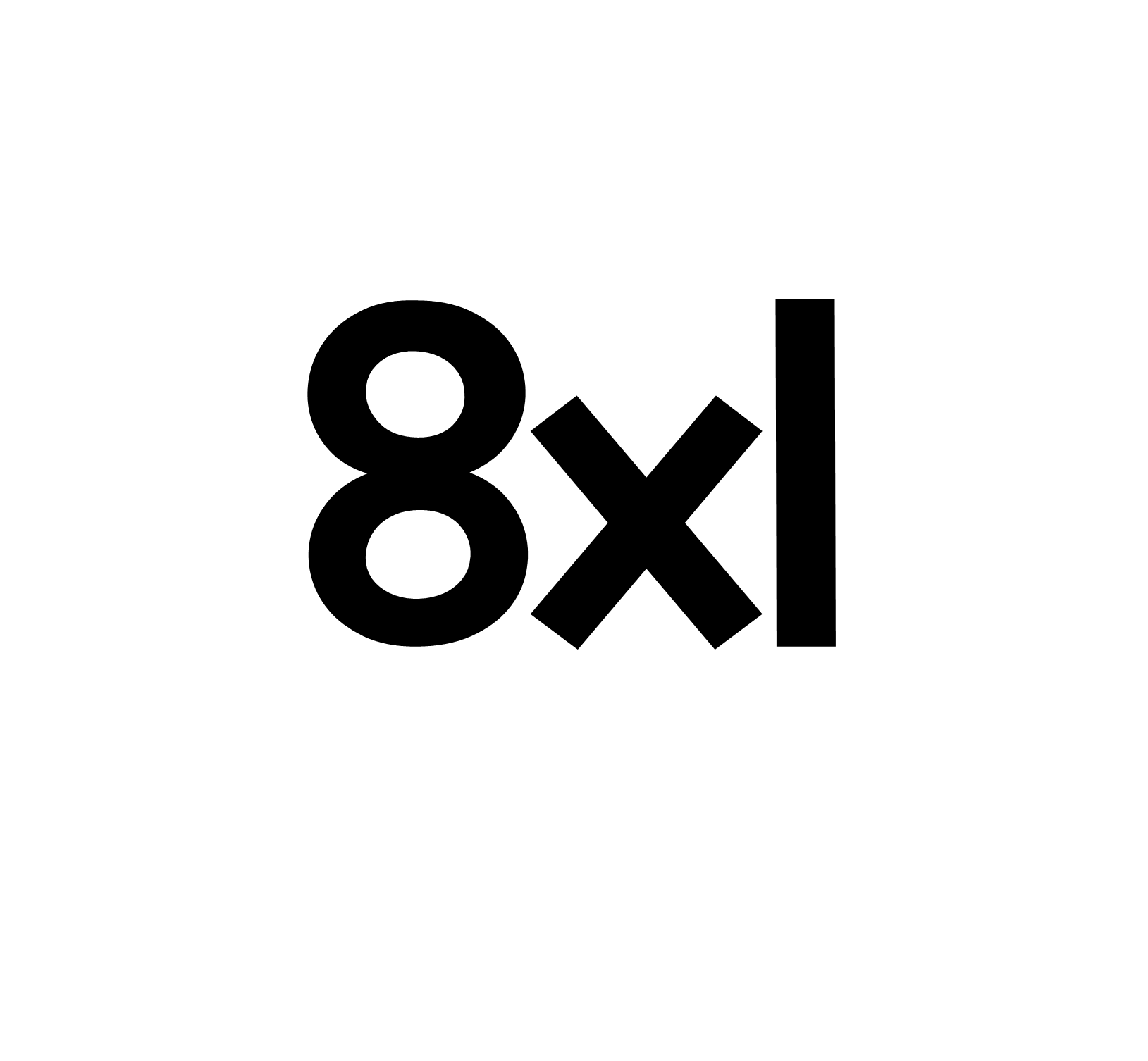 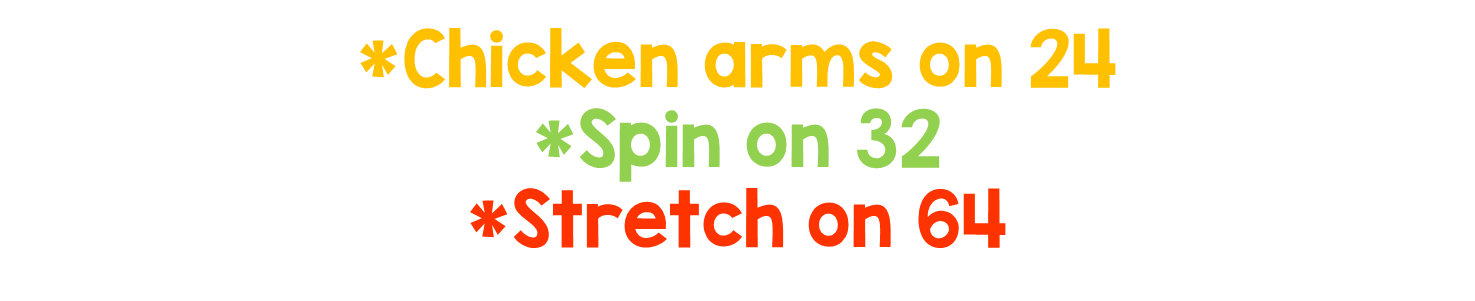 w
w
w
w
w
w
w
w
w
w
w
w
w
w
w
w
w
w
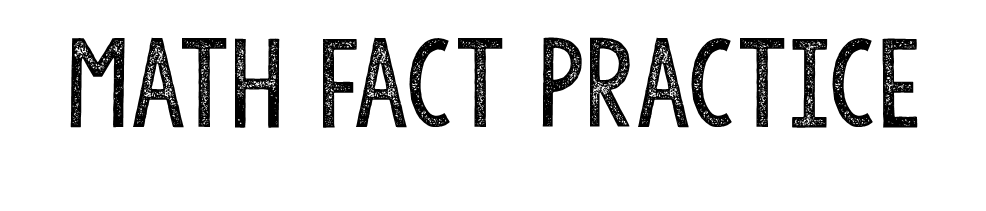 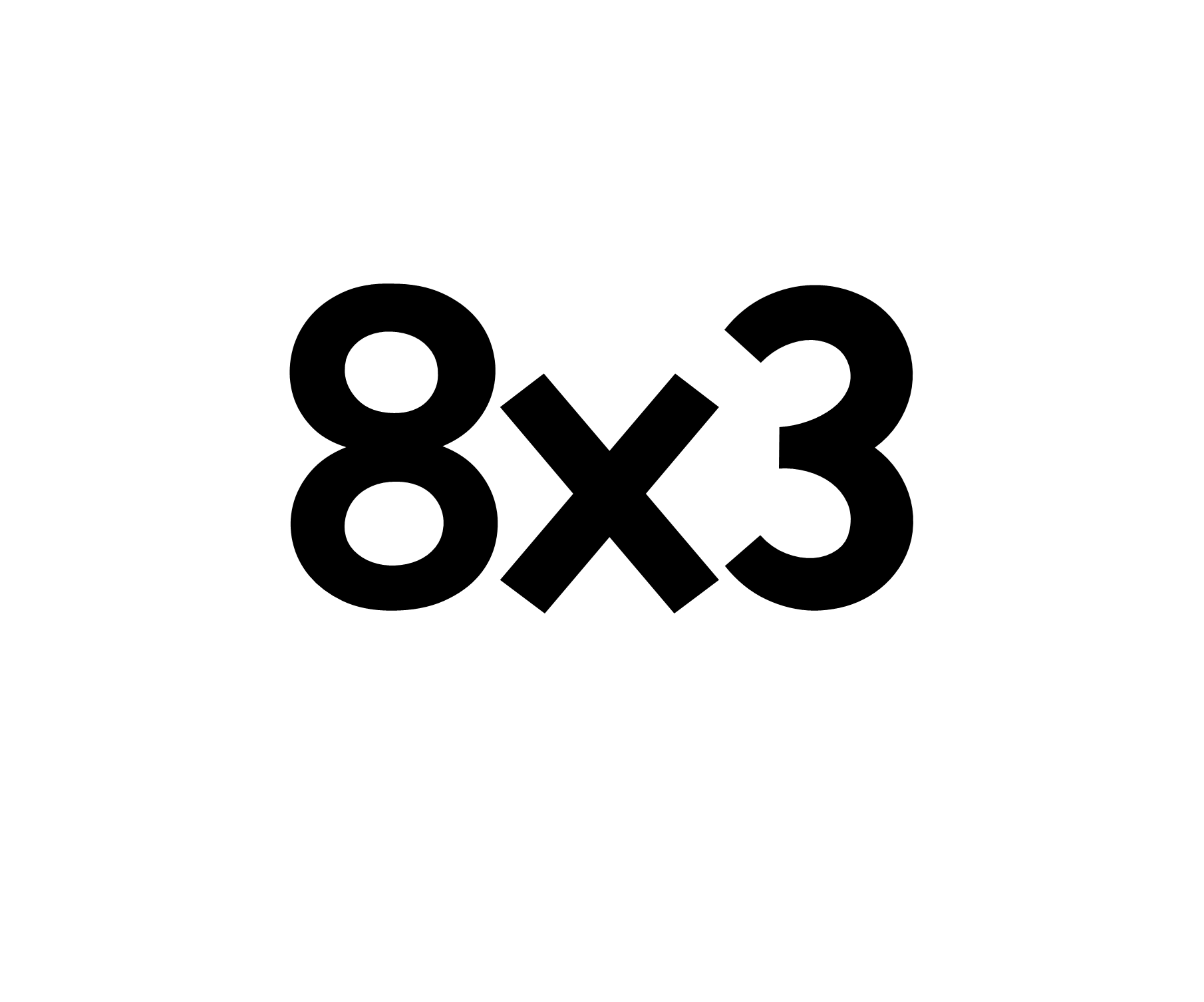 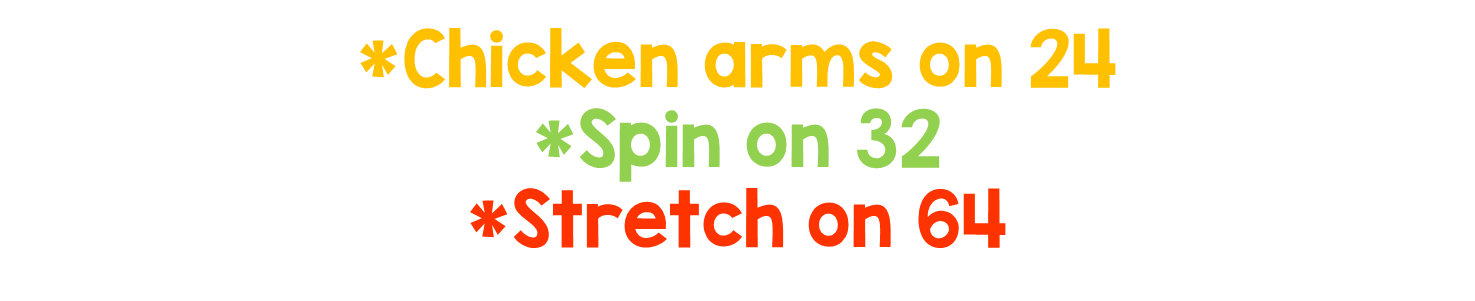 w
w
w
w
w
w
w
w
w
w
w
w
w
w
w
w
w
w
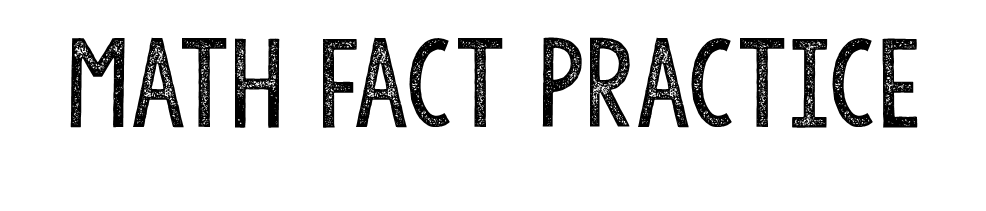 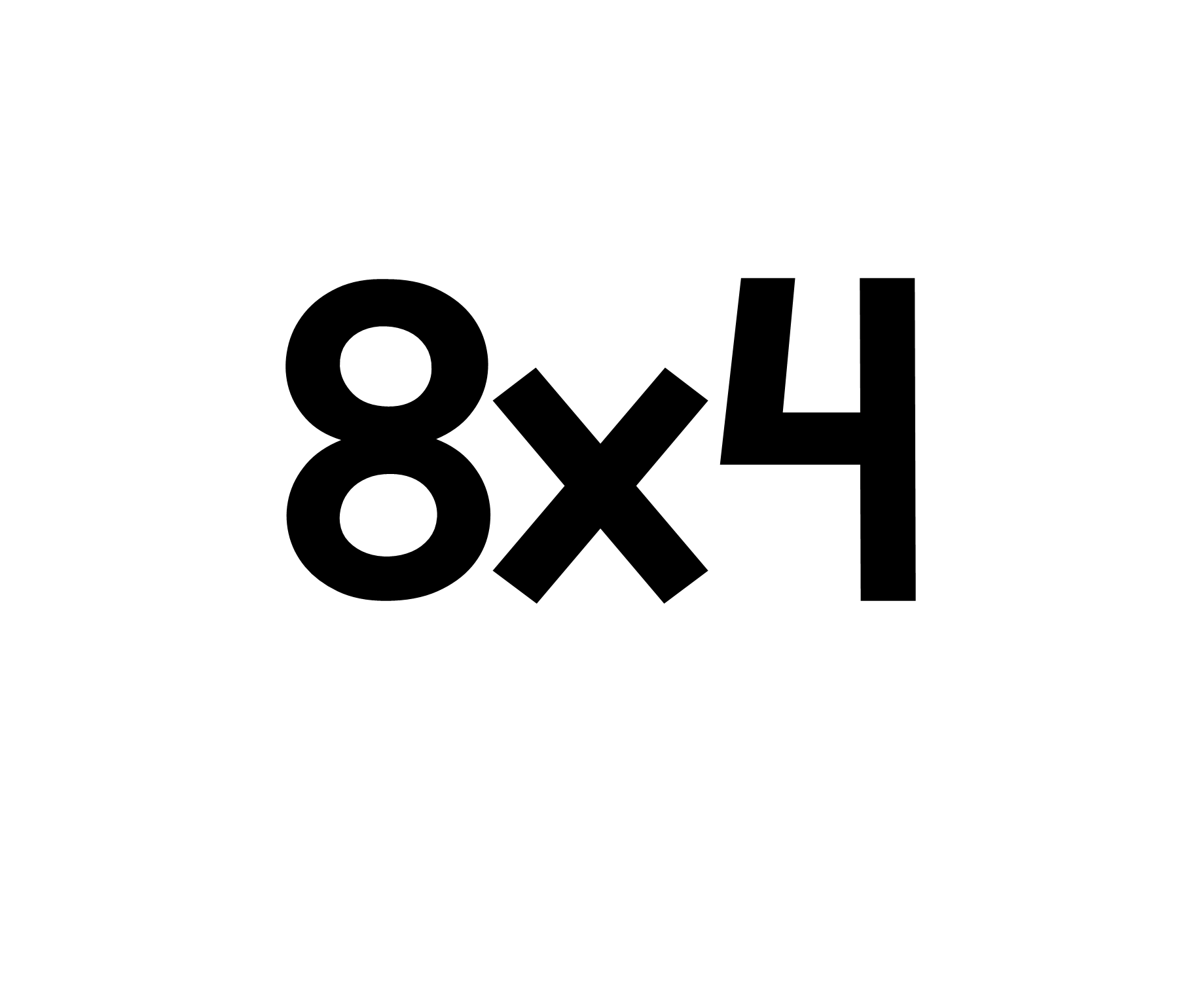 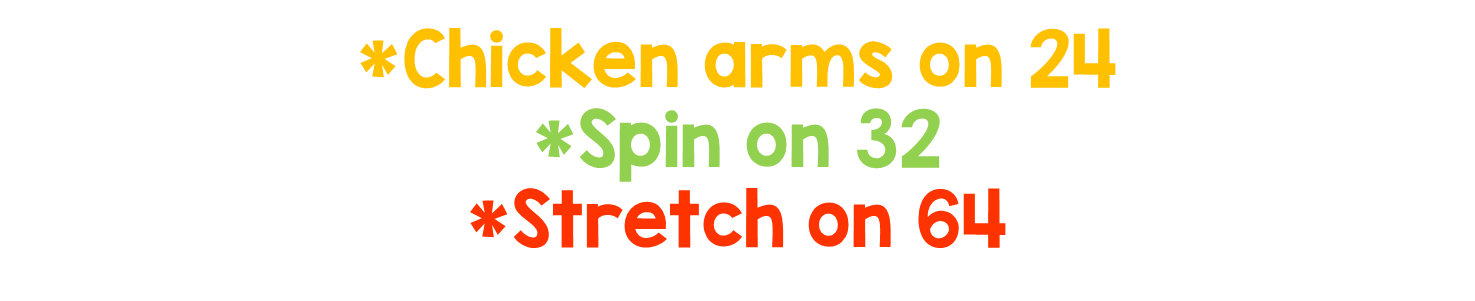 w
w
w
w
w
w
w
w
w
w
w
w
w
w
w
w
w
w
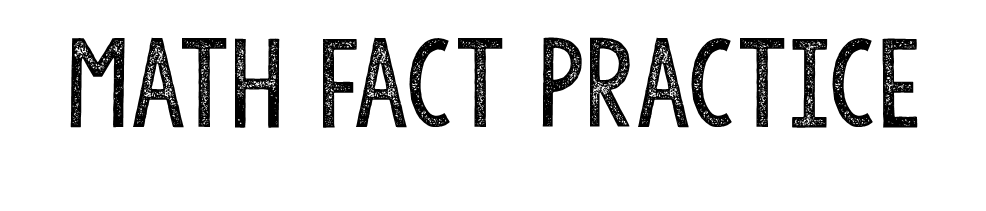 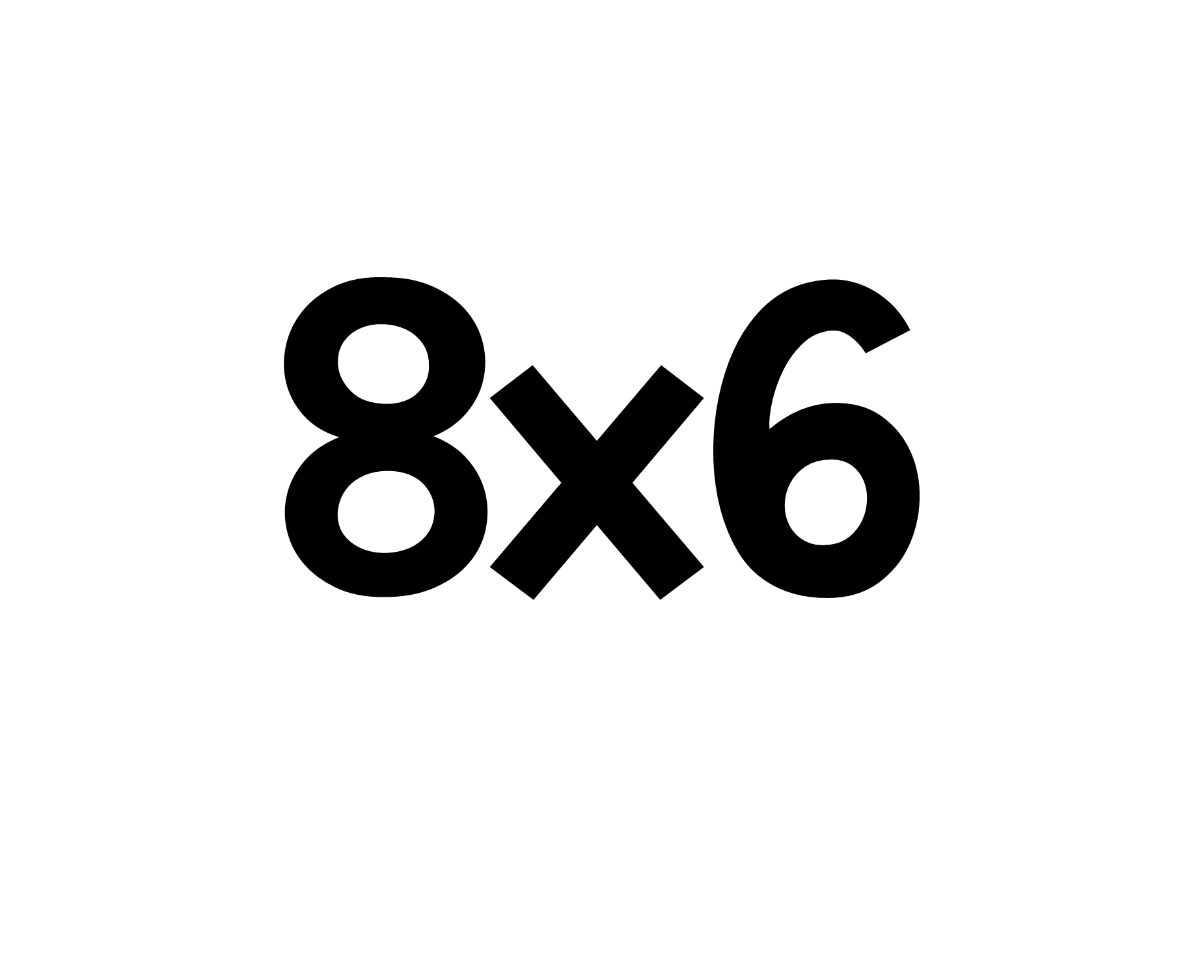 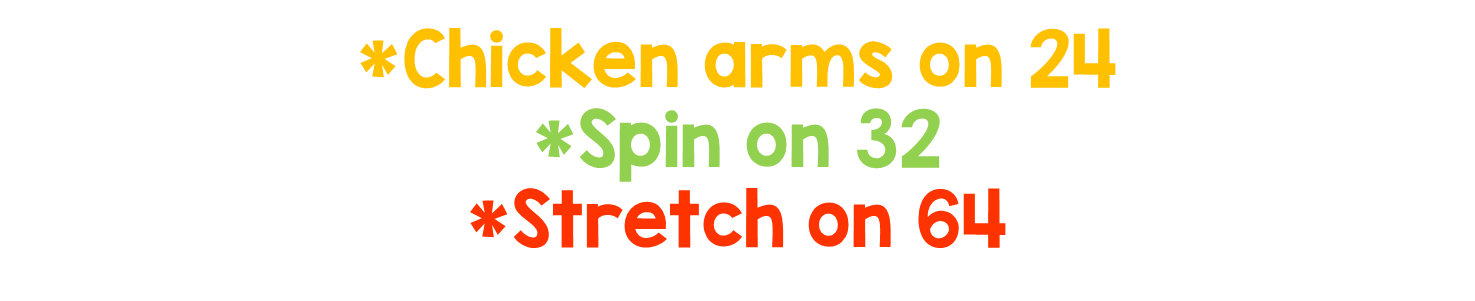 w
w
w
w
w
w
w
w
w
w
w
w
w
w
w
w
w
w
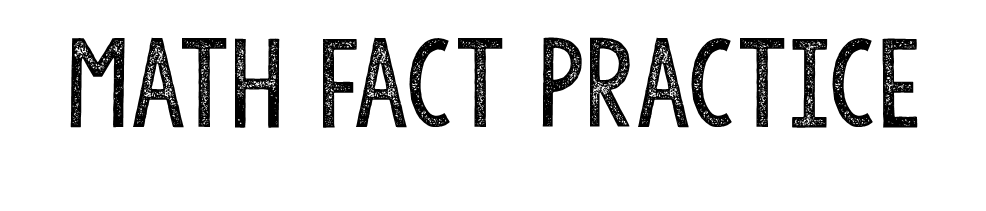 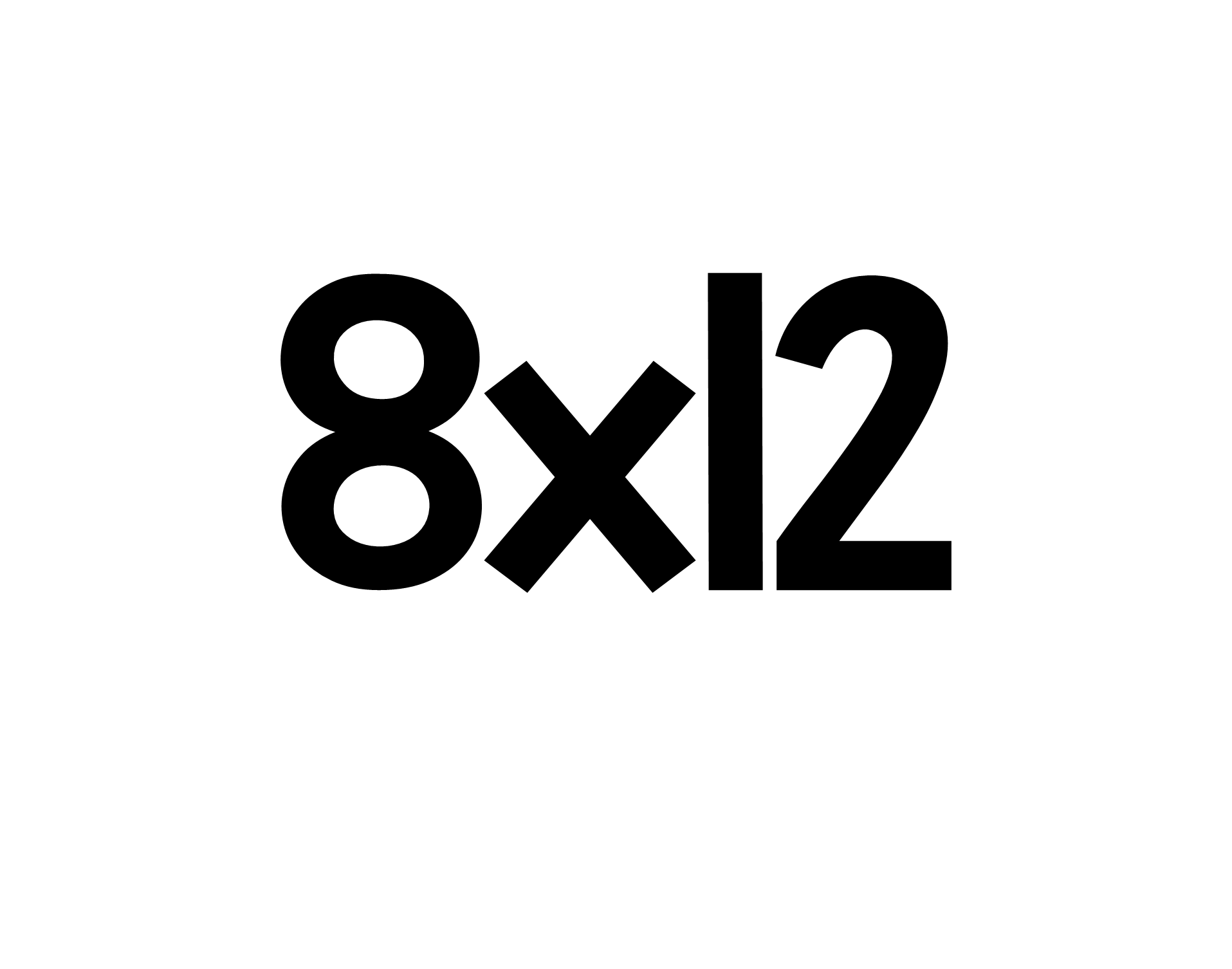 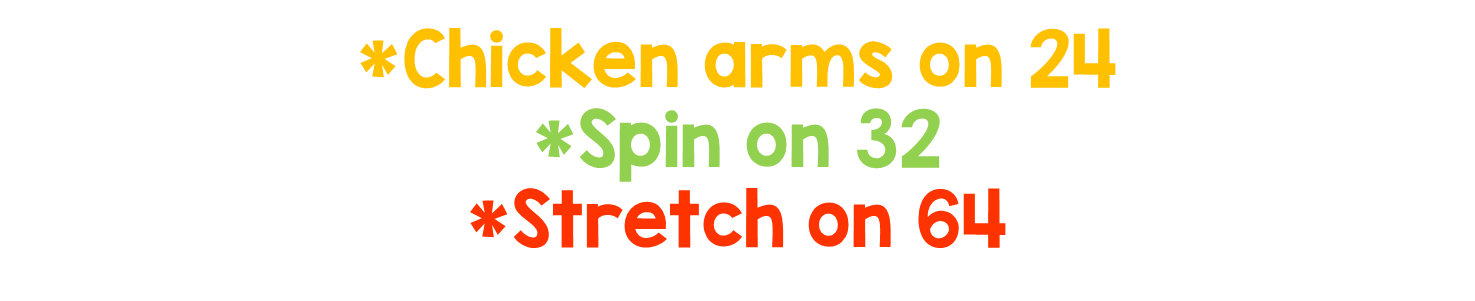 w
w
w
w
w
w
w
w
w
w
w
w
w
w
w
w
w
w
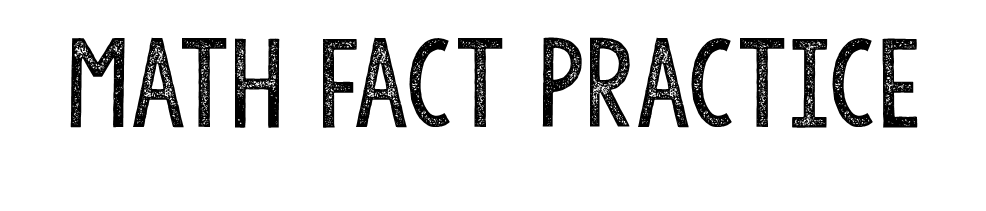 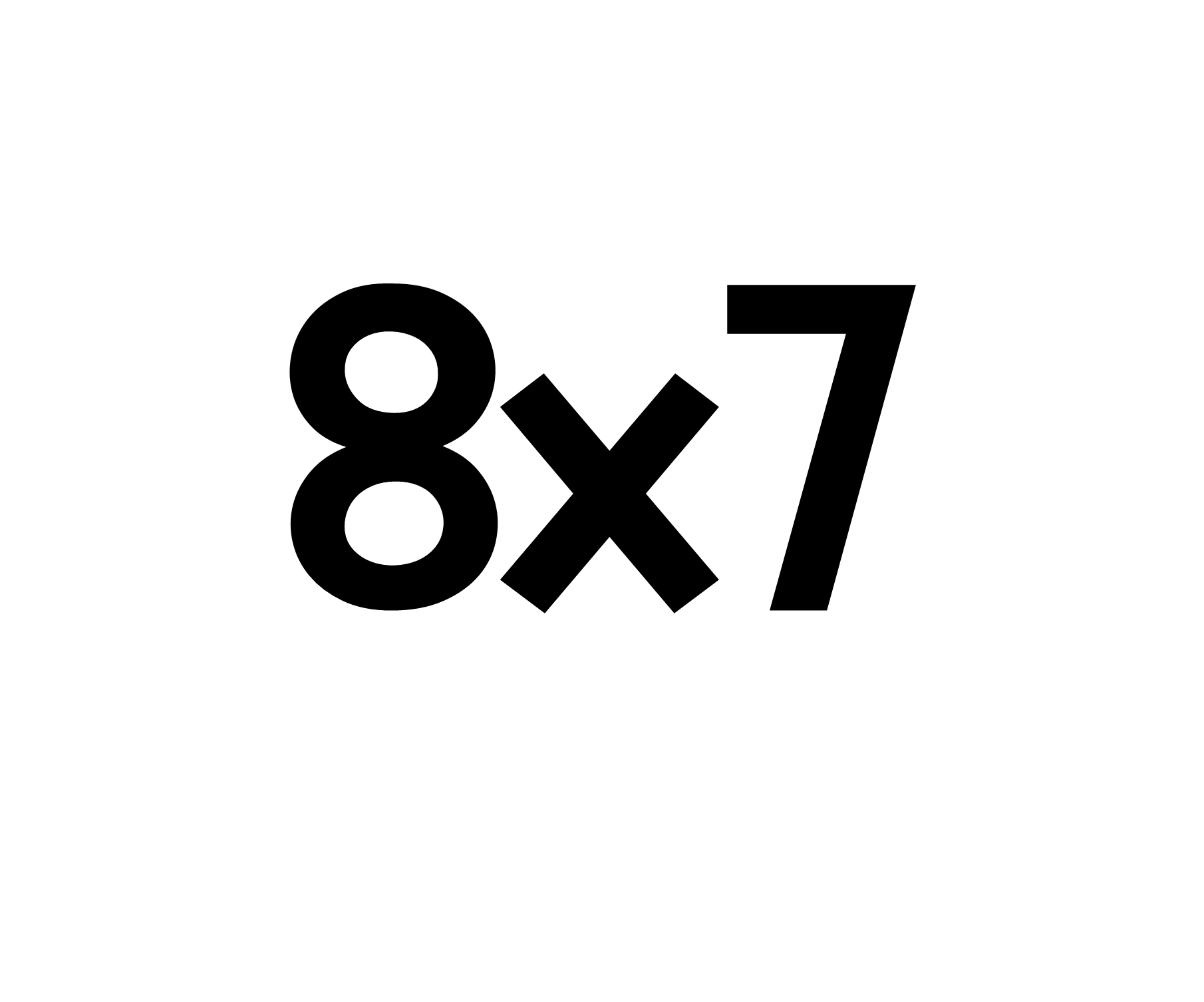 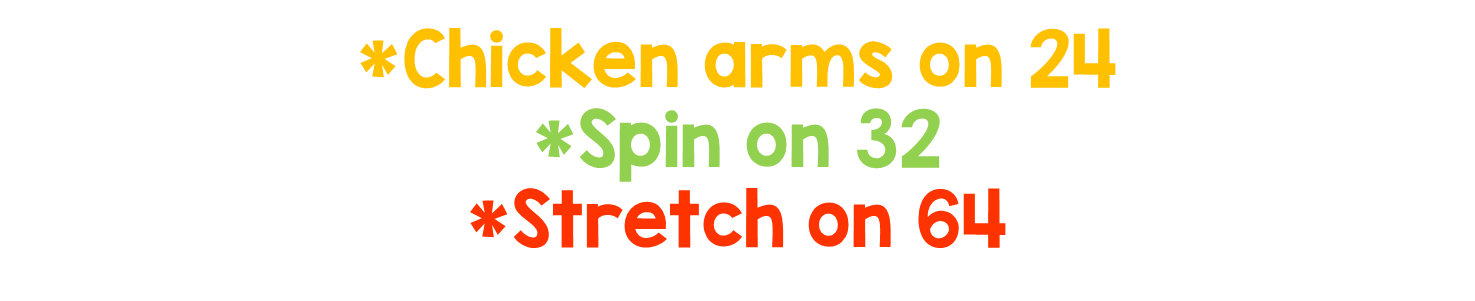 w
w
w
w
w
w
w
w
w
w
w
w
w
w
w
w
w
w
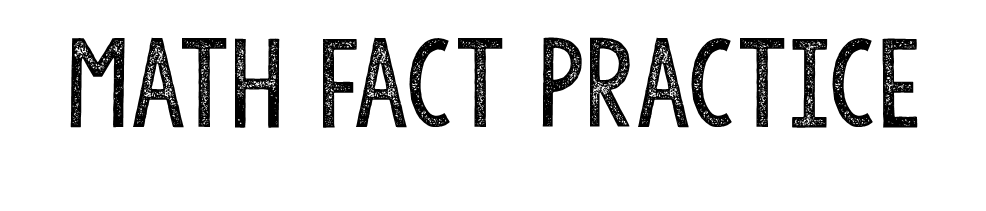 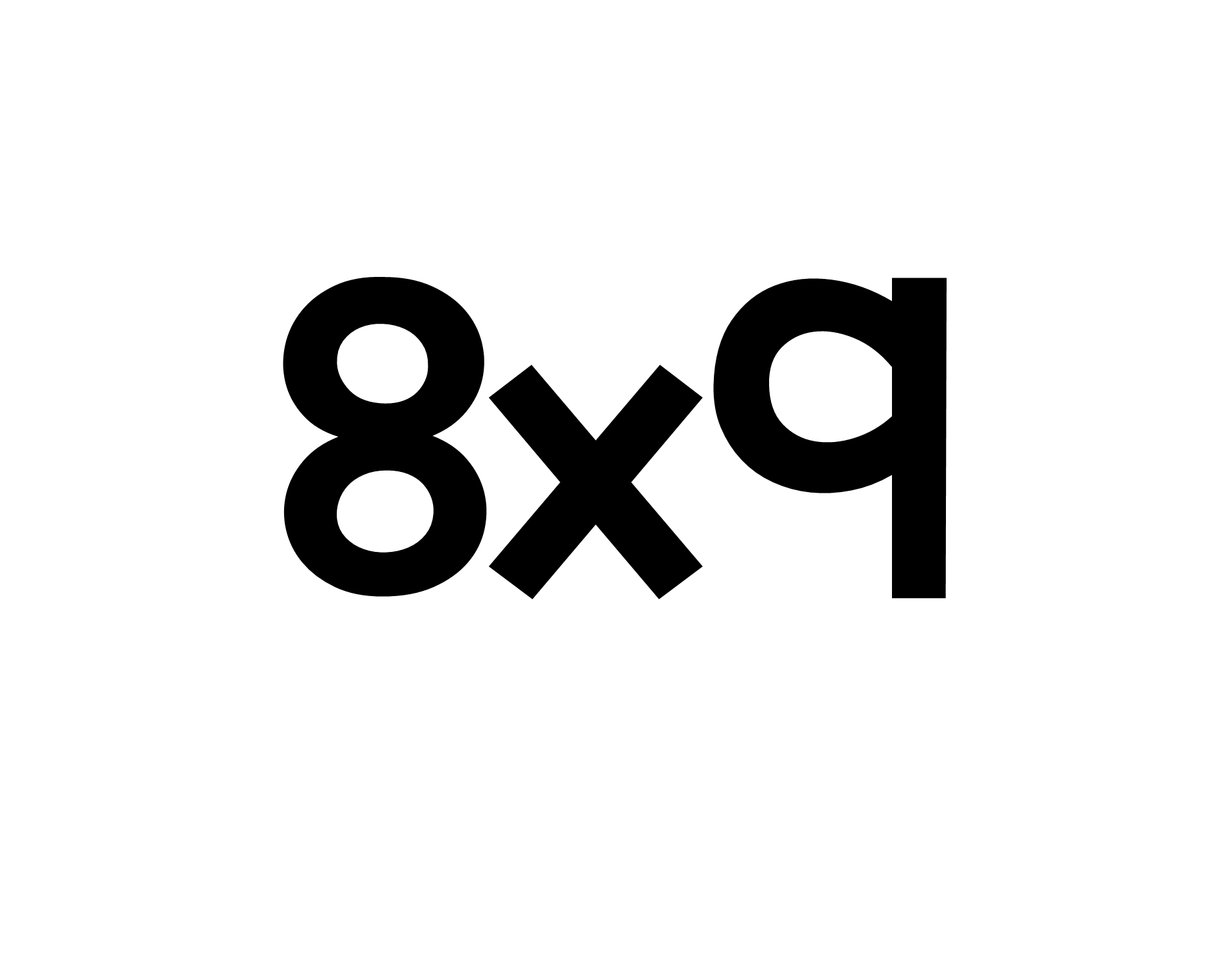 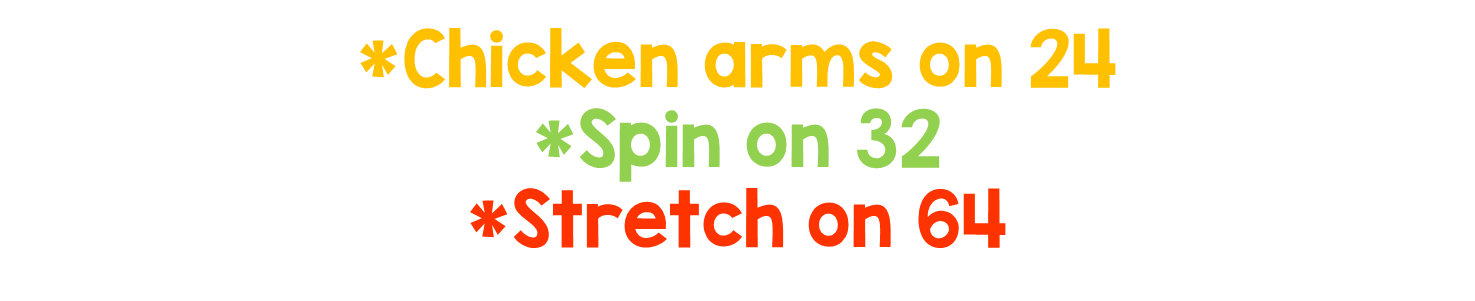 w
w
w
w
w
w
w
w
w
w
w
w
w
w
w
w
w
w
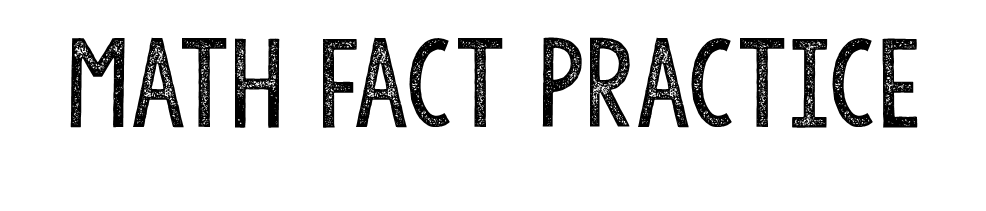 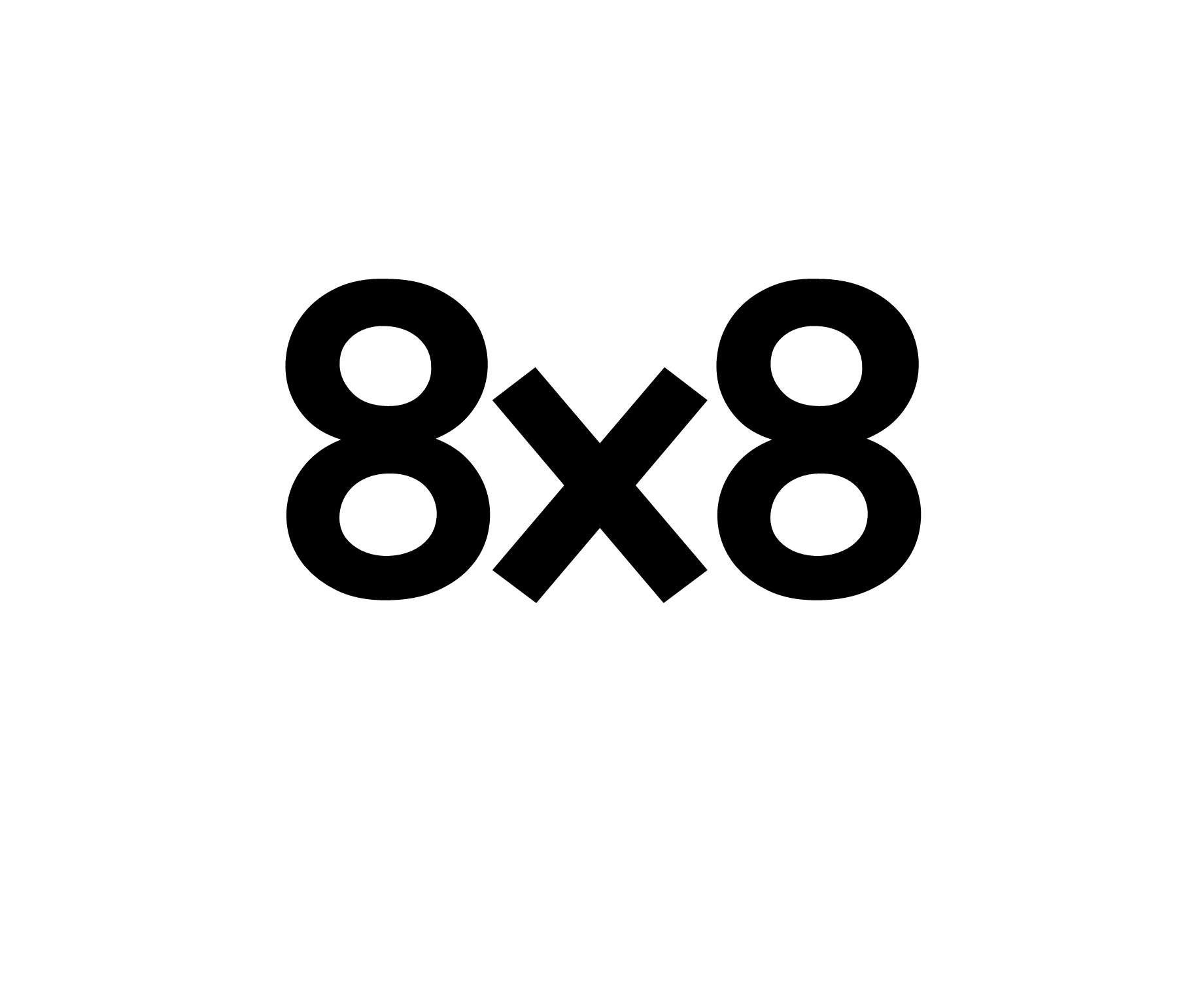 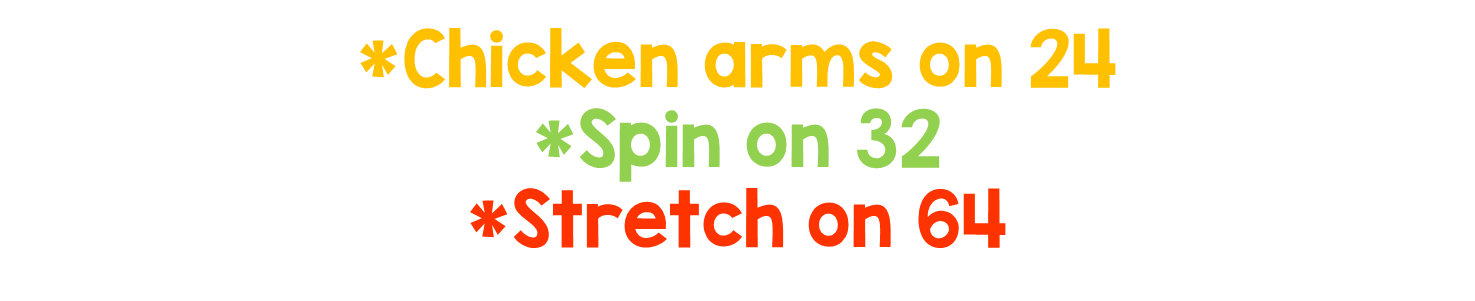 w
w
w
w
w
w
w
w
w
w
w
w
w
w
w
w
w
w
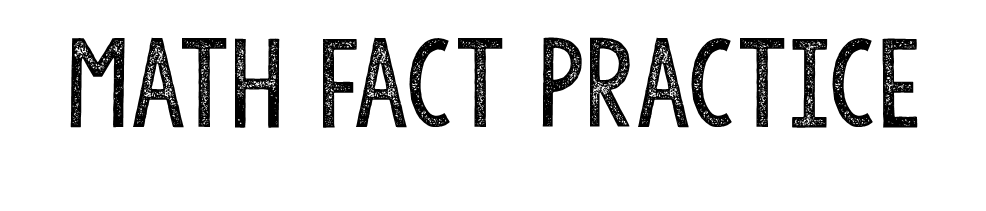 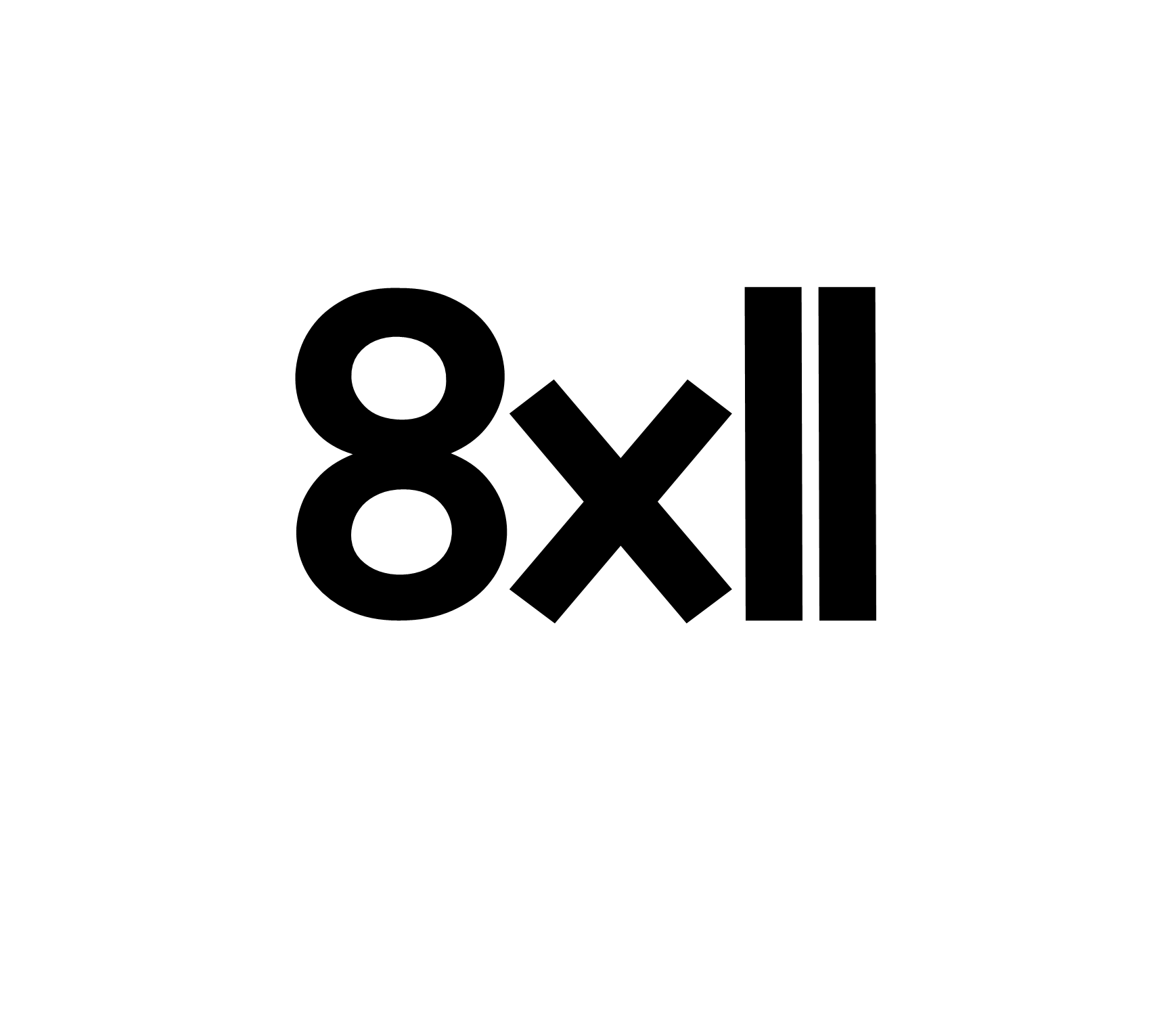 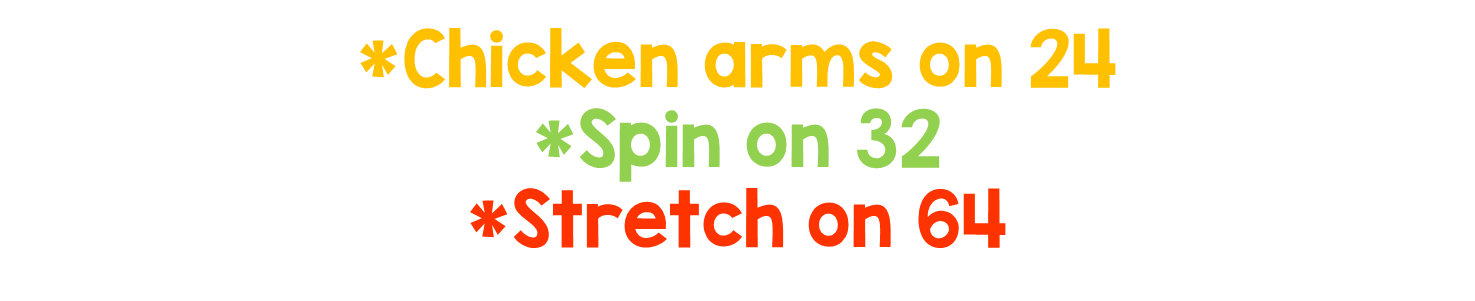 w
w
w
w
w
w
w
w
w
w
w
w
w
w
w
w
w
w
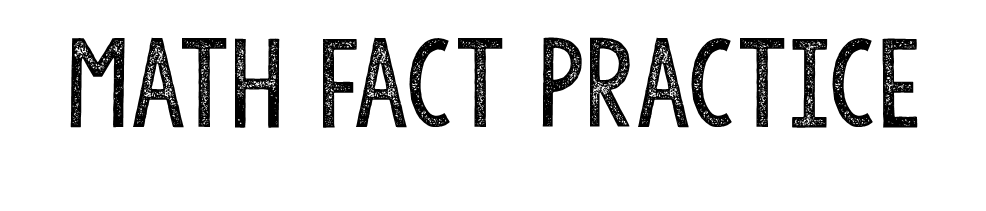 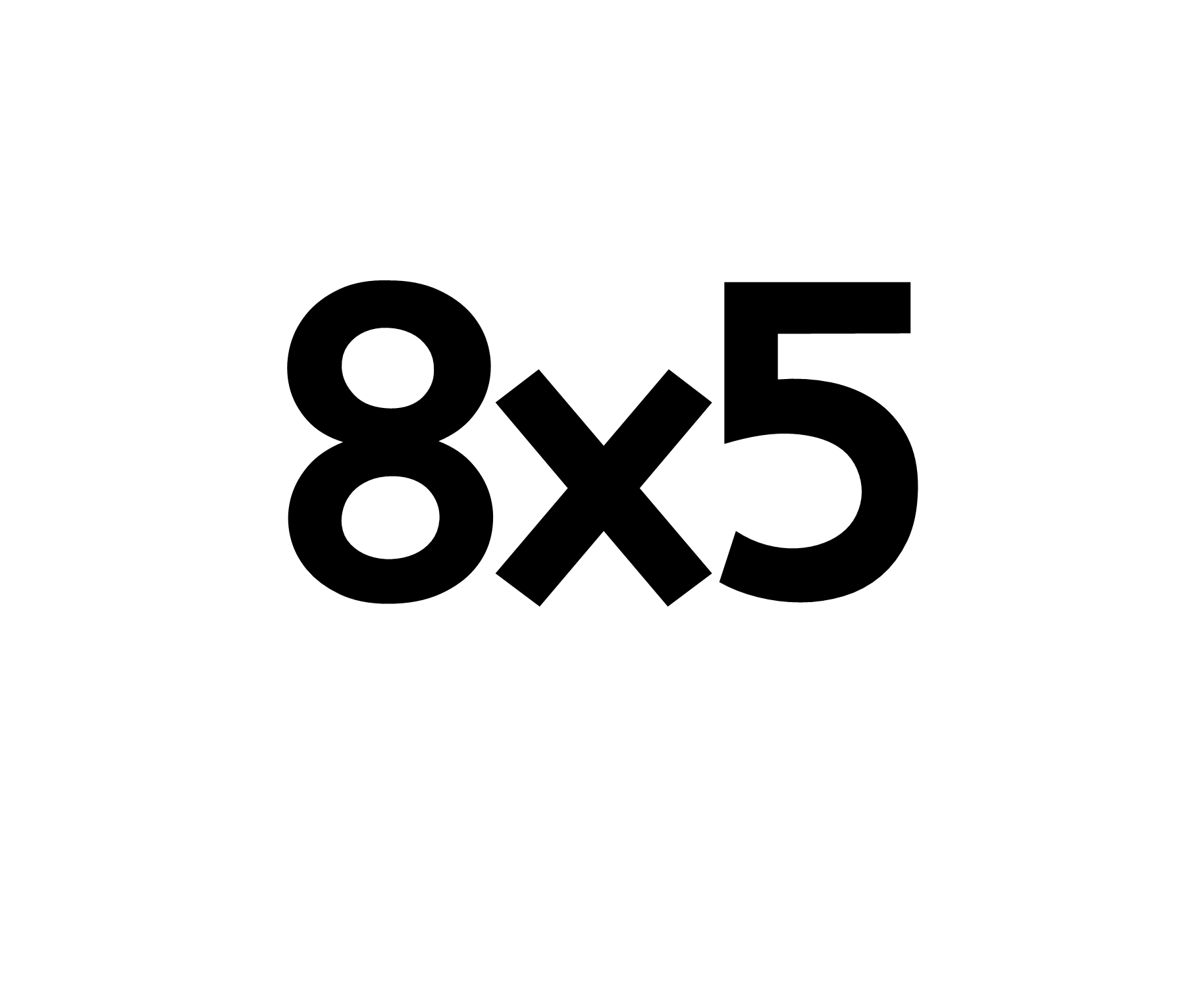 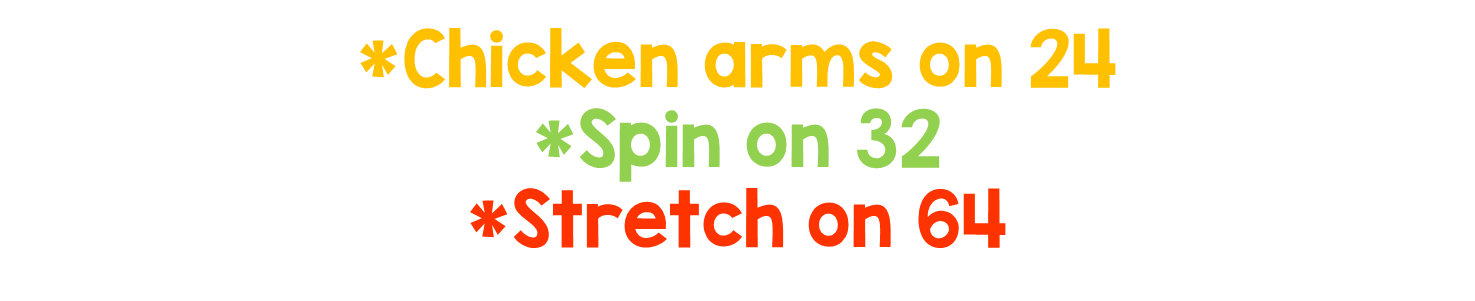 w
w
w
w
w
w
w
w
w
w
w
w
w
w
w
w
w
w
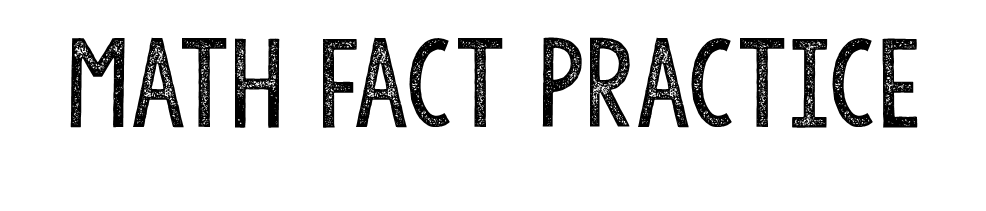 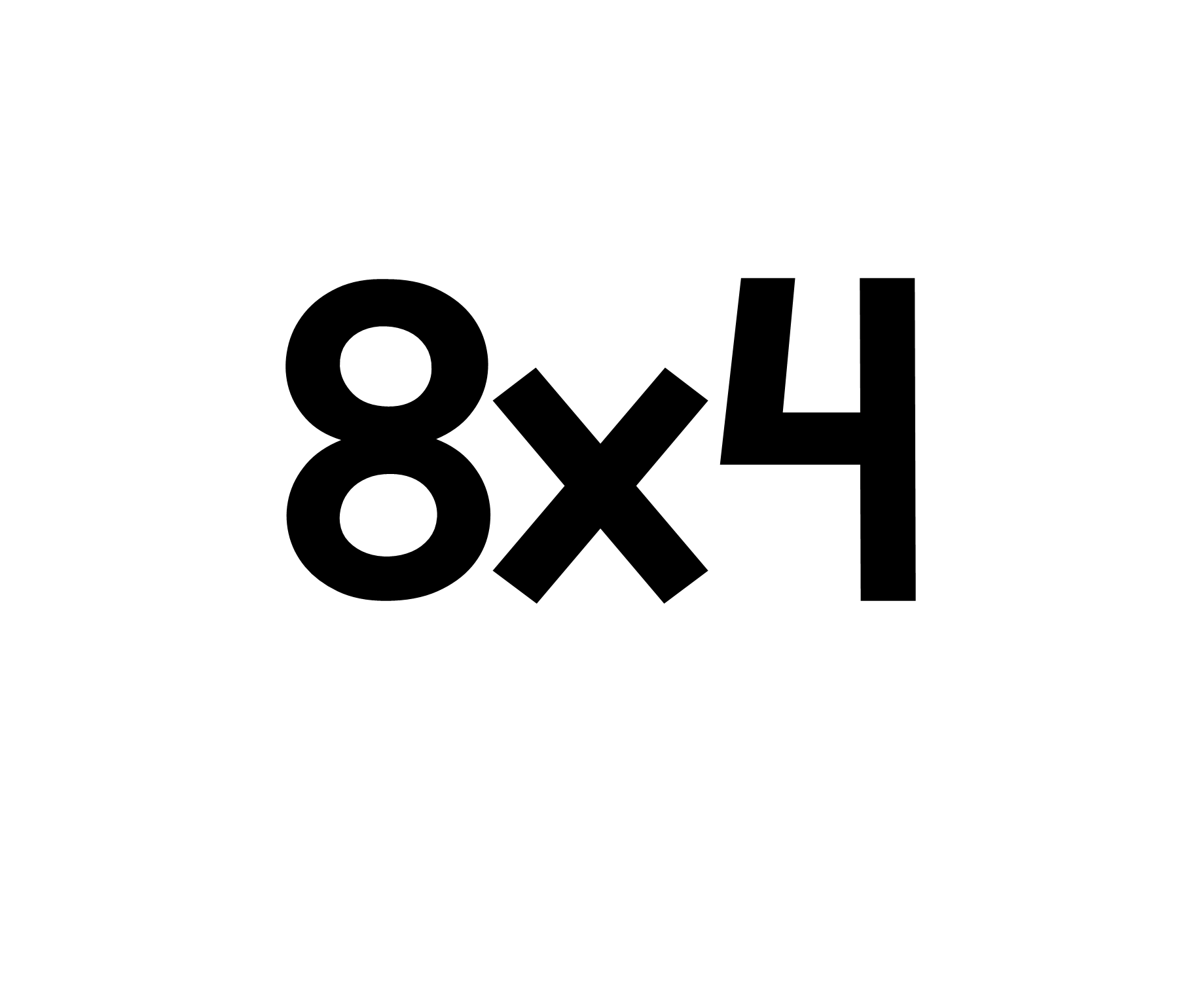 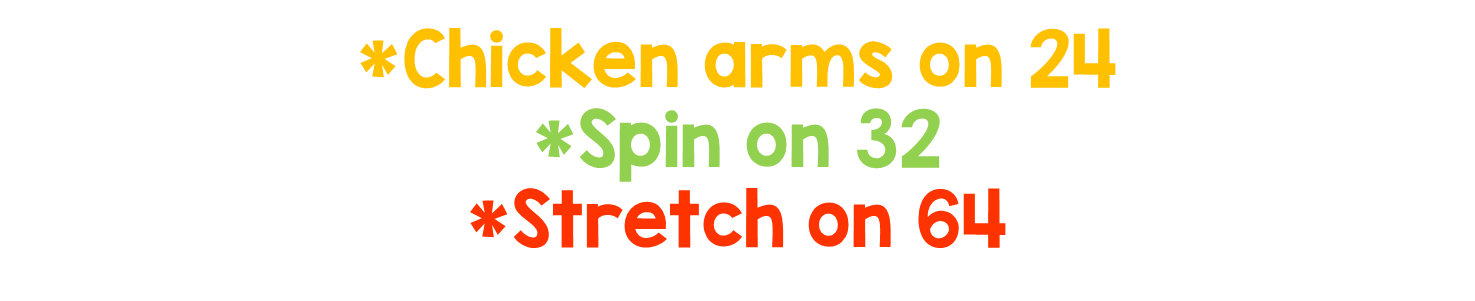